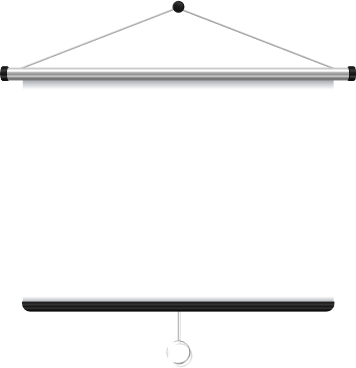 Thứ ... ngày .... tháng .... năm 2022
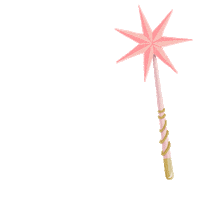 TOÁN – LỚP 3
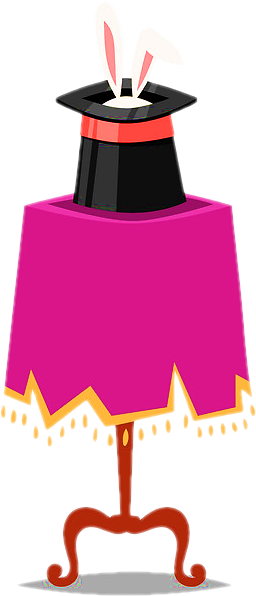 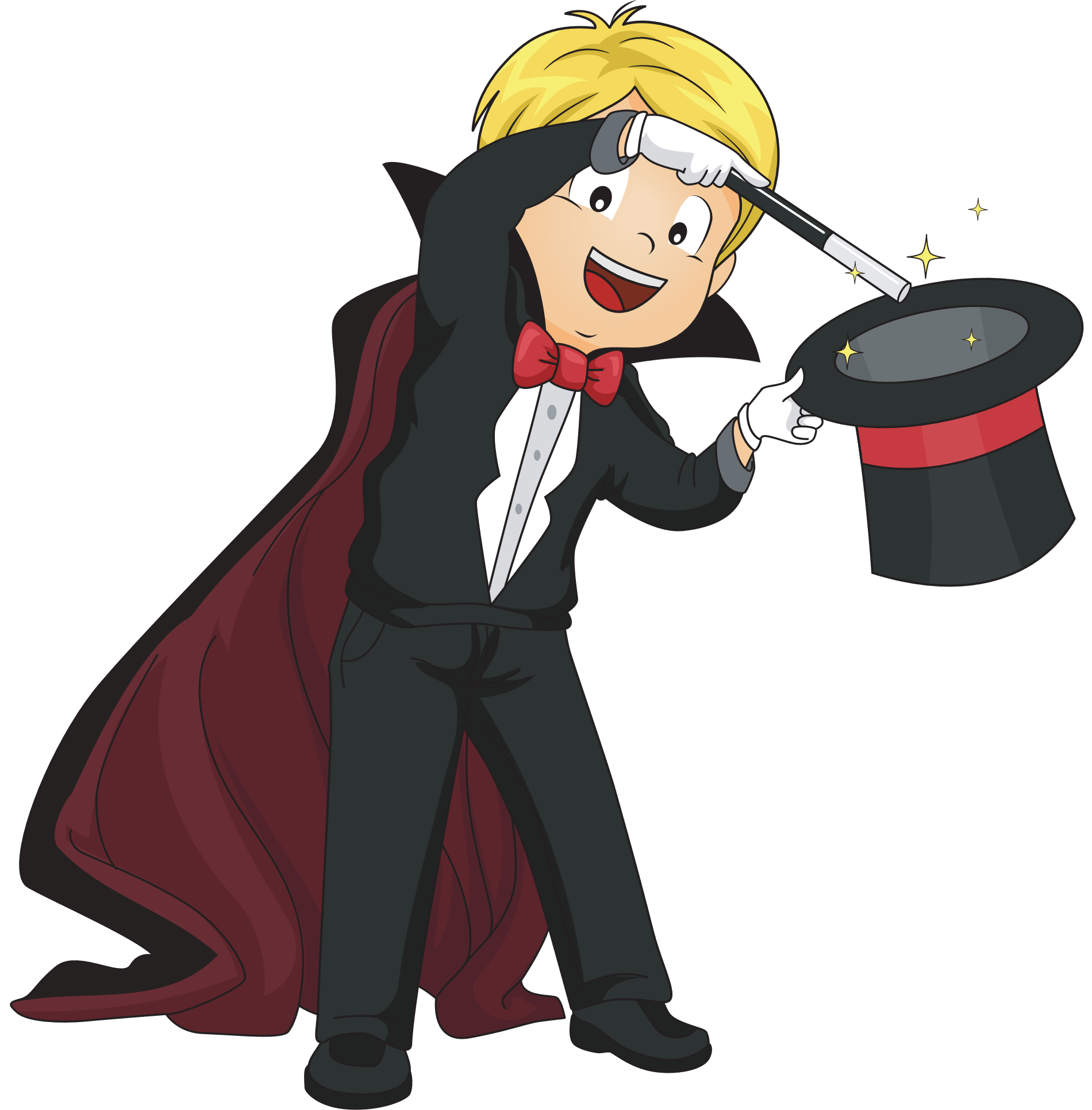 TÌM SỐ BỊ CHIA, 
TÌM SỐ CHIA
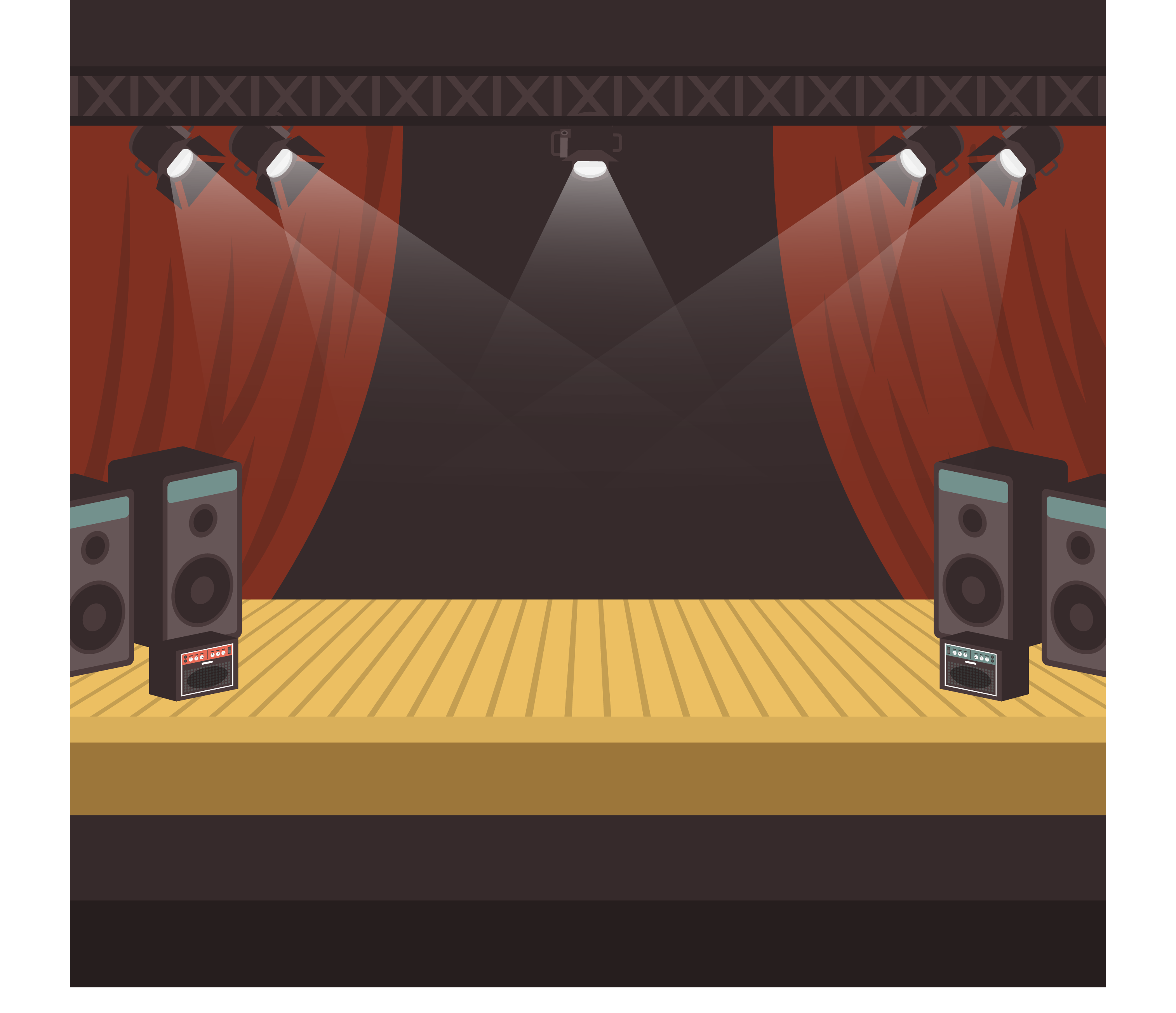 KHỞI ĐỘNG
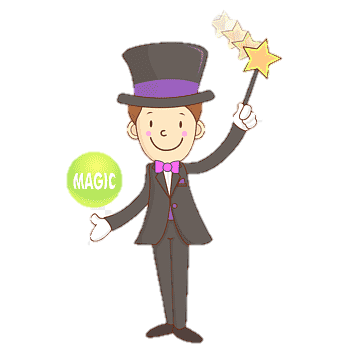 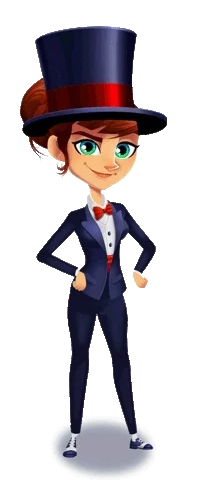 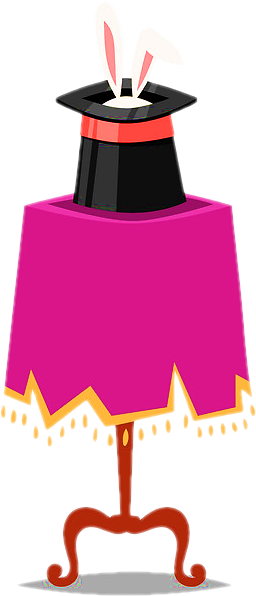 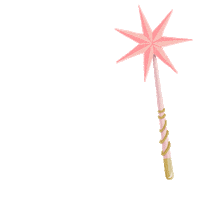 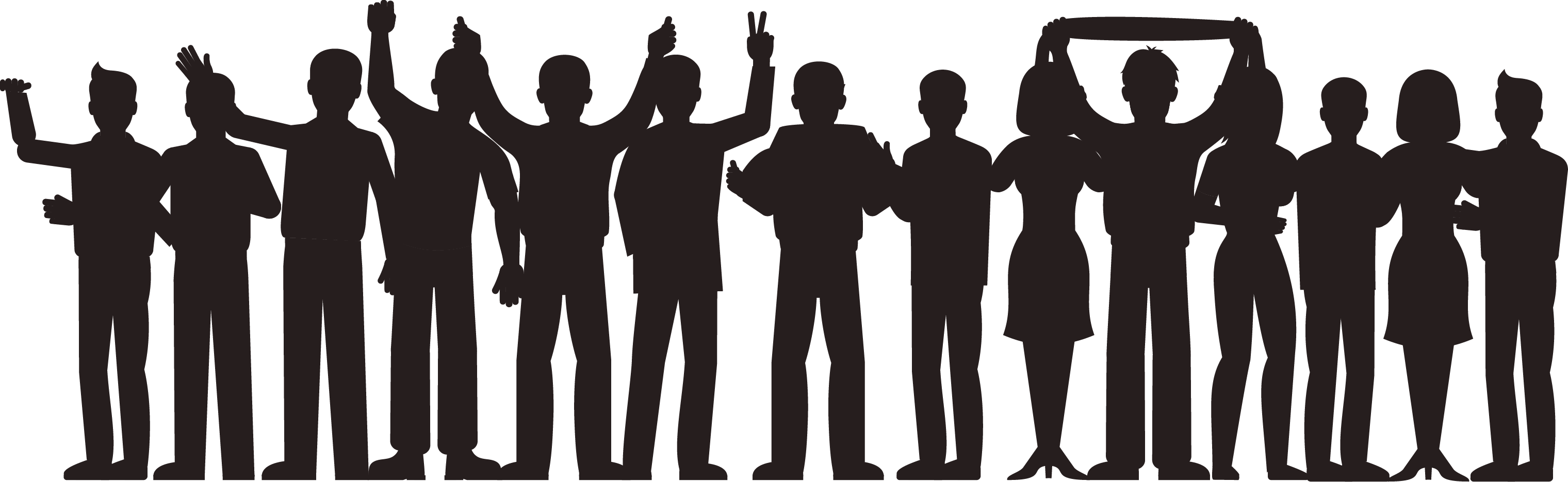 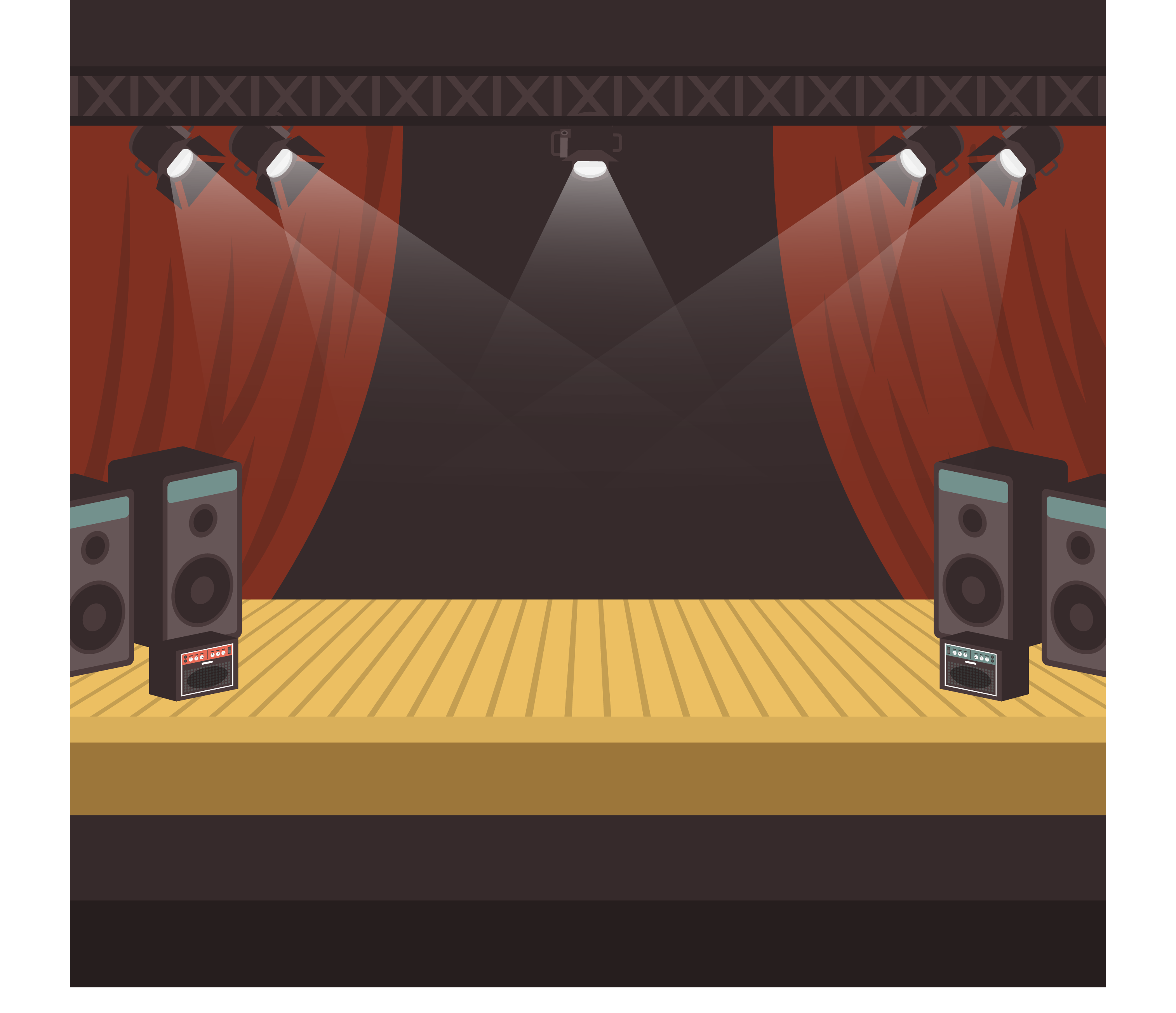 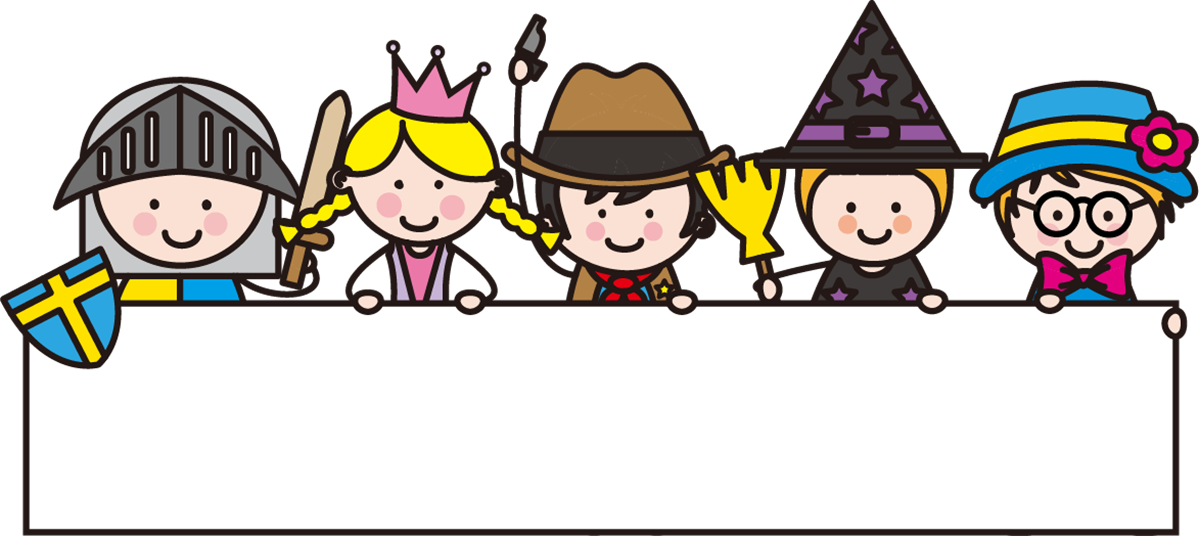 Chơi trò chơi
"kết bạn"
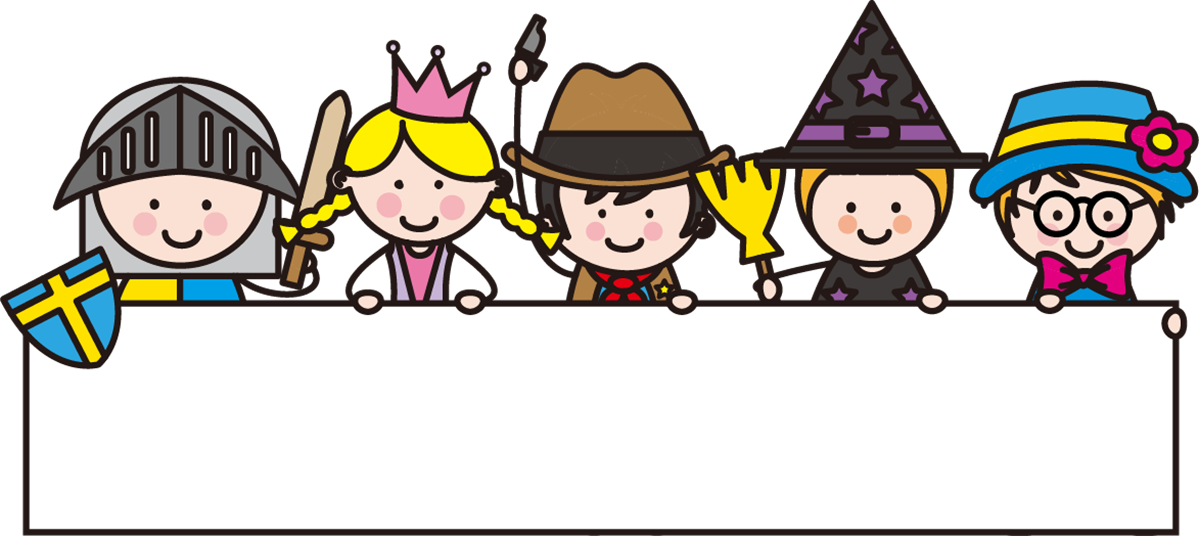 Luật chơi
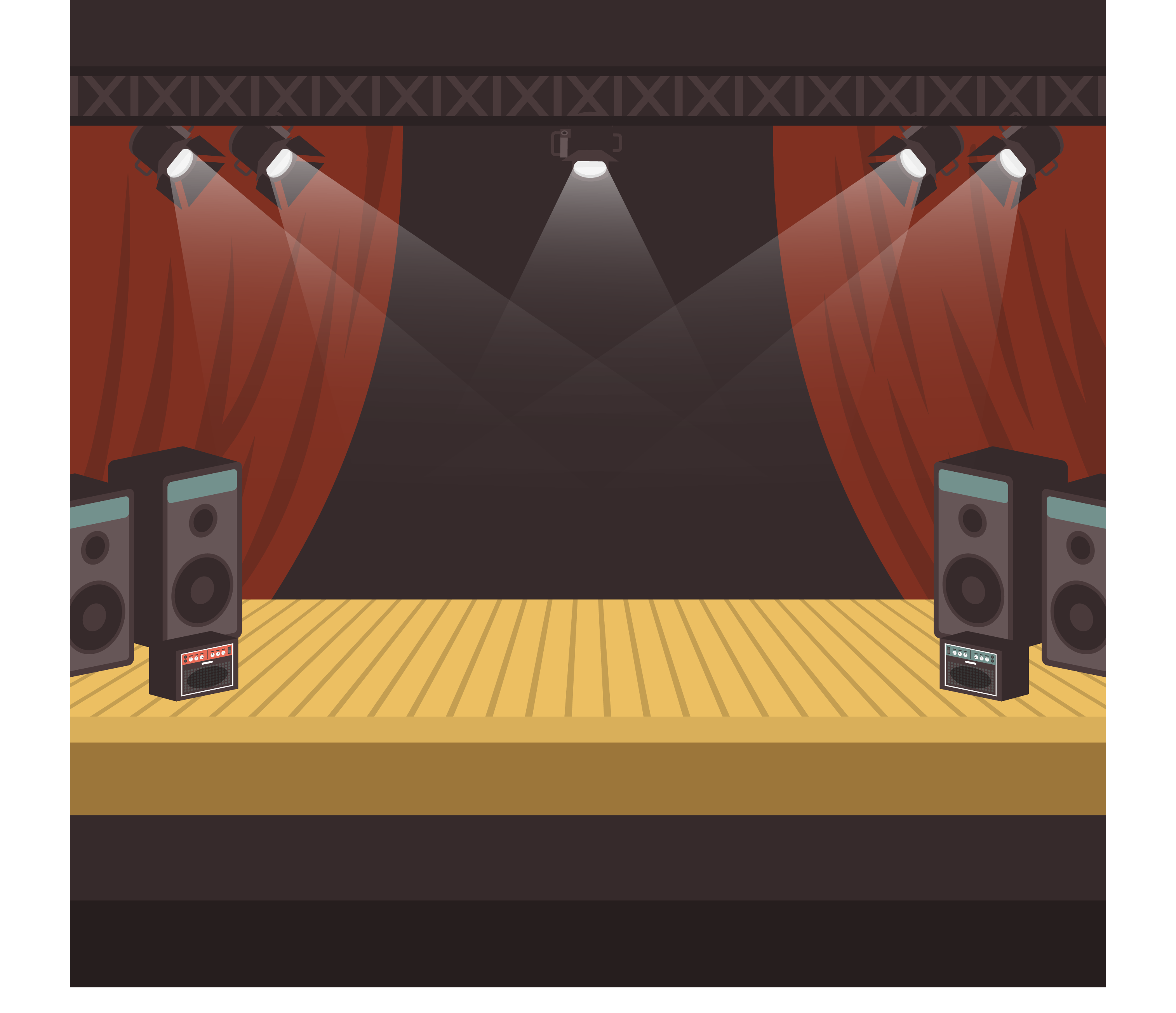 - GV chia lớp thành hai đội, mỗi HS trong đội viết một phép tính vào bảng con:
Đội A: viết phép nhân 2;      
Đội B: viết phép chia 2.
– Theo hiệu lệnh của GV, các em đội A kết với các em đội B tương ứng. Nhóm nào kết xong trước nhất đứng lên trước lớp nhóm đó thắng cuộc.
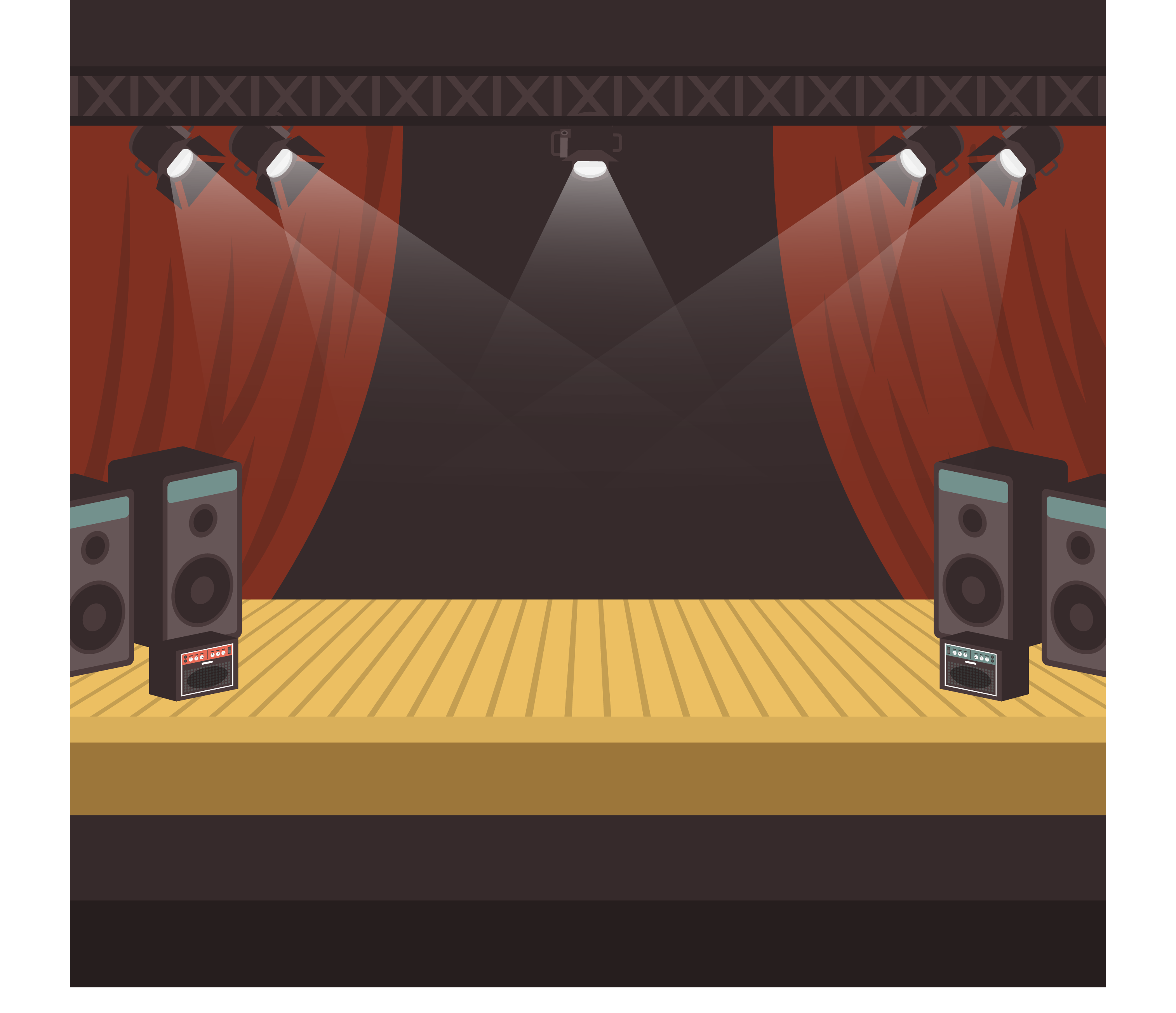 Các em giỏi quá, giờ hãy cùng xem ảo thuật với các bác nhé! Bác có 1 bàn tay ma thuật, có thể che đi bất kì thứ gì, các em hãy cùng khám phá nhé!
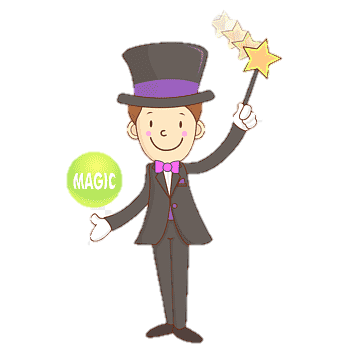 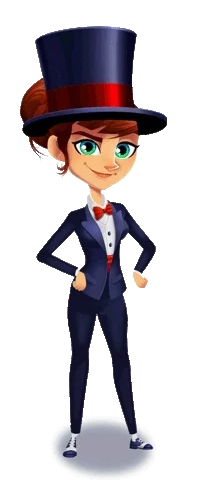 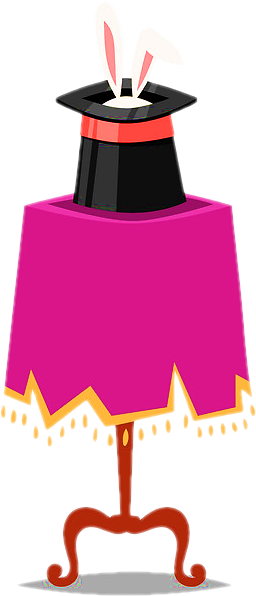 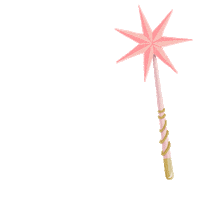 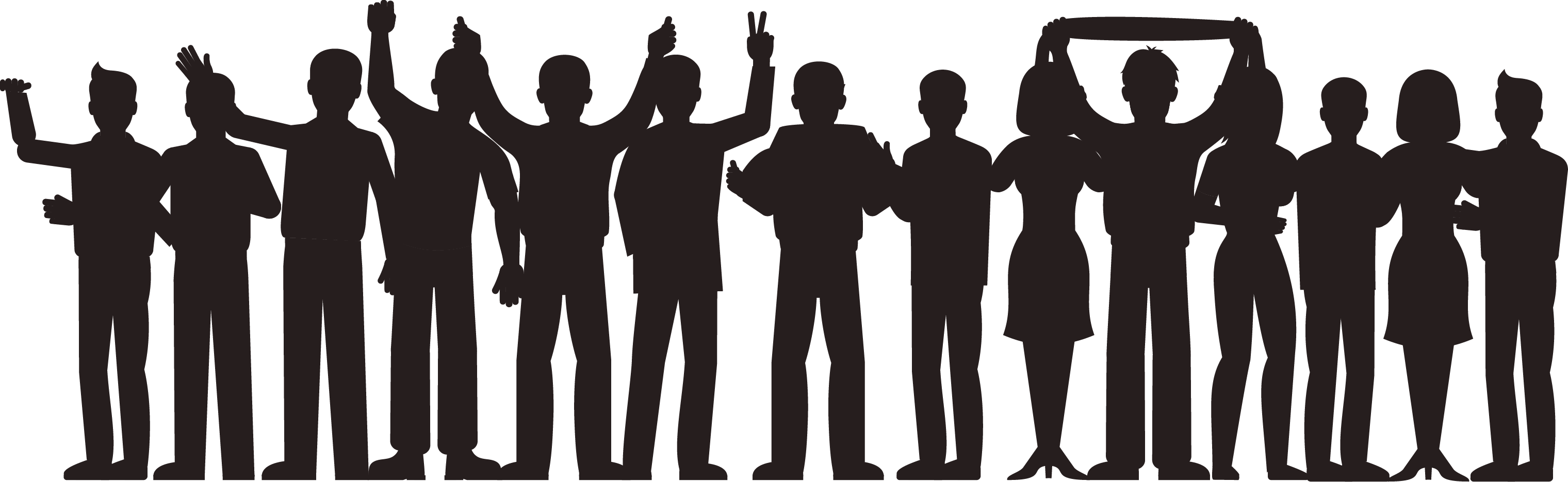 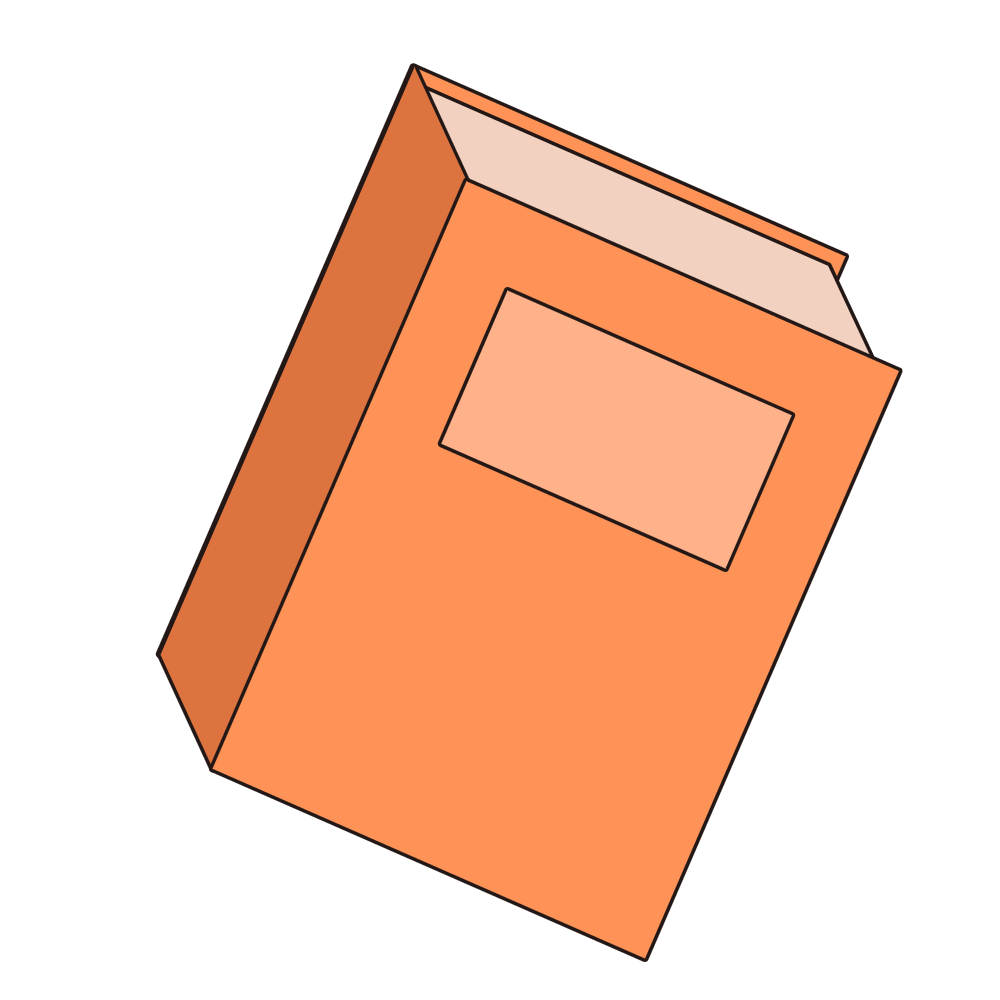 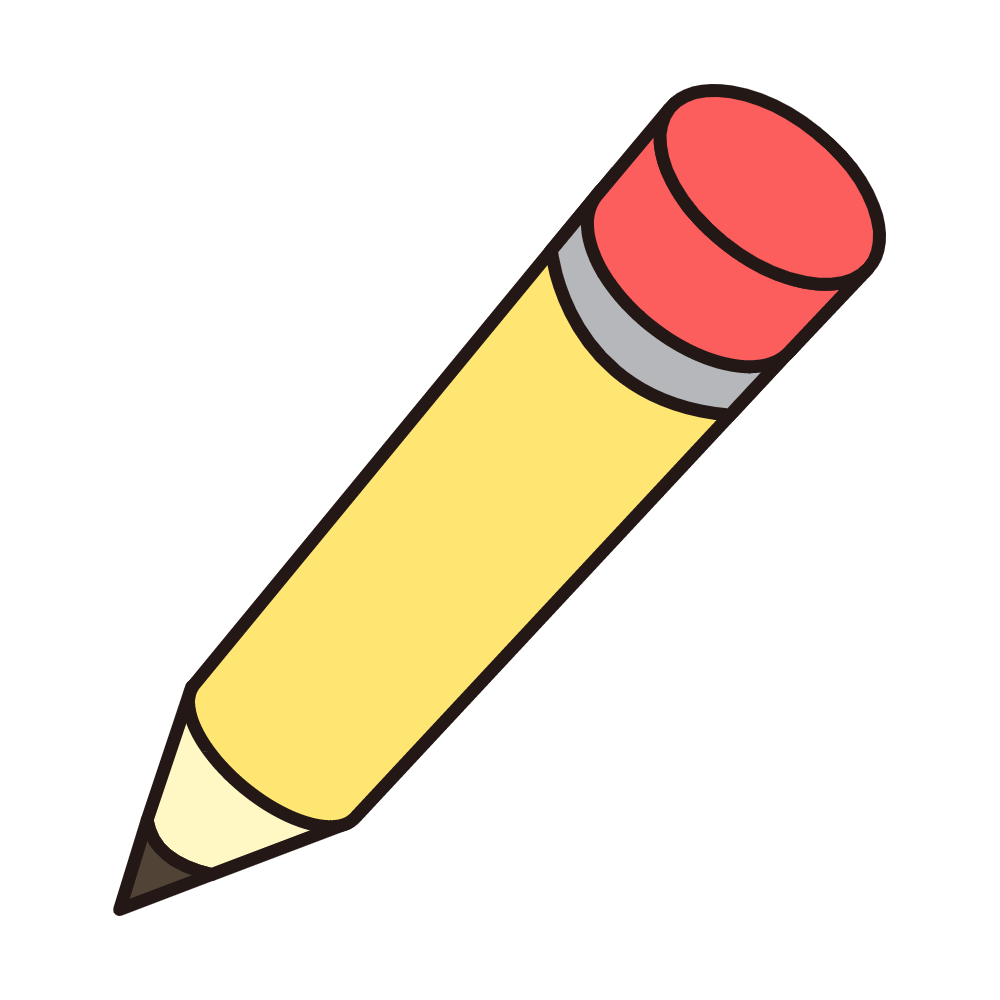 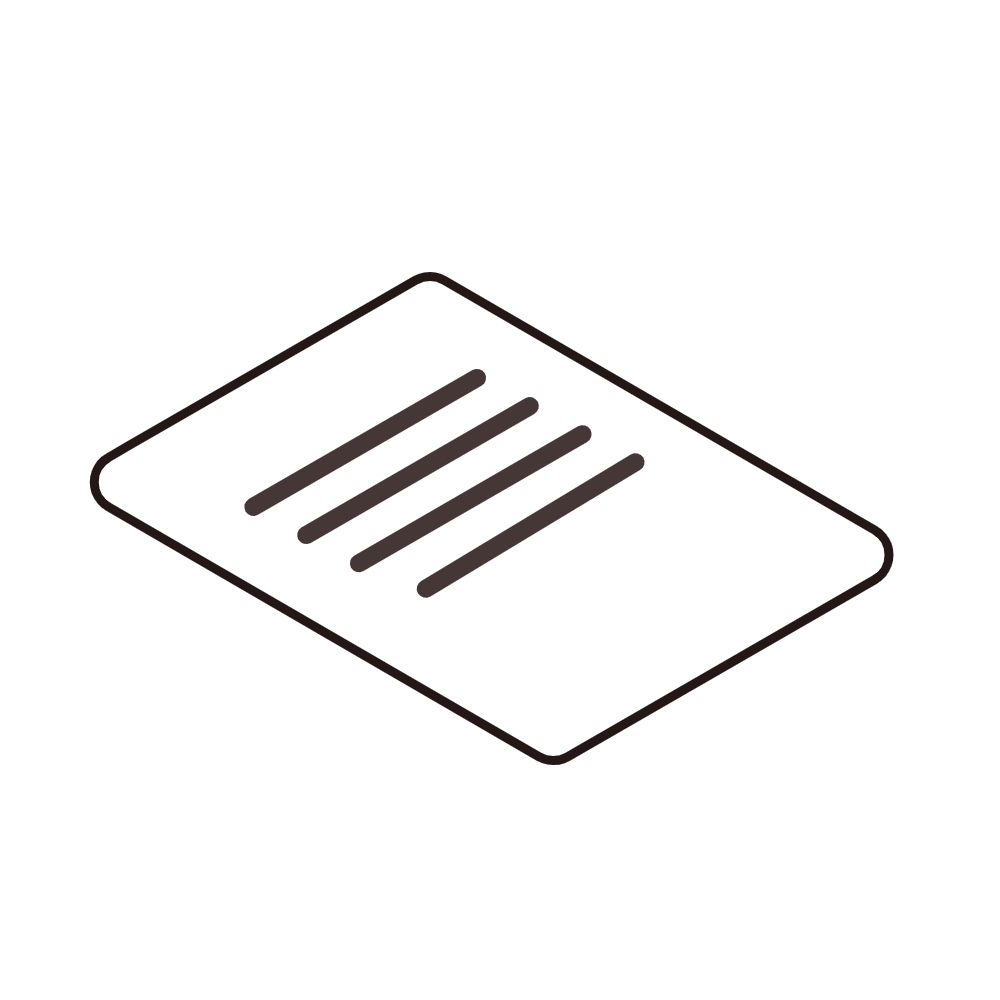 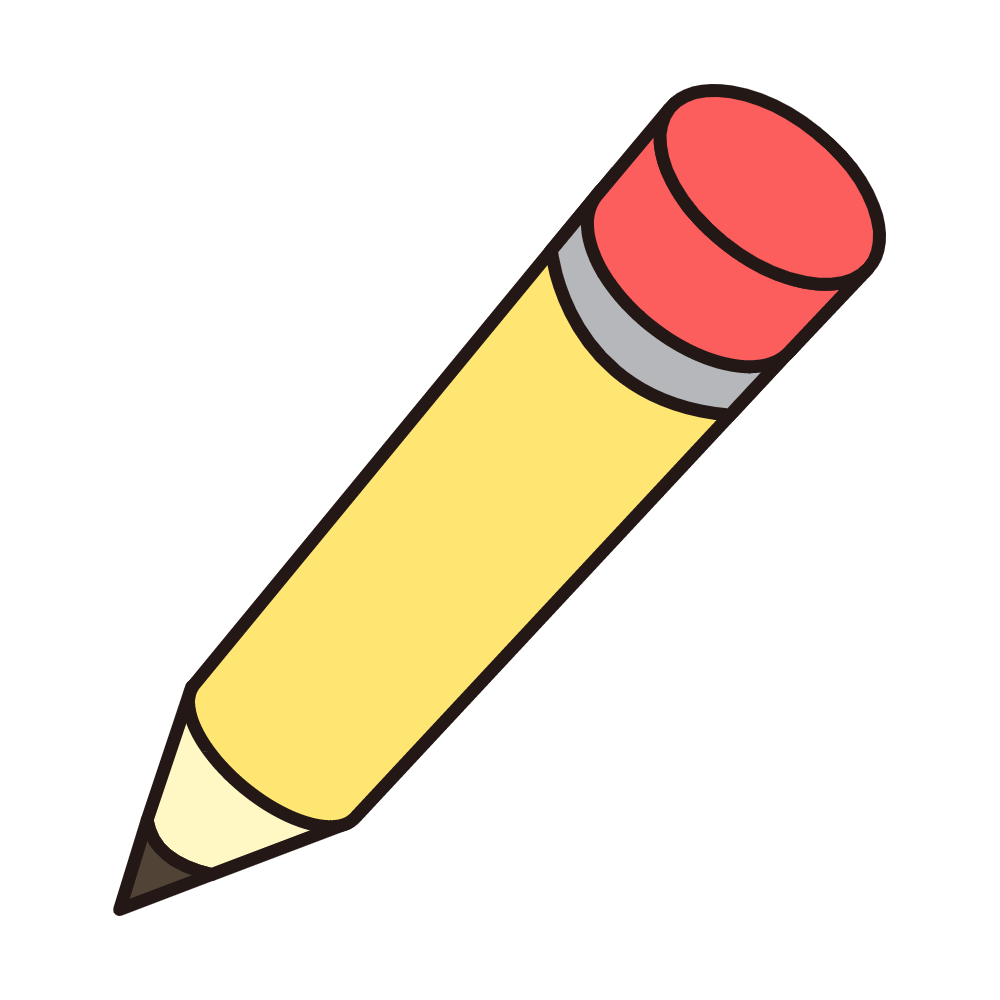 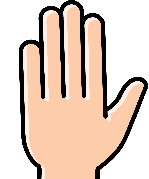 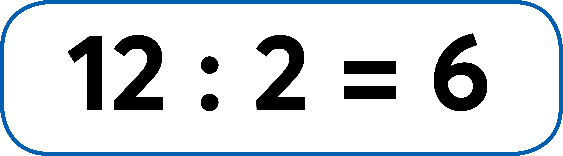 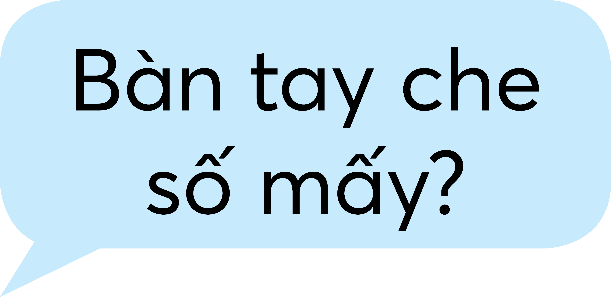 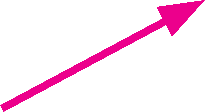 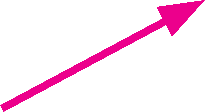 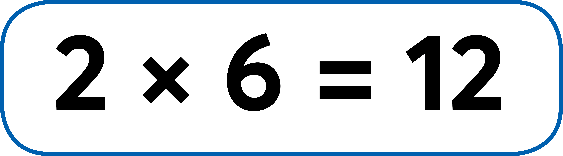 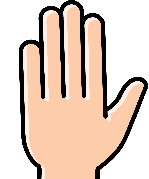 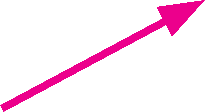 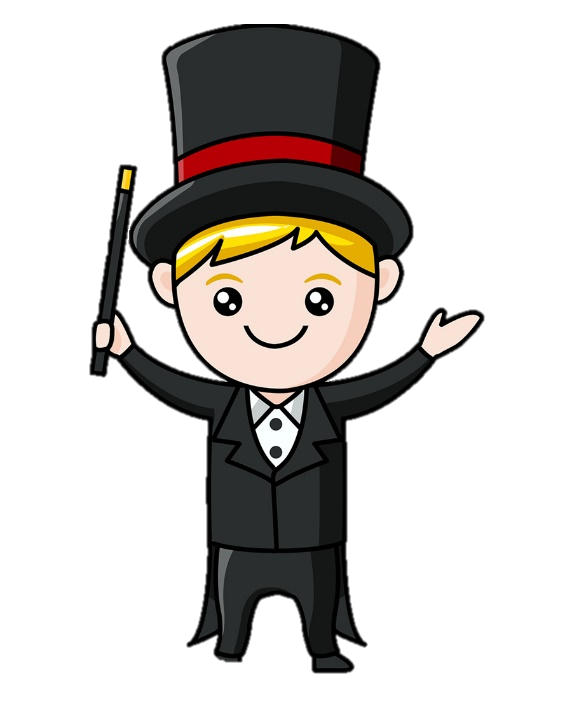 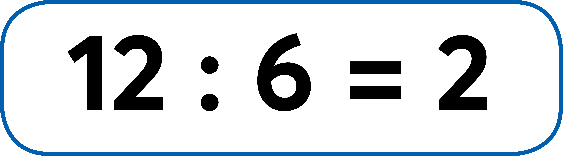 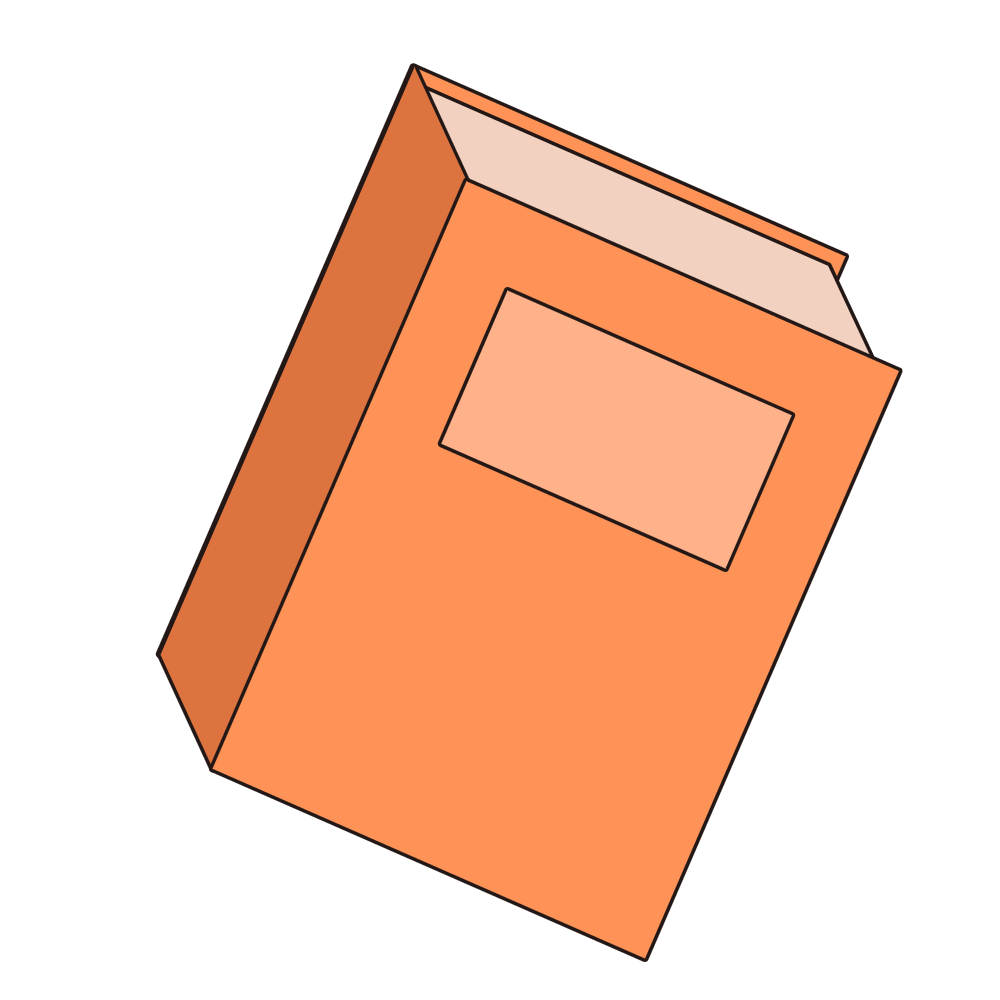 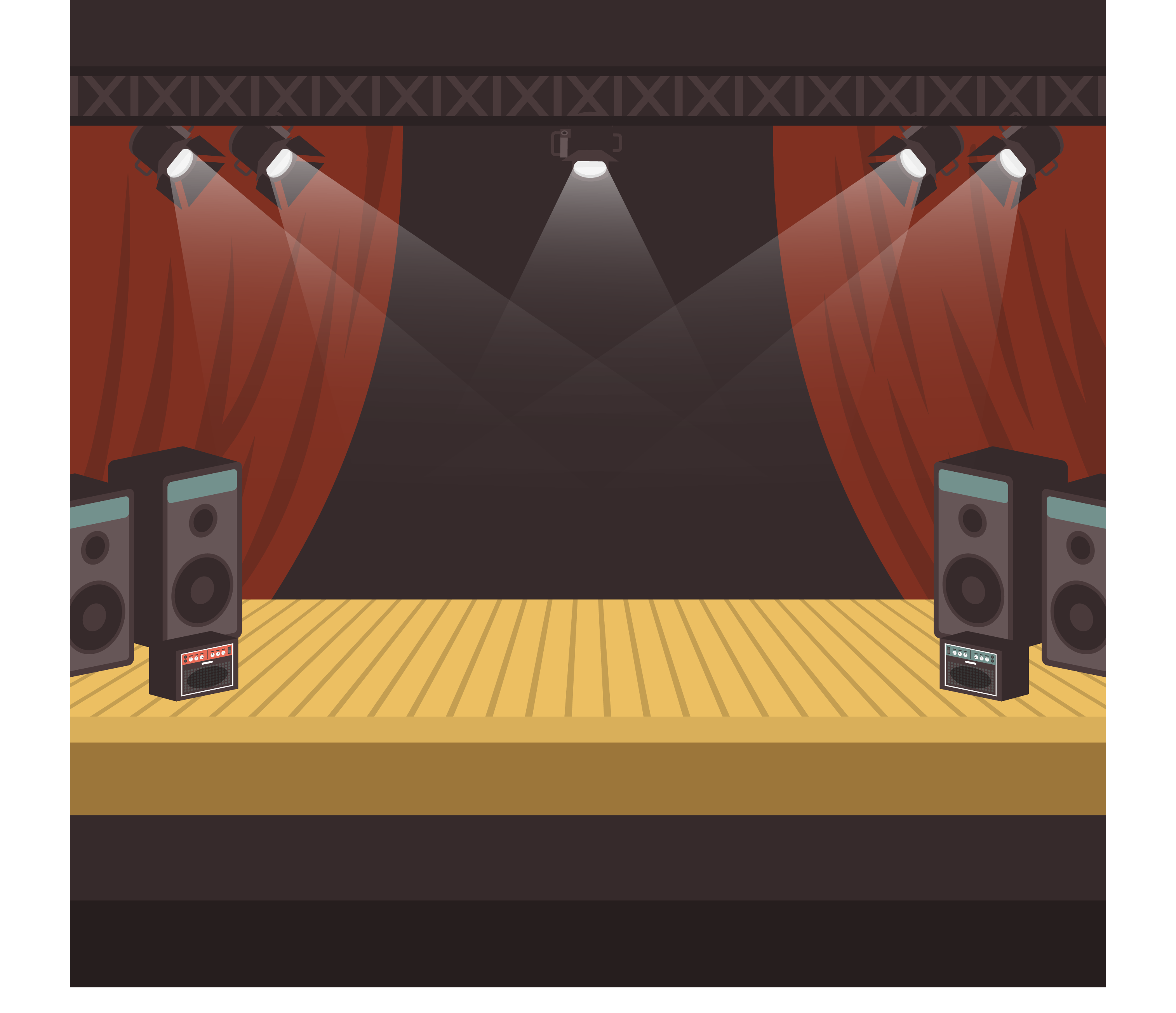 Vừa rồi các em đã biết mối liên quan giữa phép nhân và phép chia. Vậy để tìm số bị chia và tìm số chia trong một phép chia thì ta làm thế nào?Cùng tìm hiểu qua bài học ngày hôm này các em nhé!
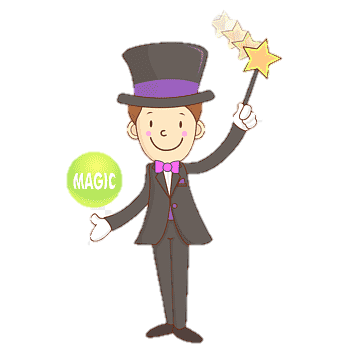 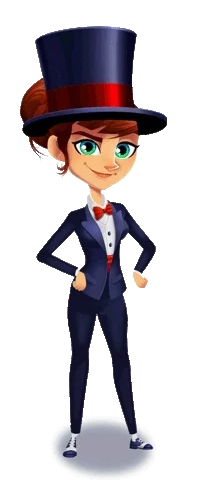 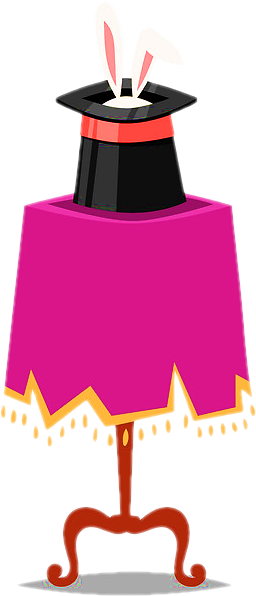 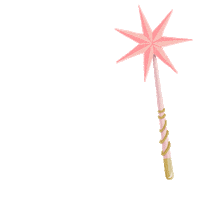 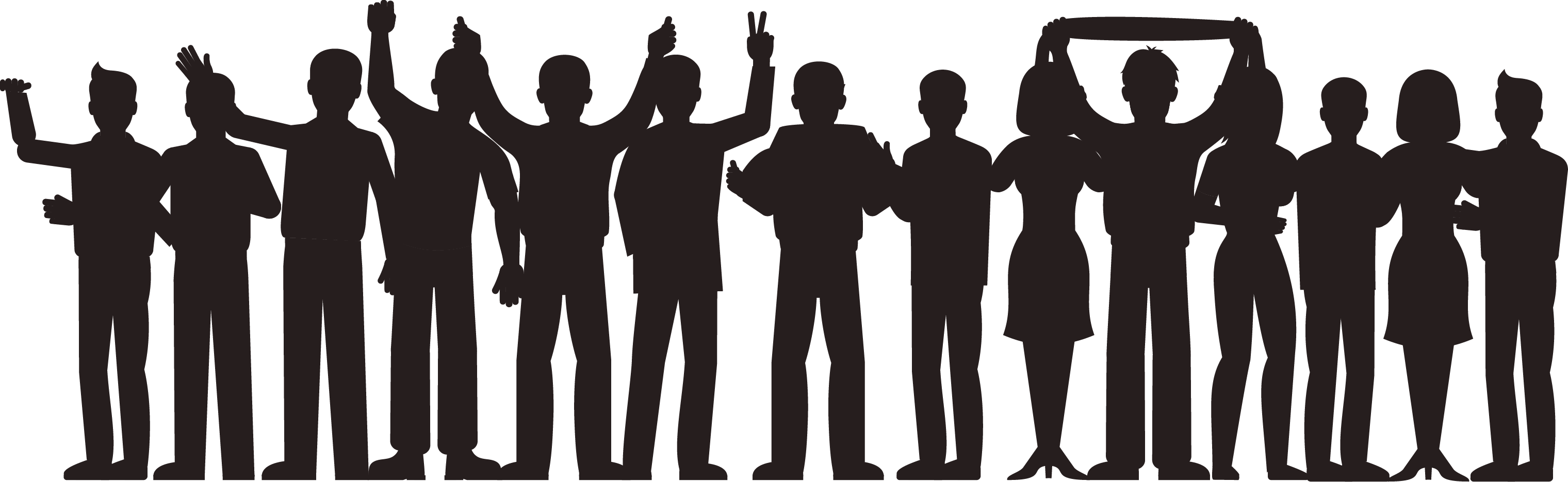 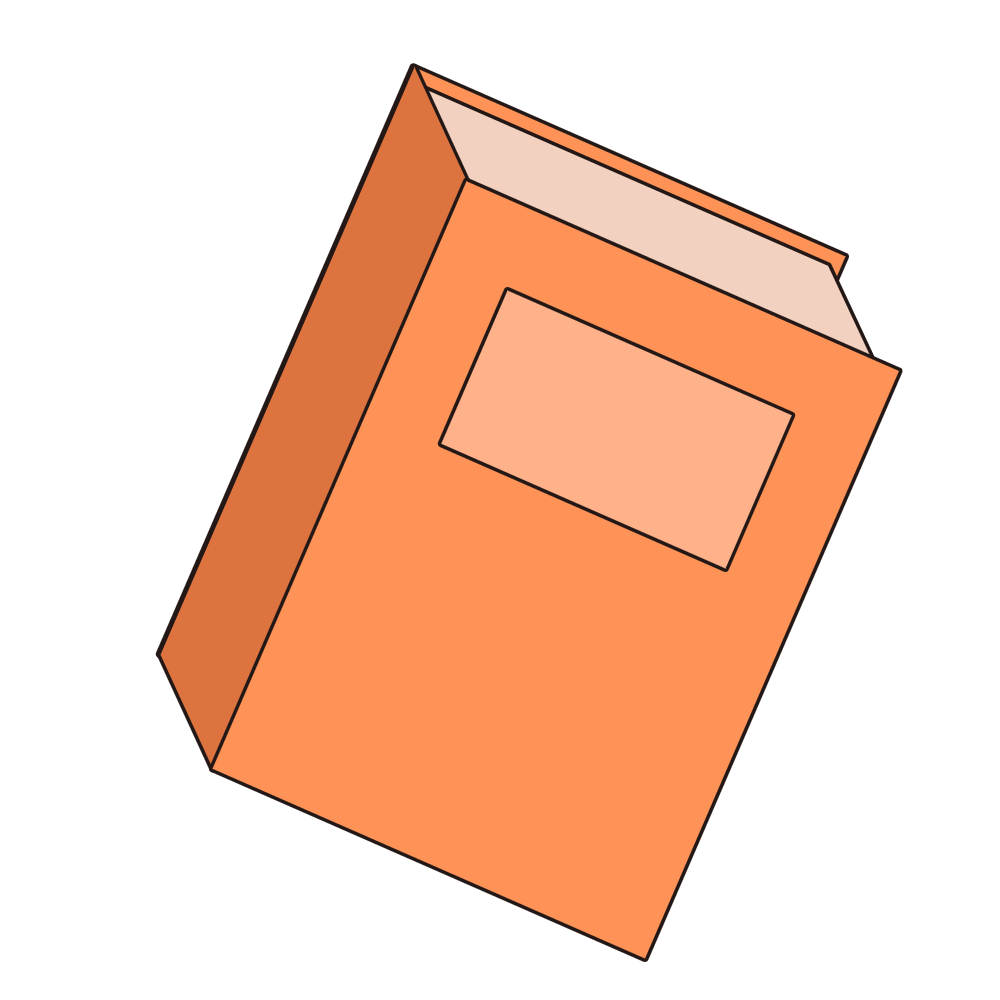 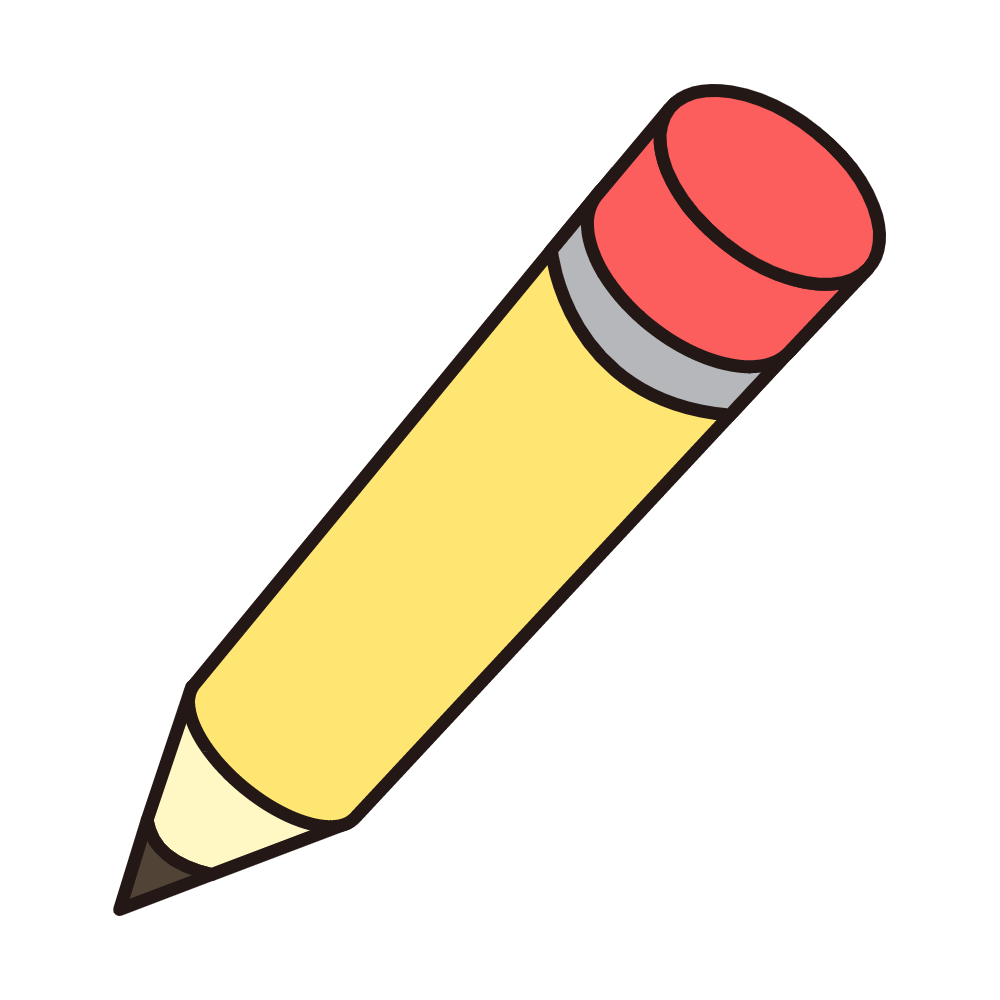 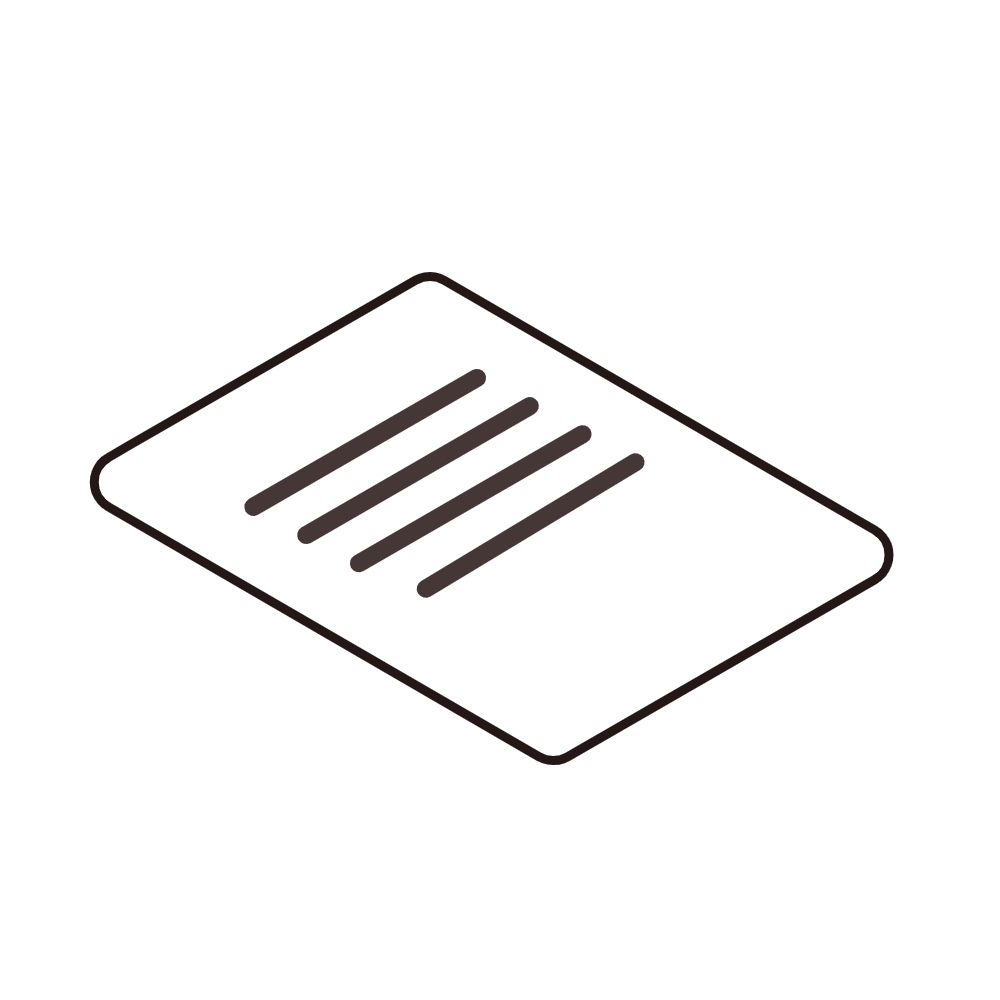 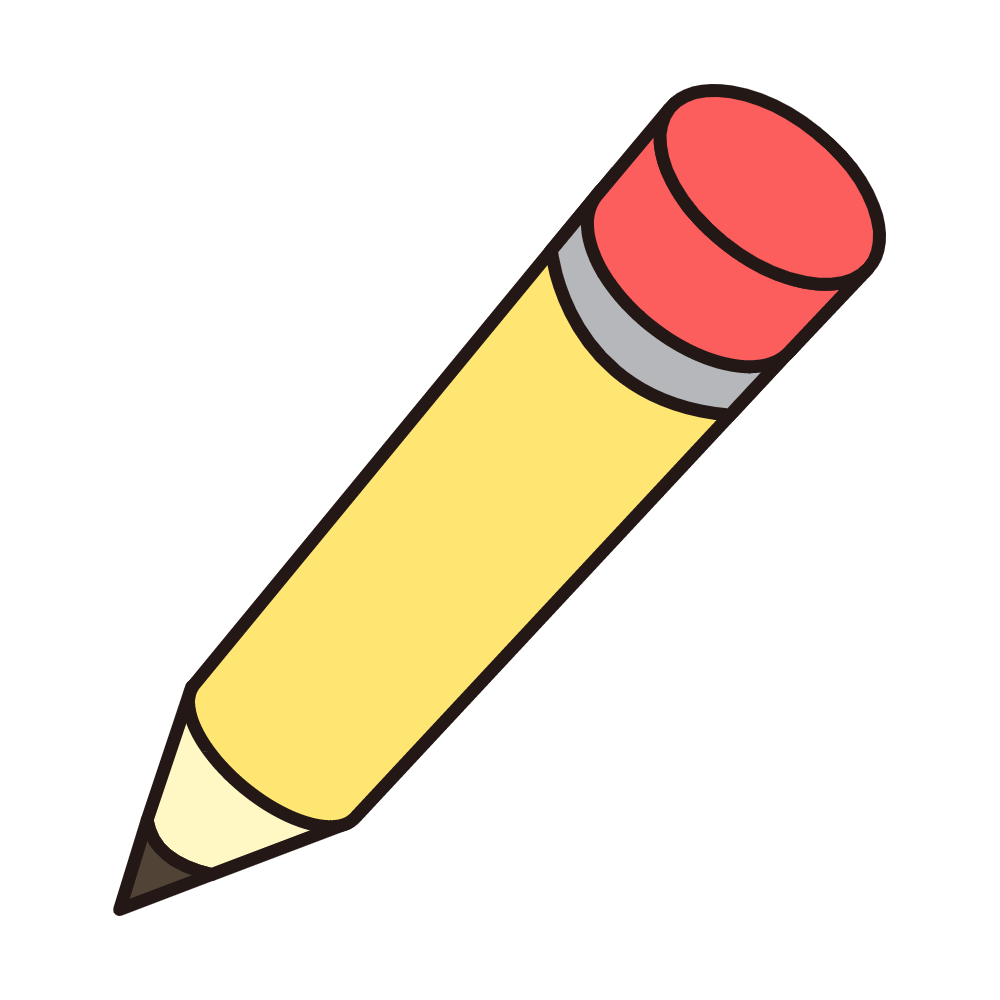 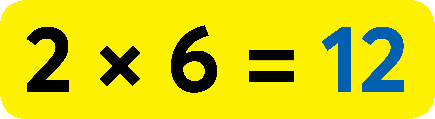 Tìm số bị chia
12
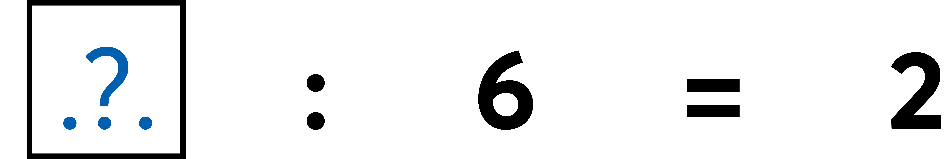 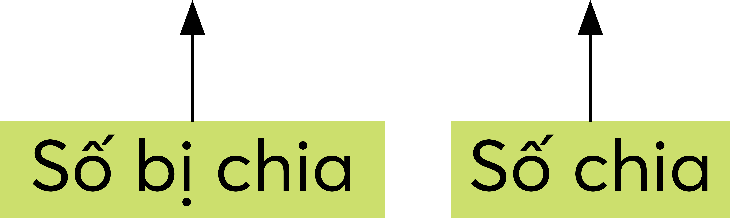 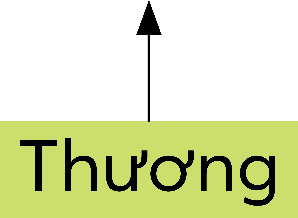 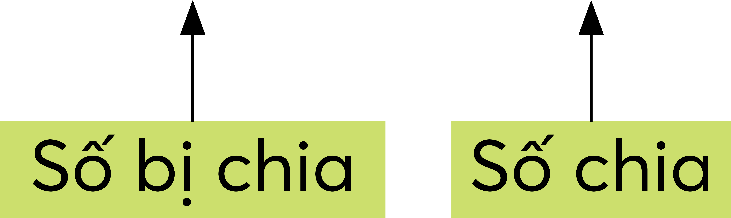 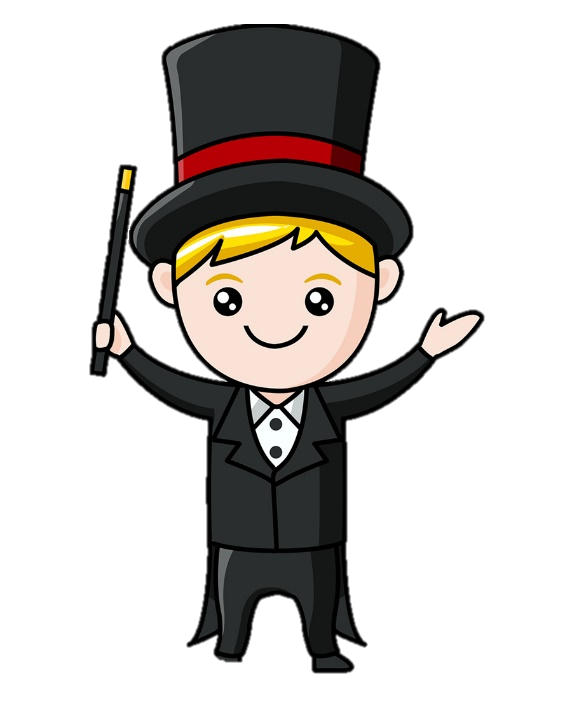 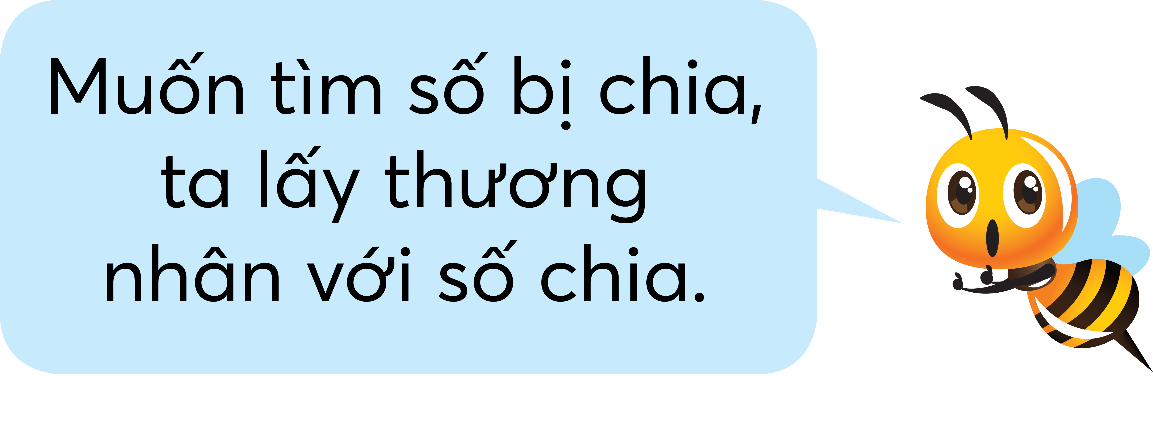 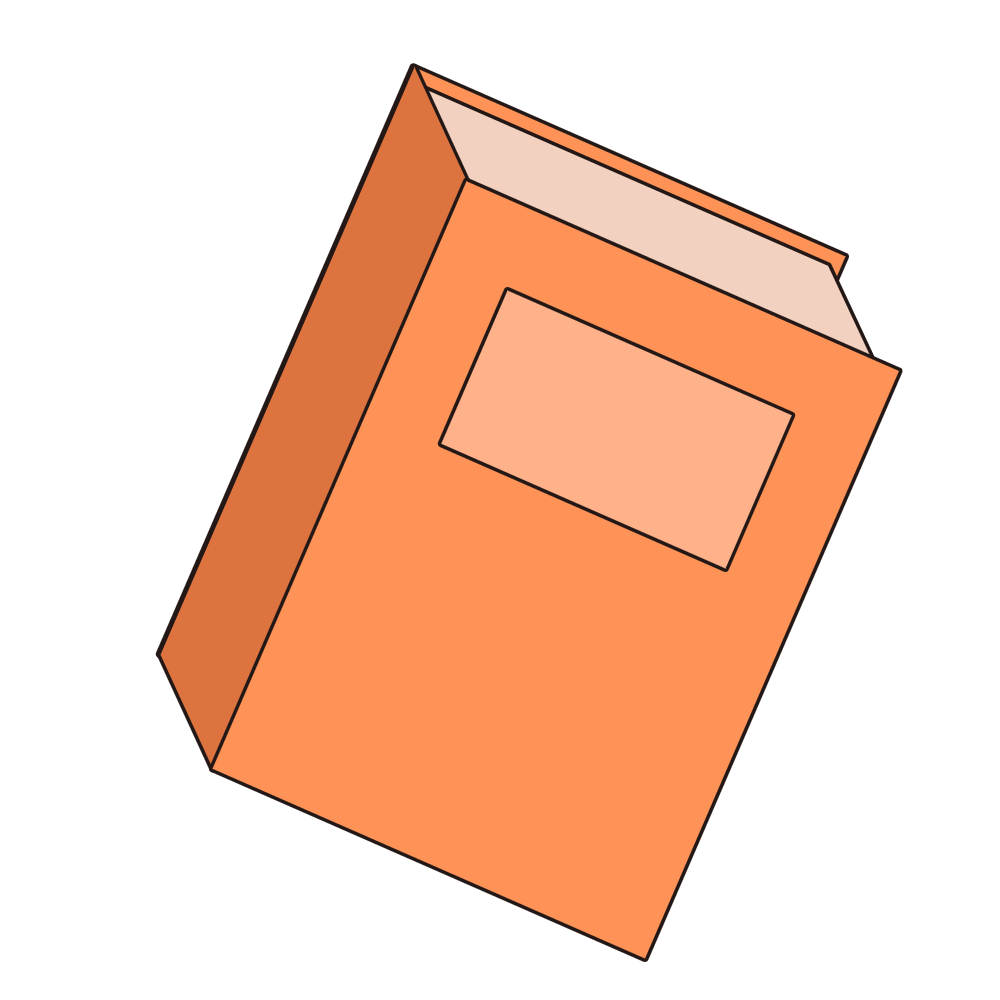 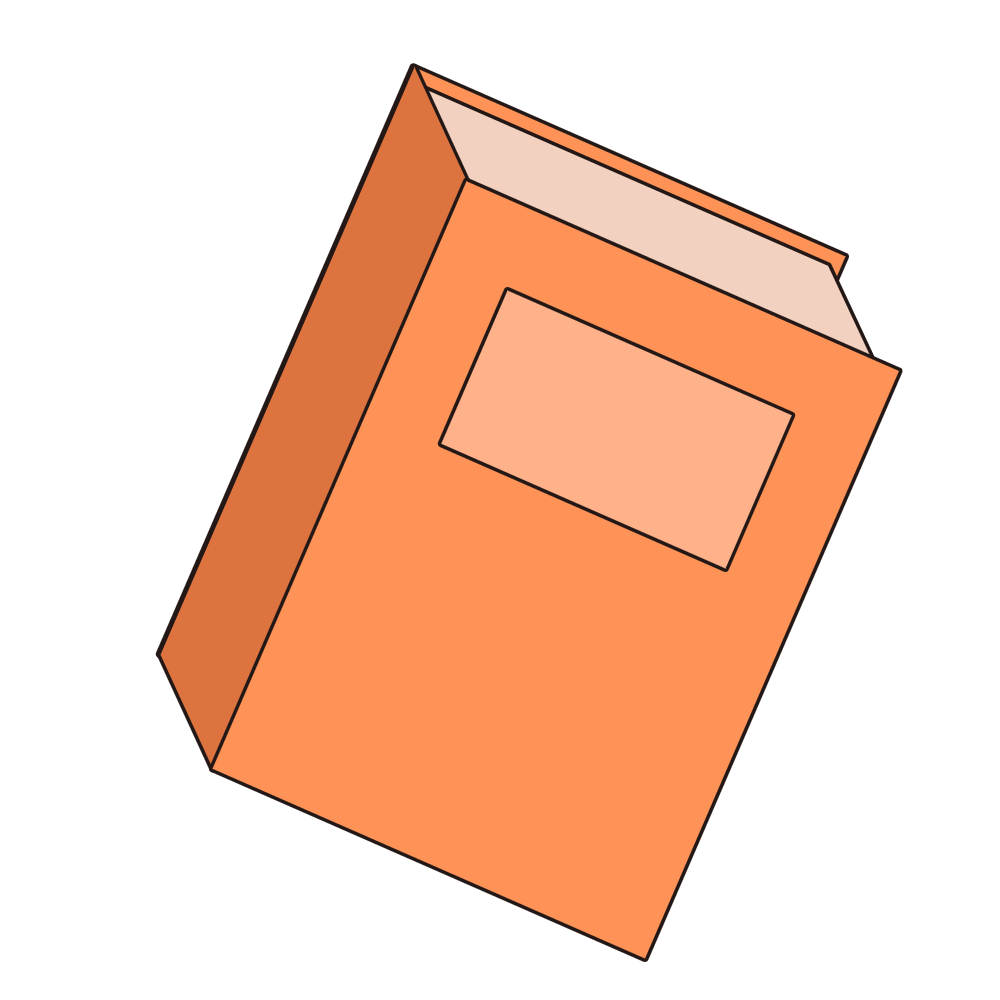 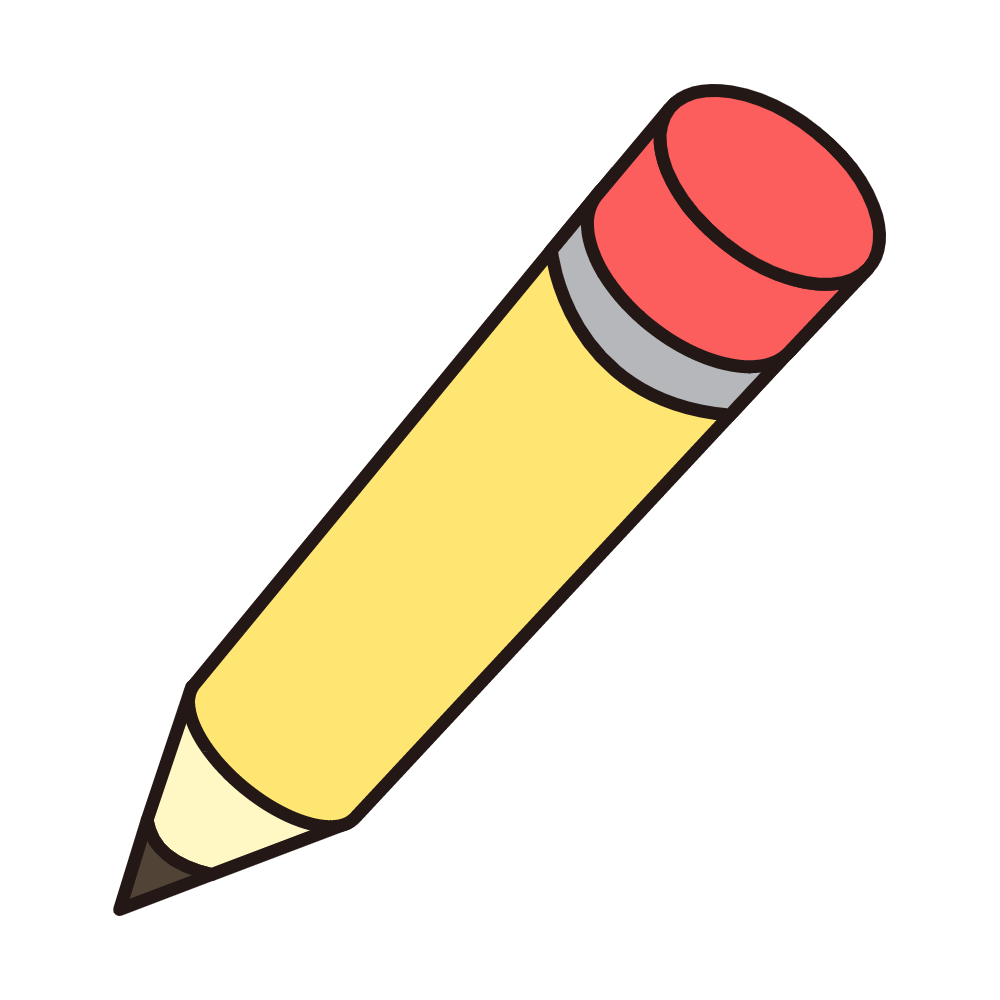 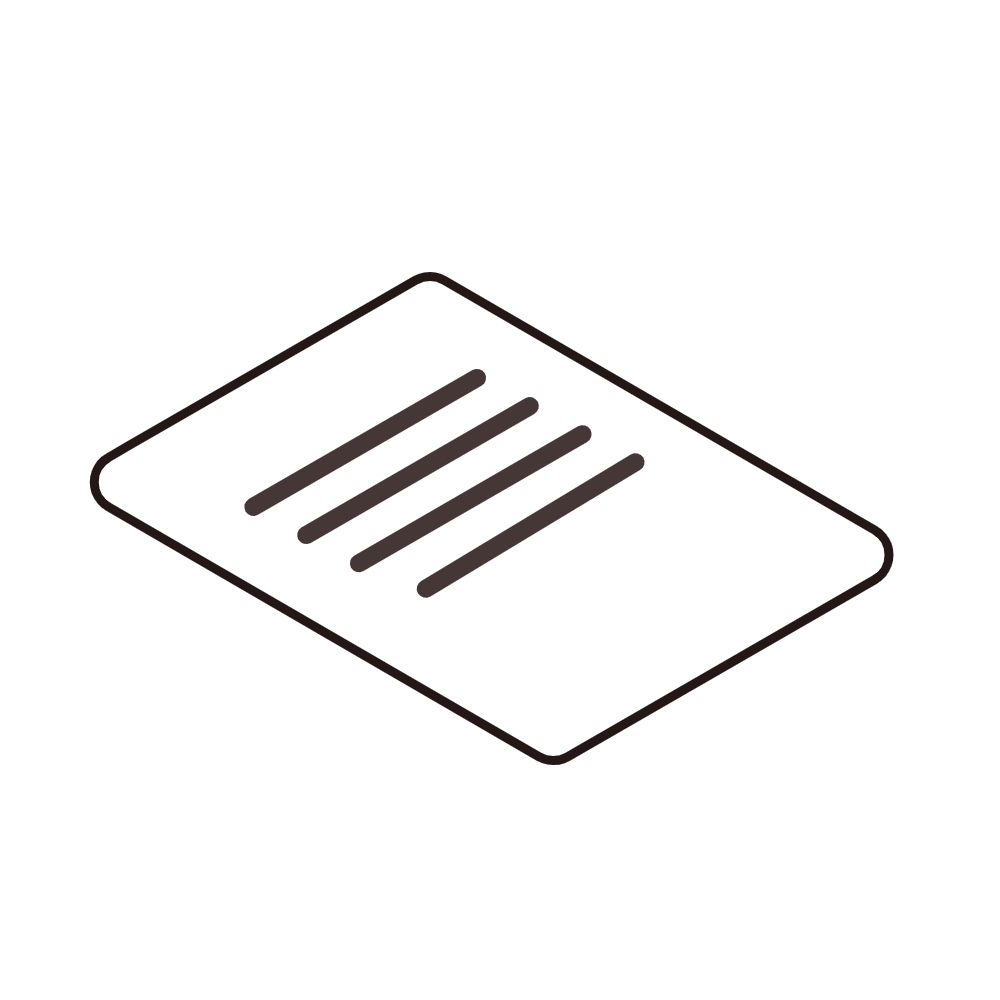 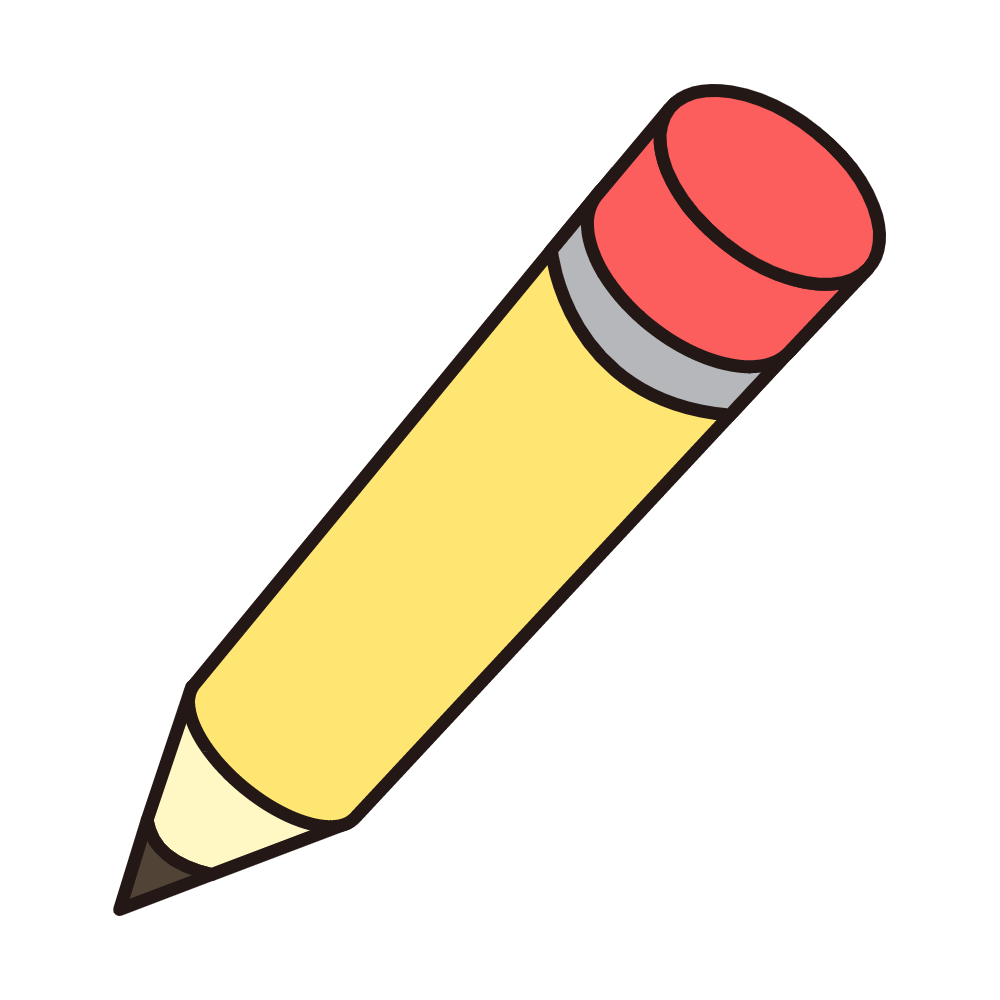 Tìm số chia
6
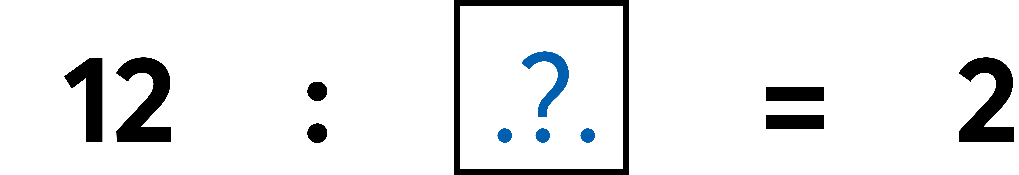 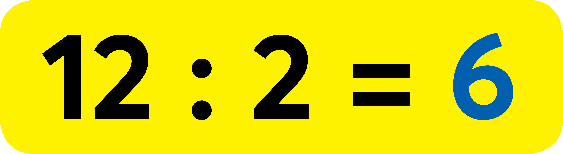 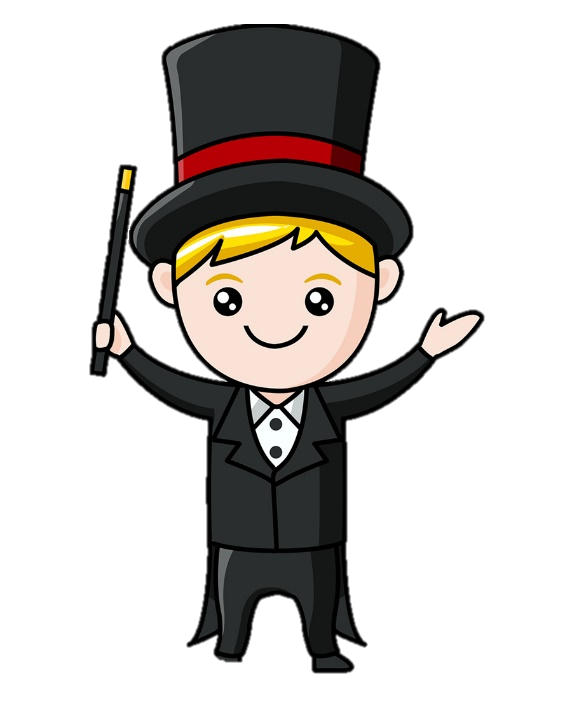 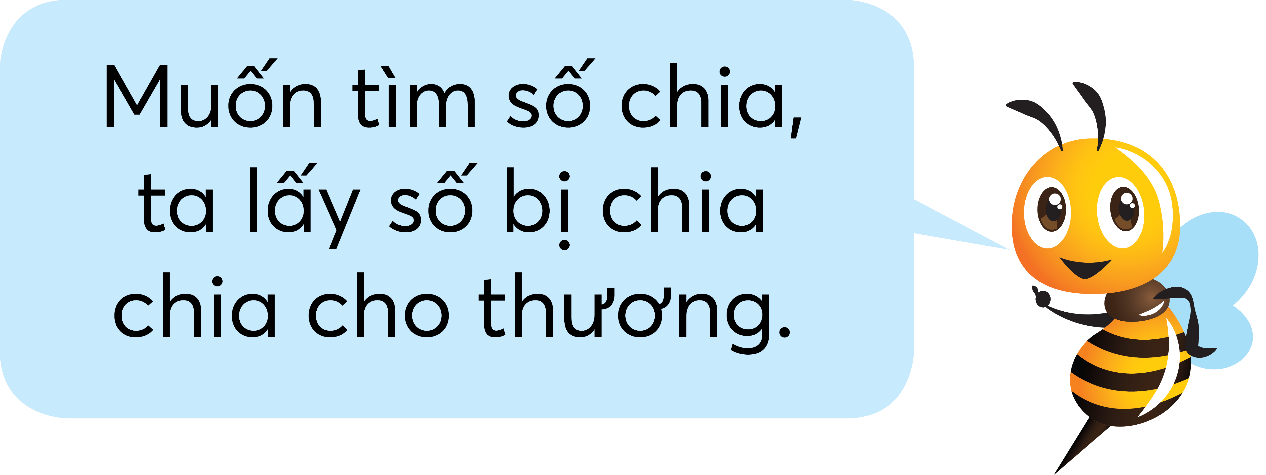 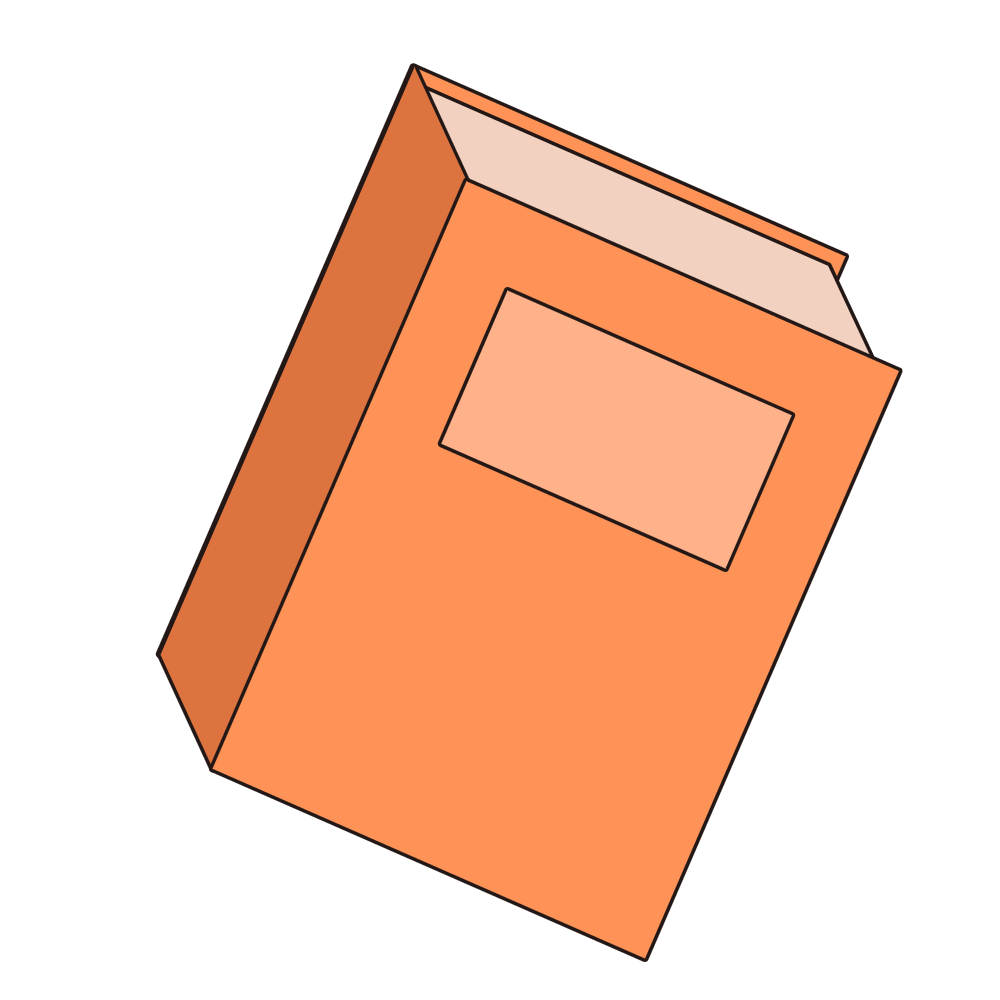 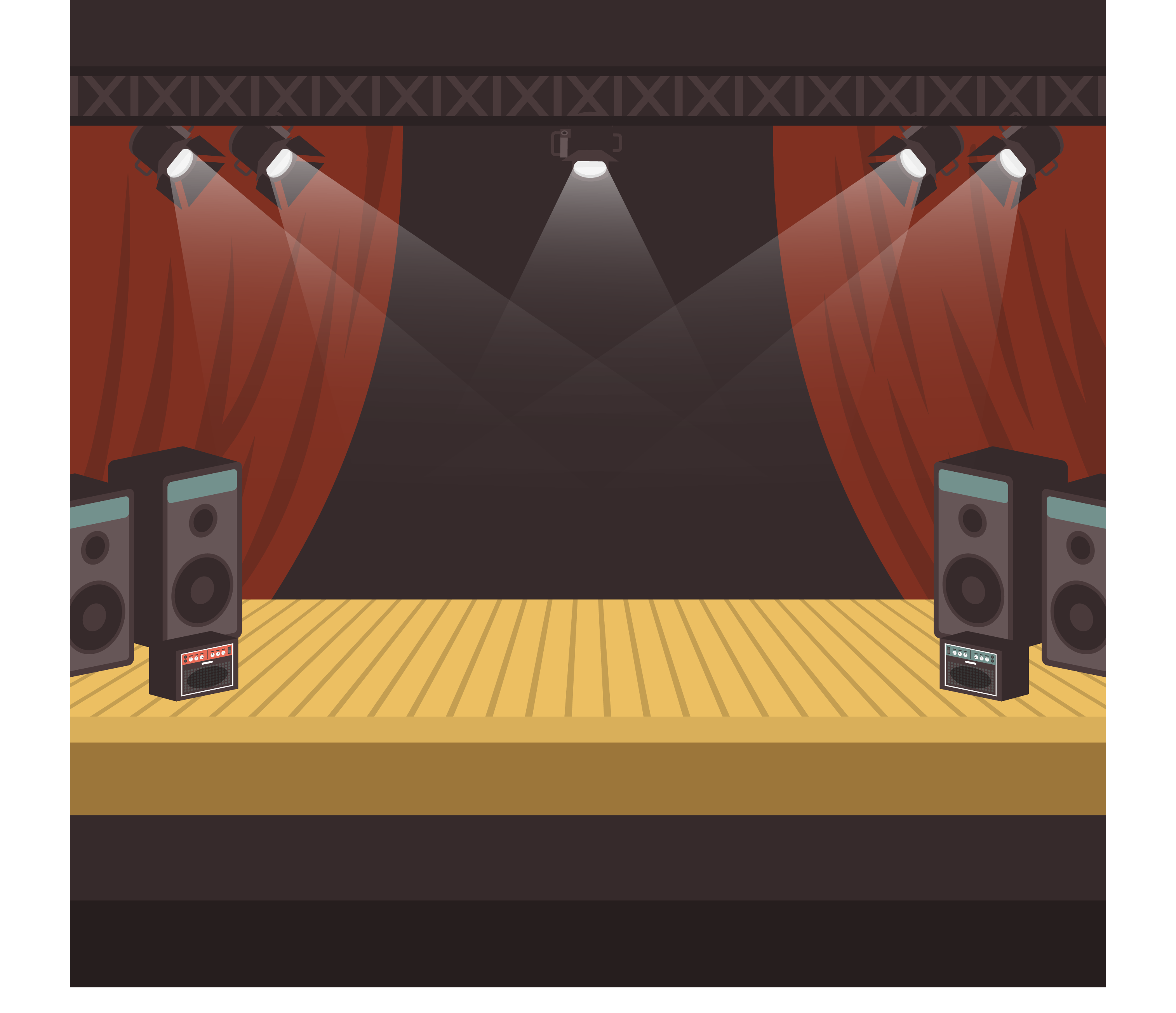 Các cháu hãy xem ta biểu diễn ảo thuật nhé! Trước khi xem hãy trả lời giúp ta 2 câu hỏi
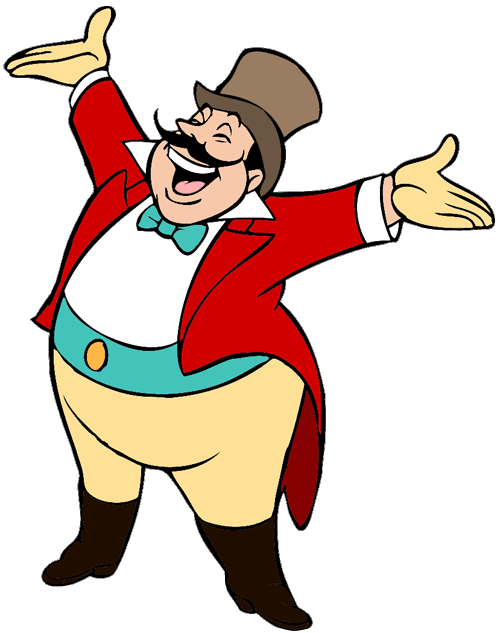 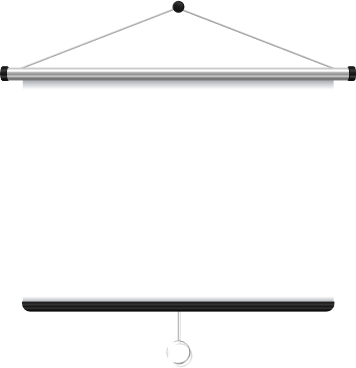 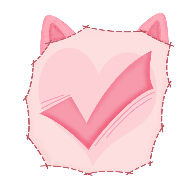 Muốn tìm số bị chia ta làm thế nào?
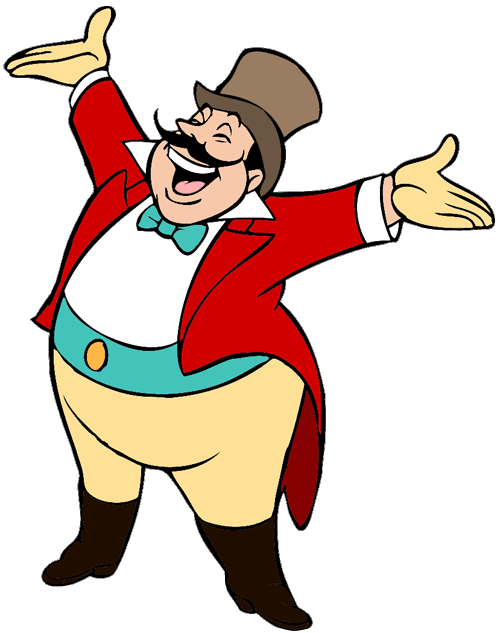 Muốn tìm số bị chia ta lấy thương nhân với số chia.
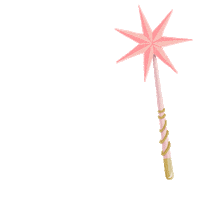 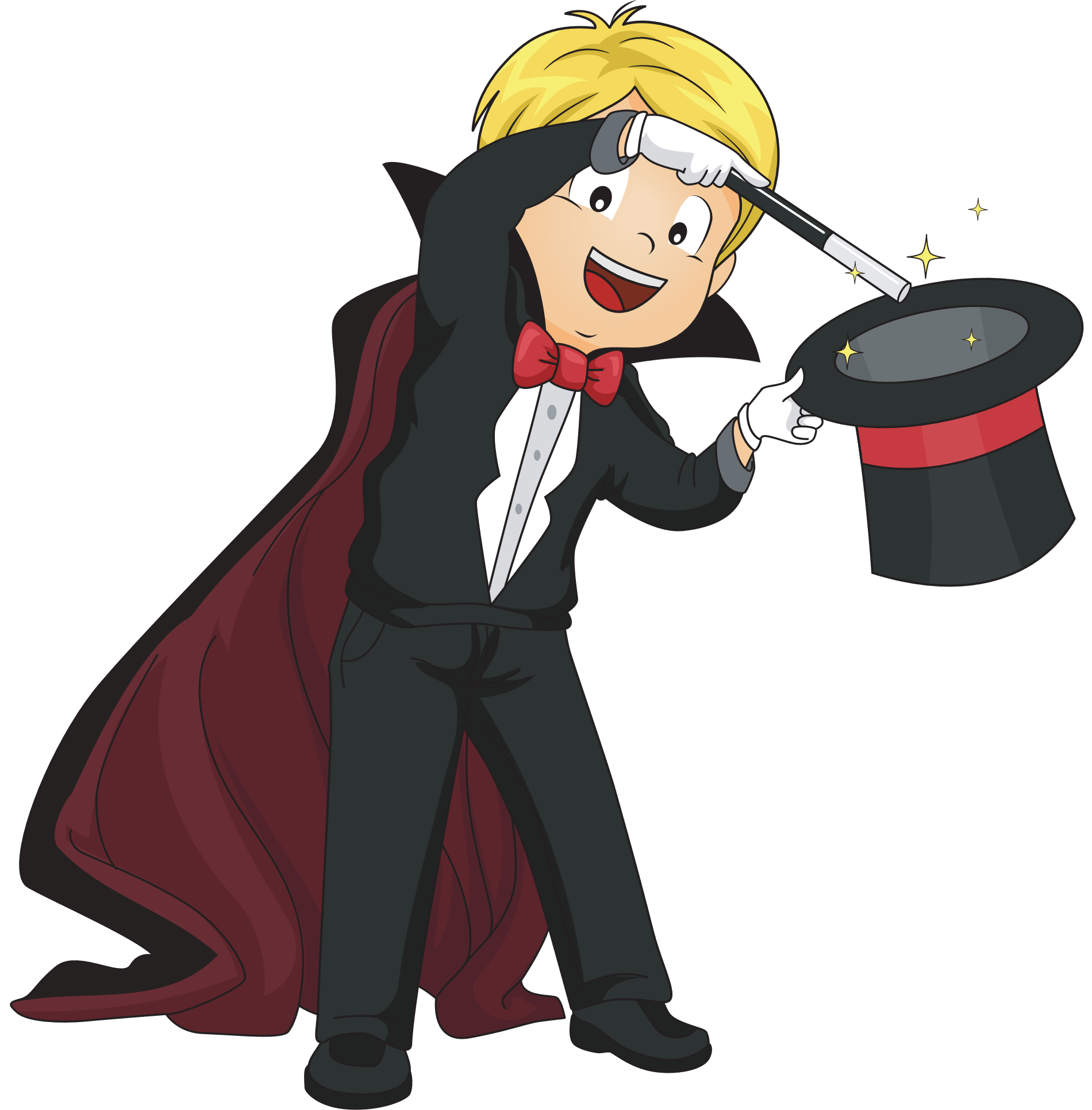 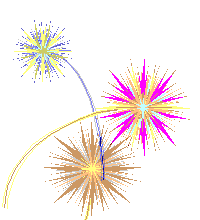 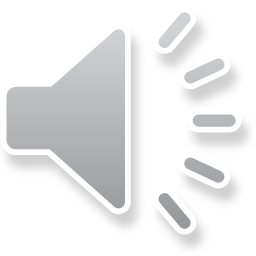 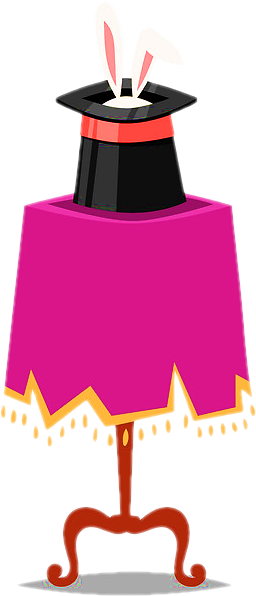 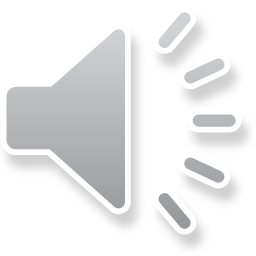 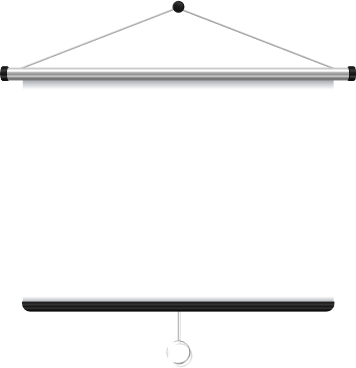 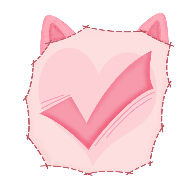 Muốn tìm số chia ta làm thế nào?
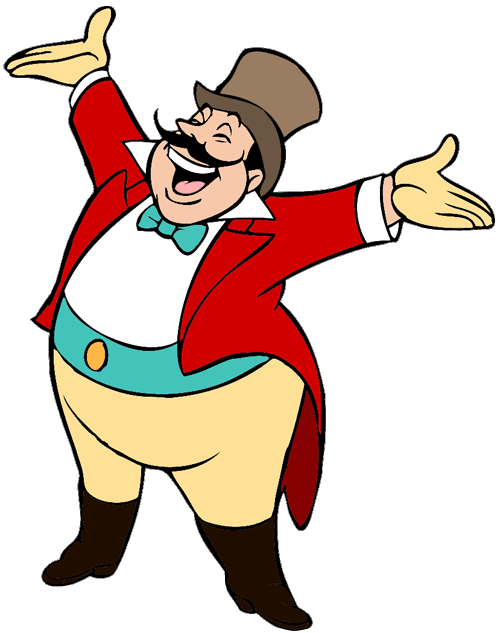 Muốn tìm số chia ta lấy
 số bị chia chia cho thương.
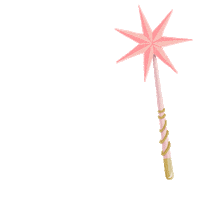 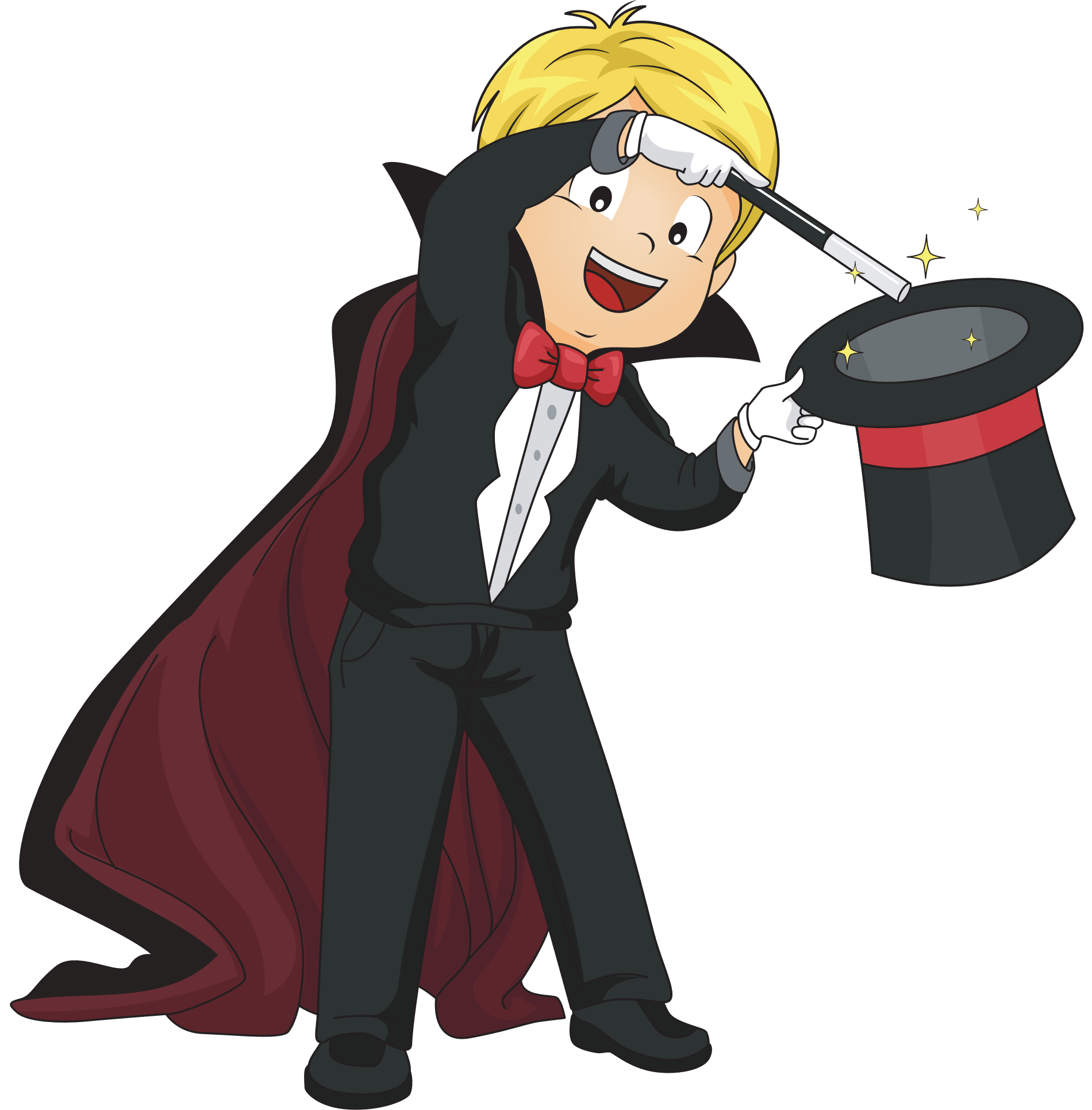 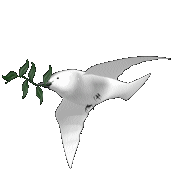 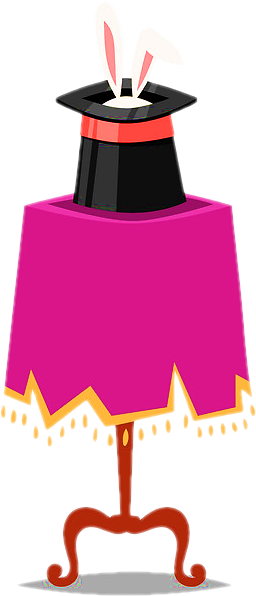 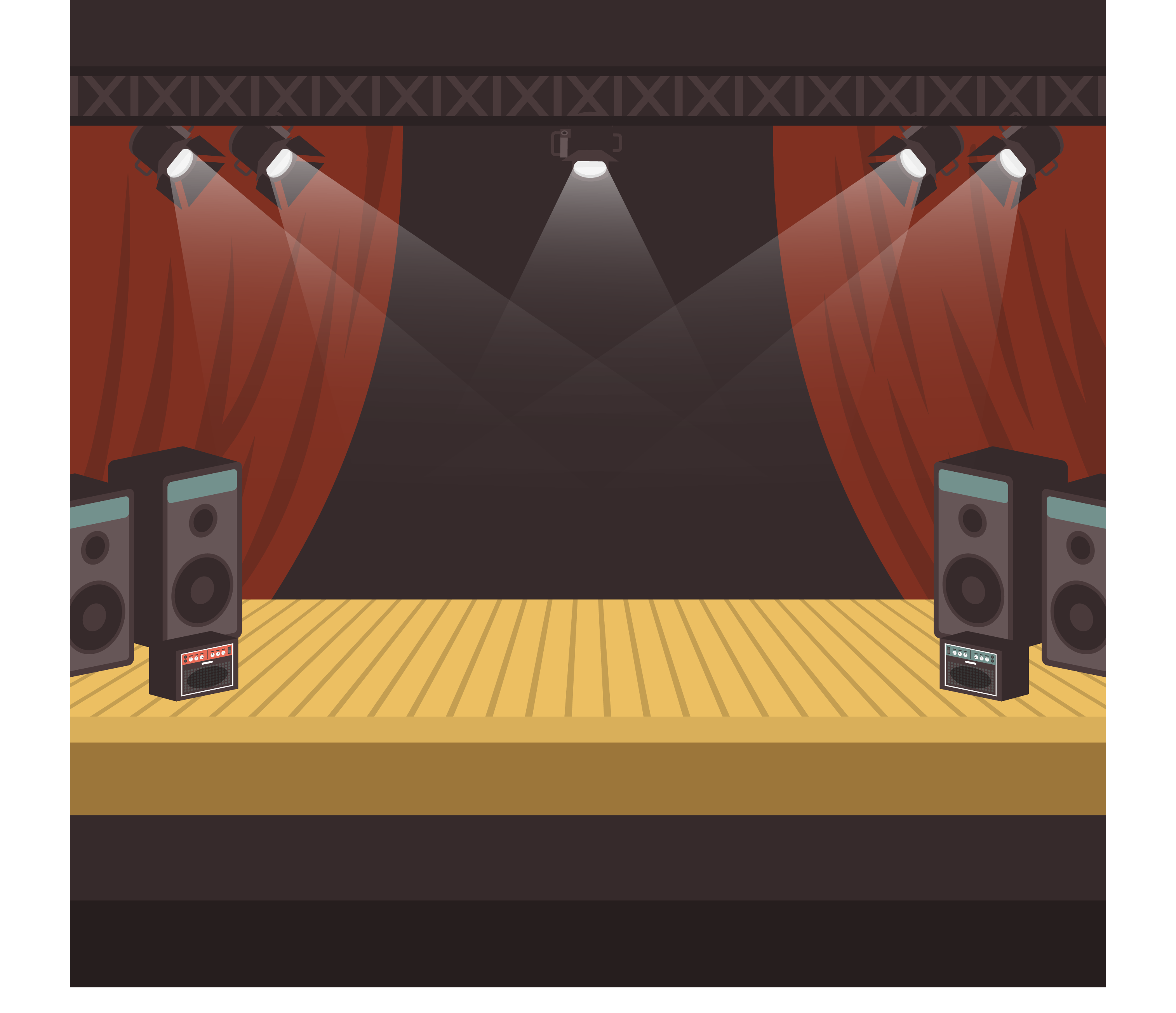 CÁC EM GIỎI QUÁ!
 GIỜ CHÚNG TA CÙNG THỰC HÀNH NHÉ!
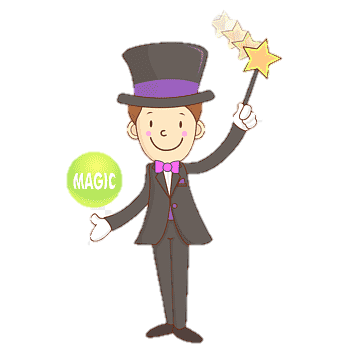 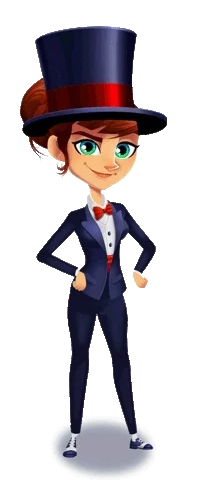 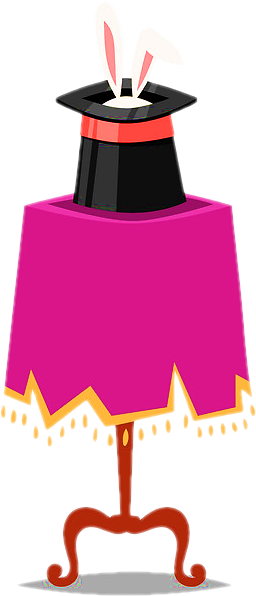 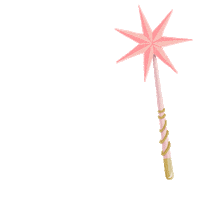 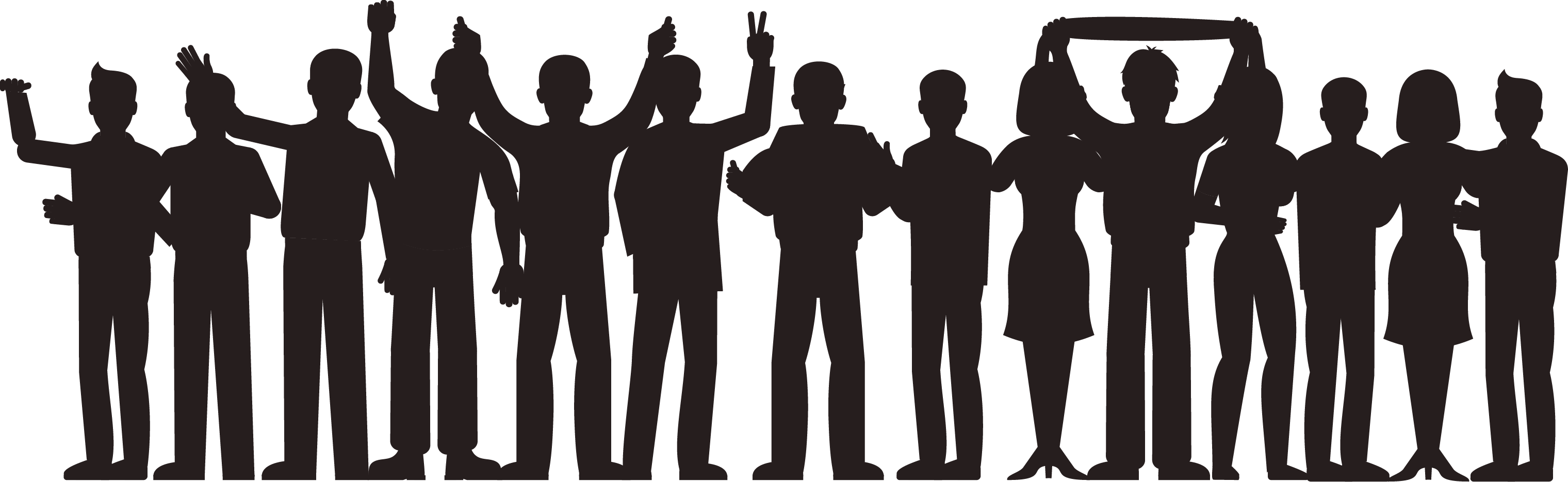 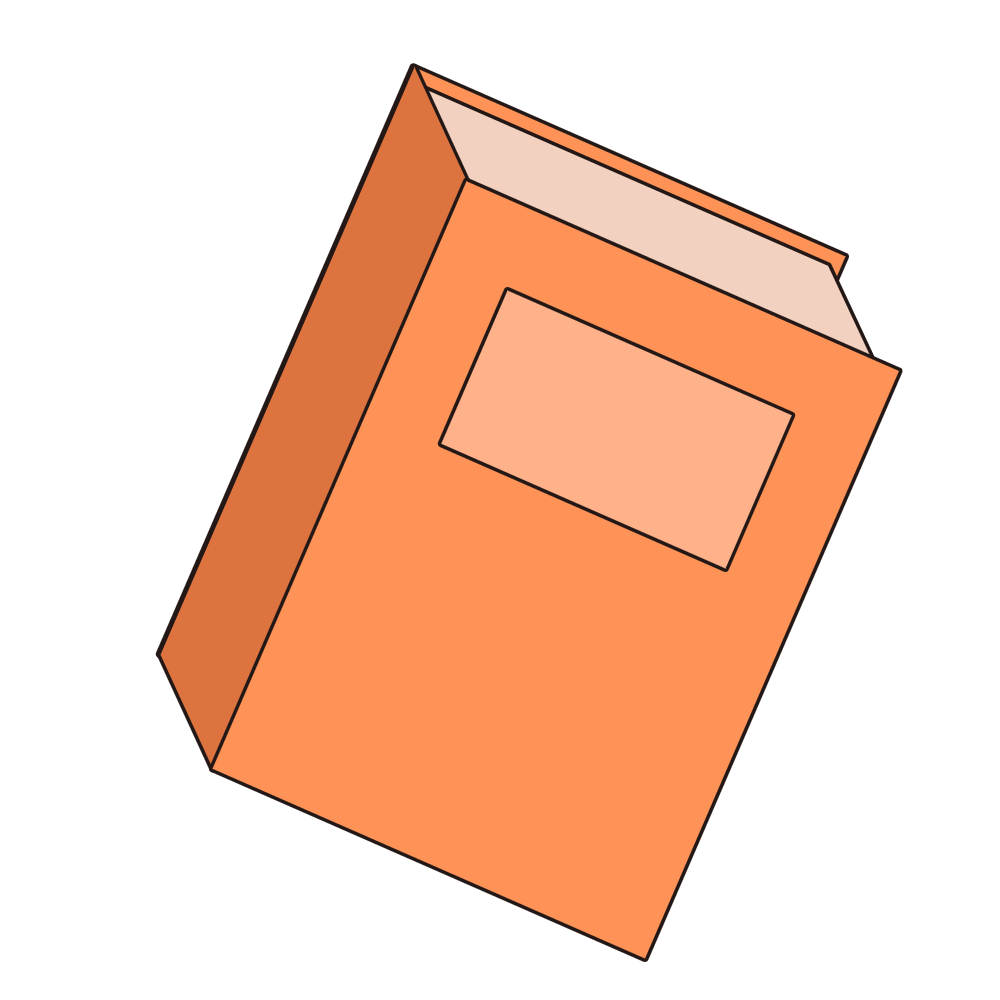 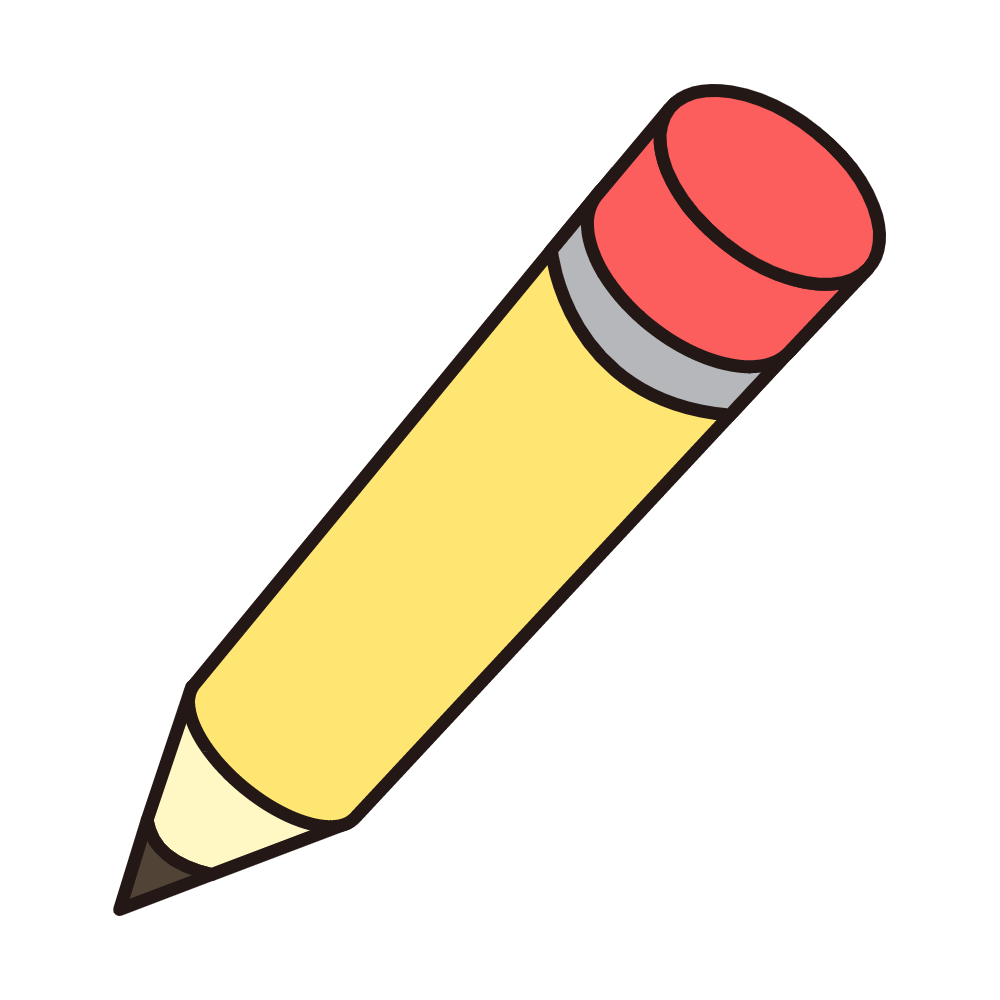 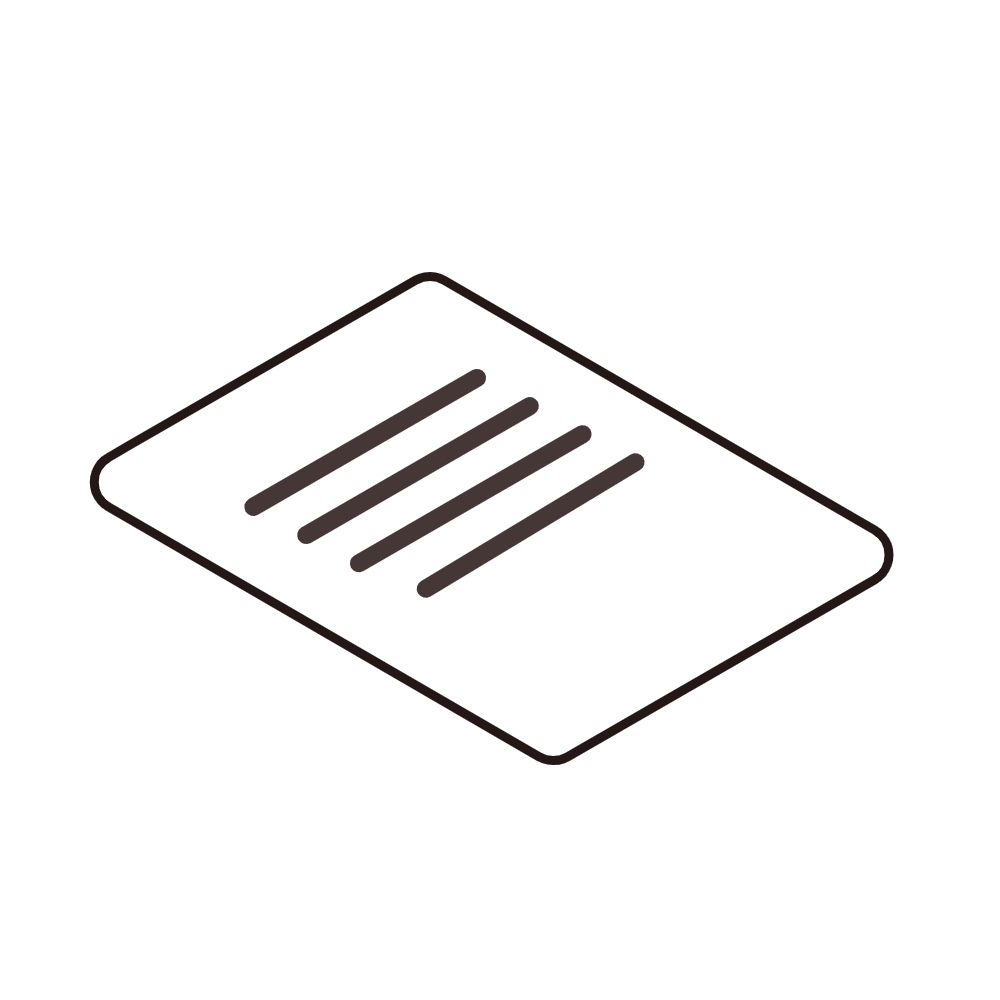 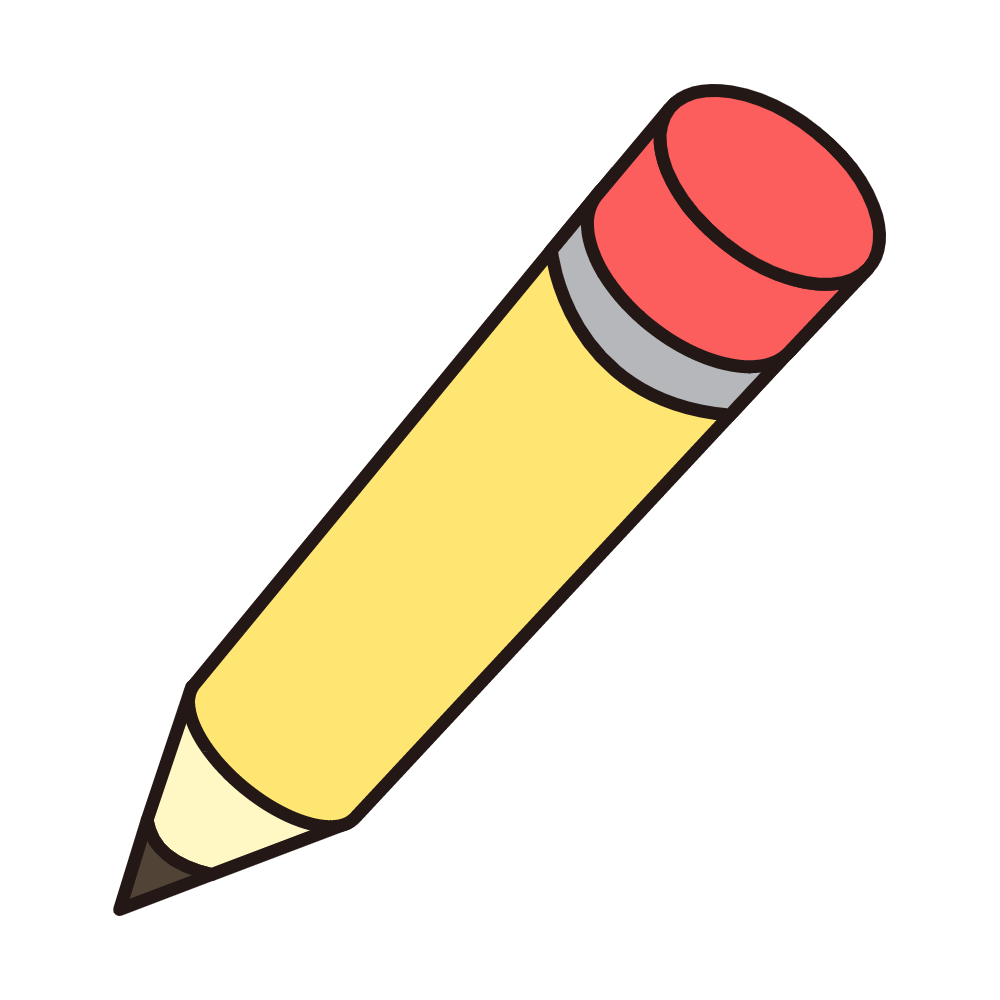 1
Tìm số bị chia
a)   .?. : 8 = 2
b)  .?. : 9 = 5
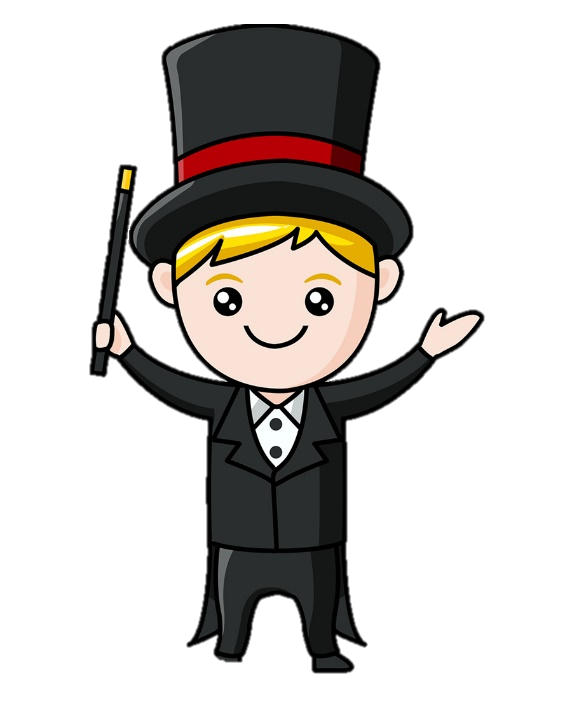 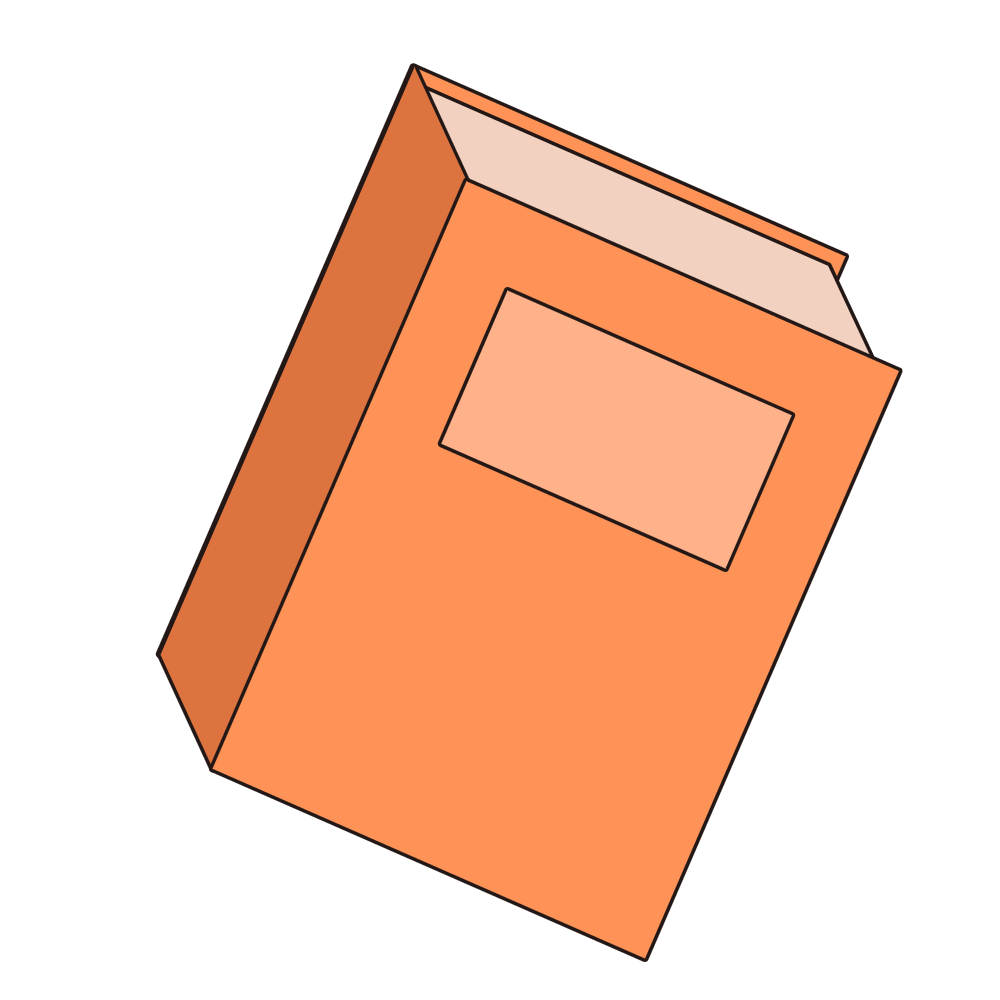 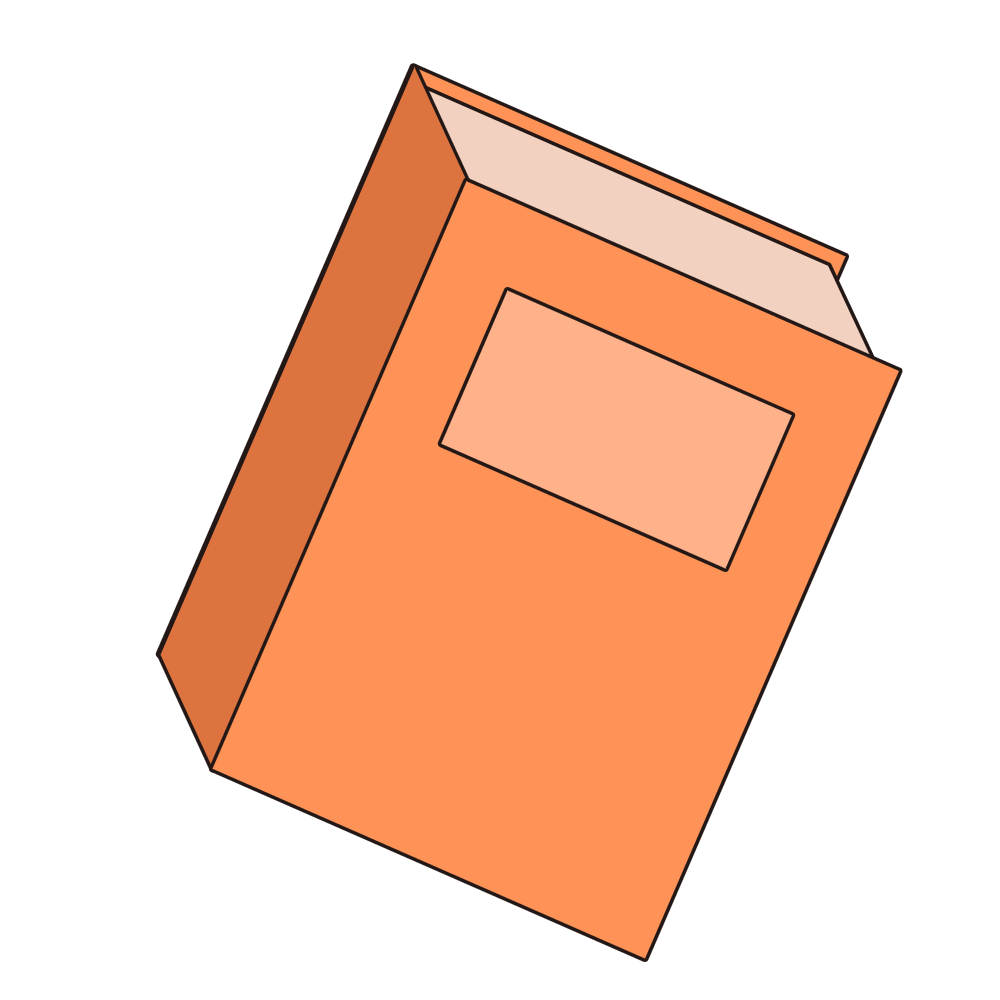 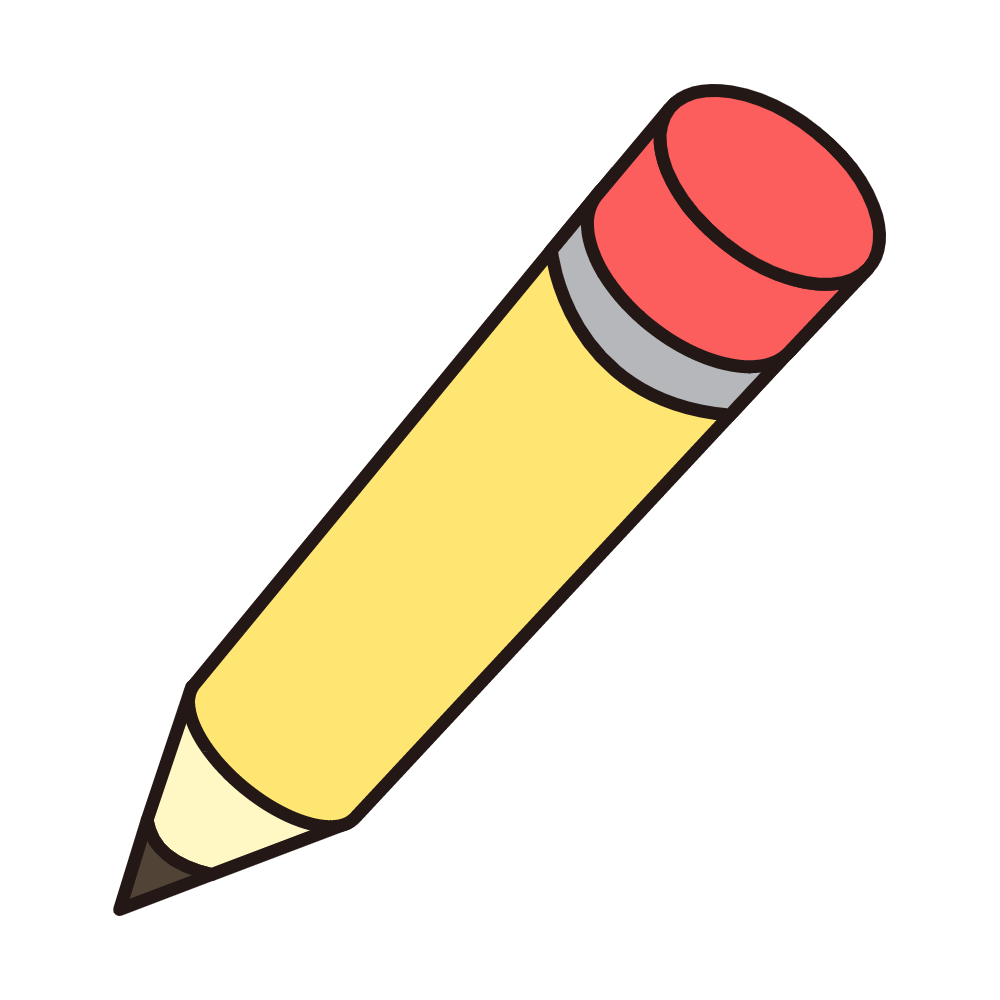 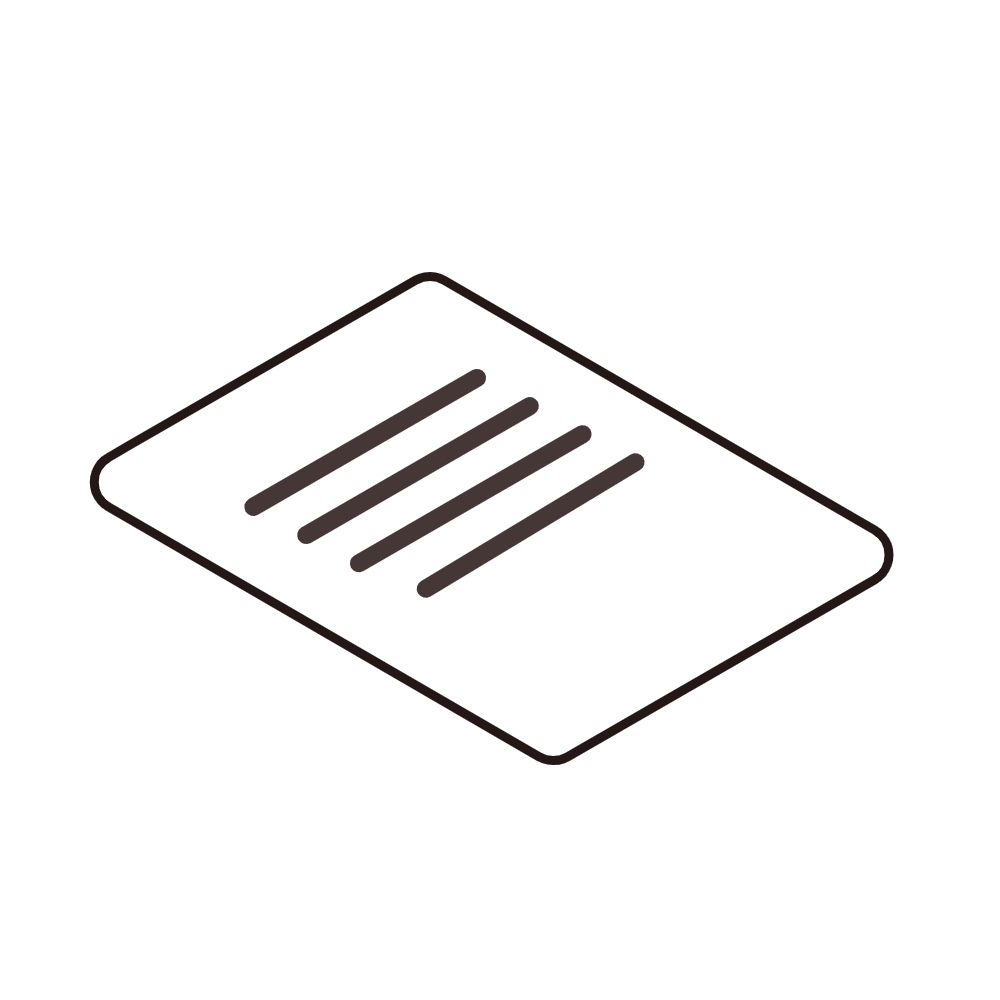 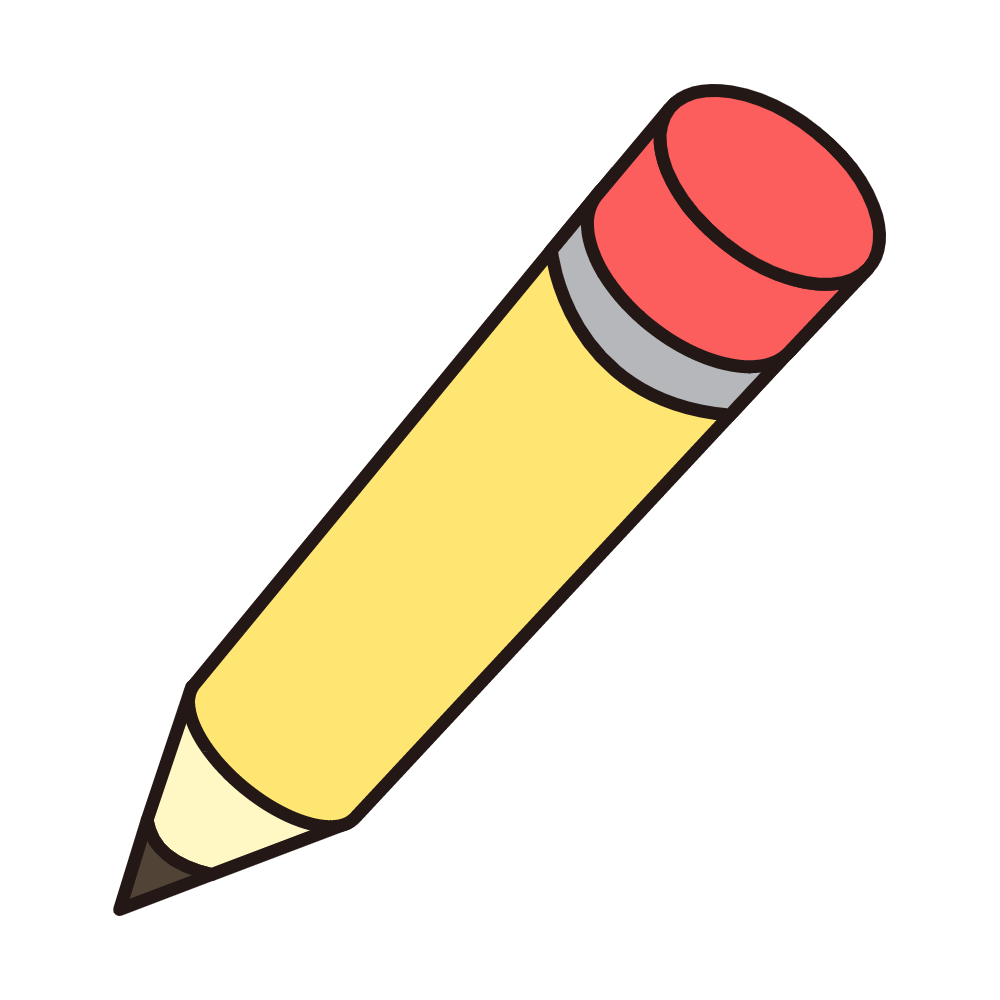 1
Tìm số bị chia
a)      .?.      :      8      =      2
16
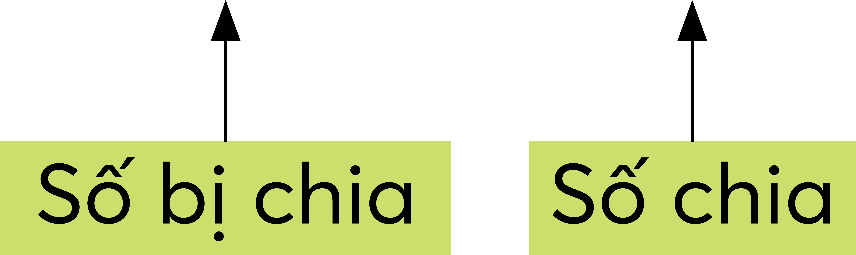 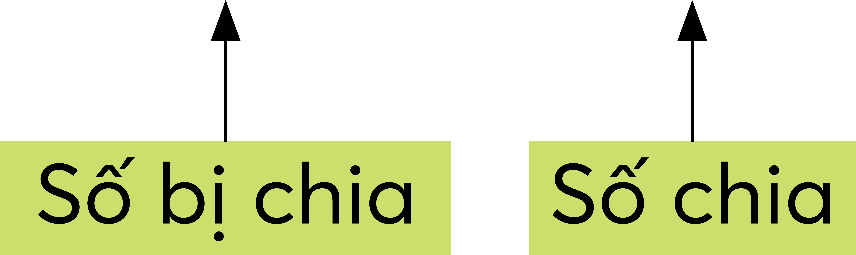 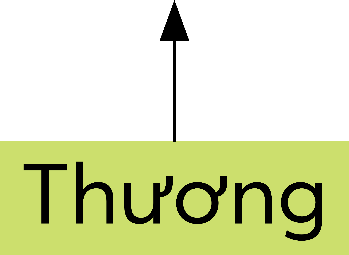 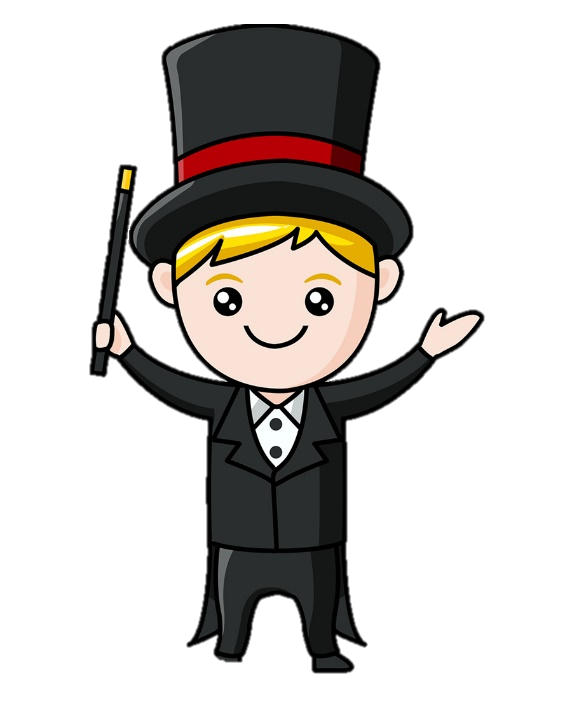 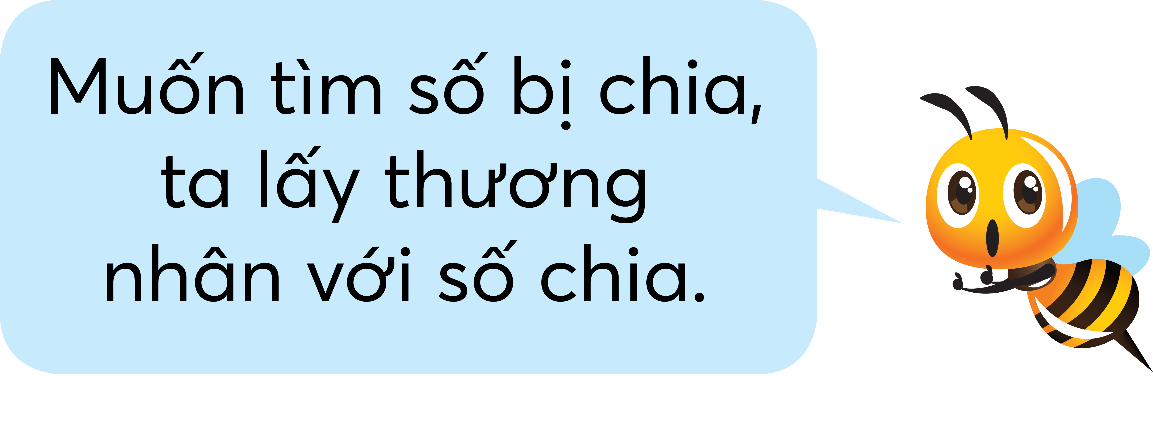 2 x 8 = 16
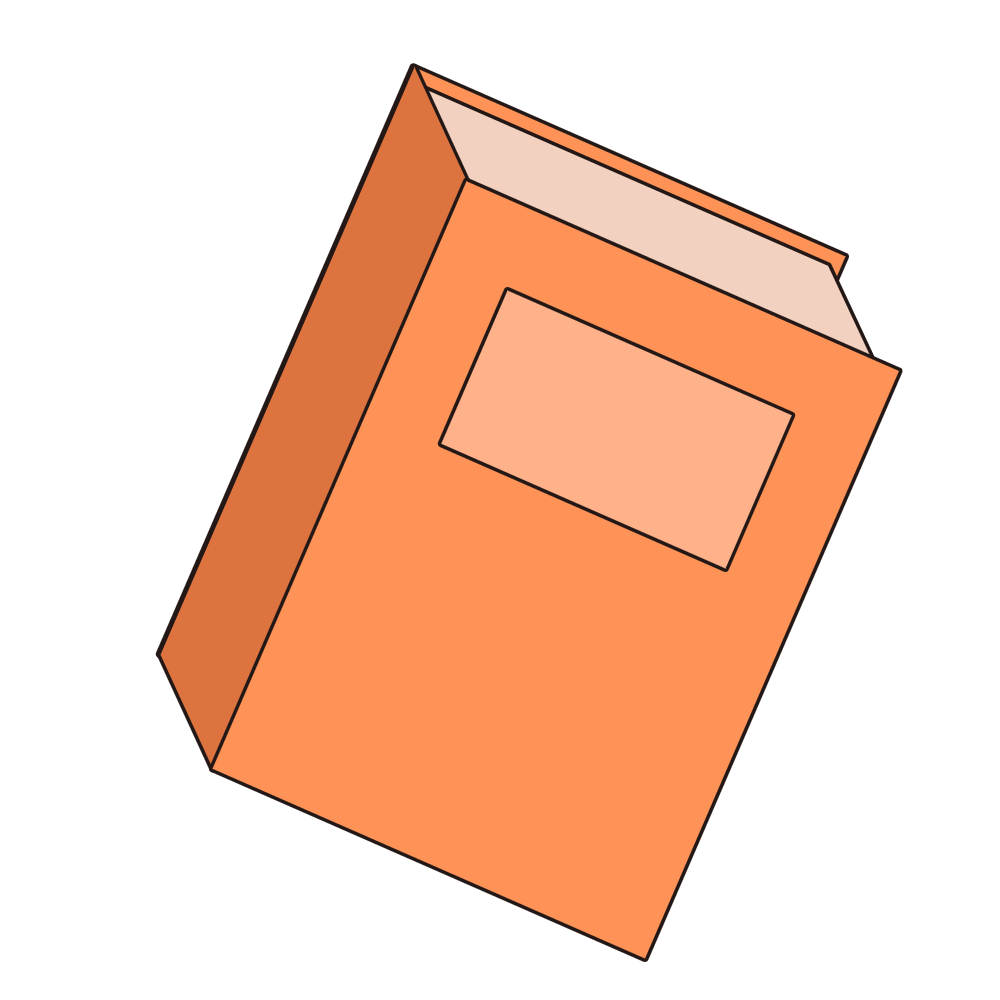 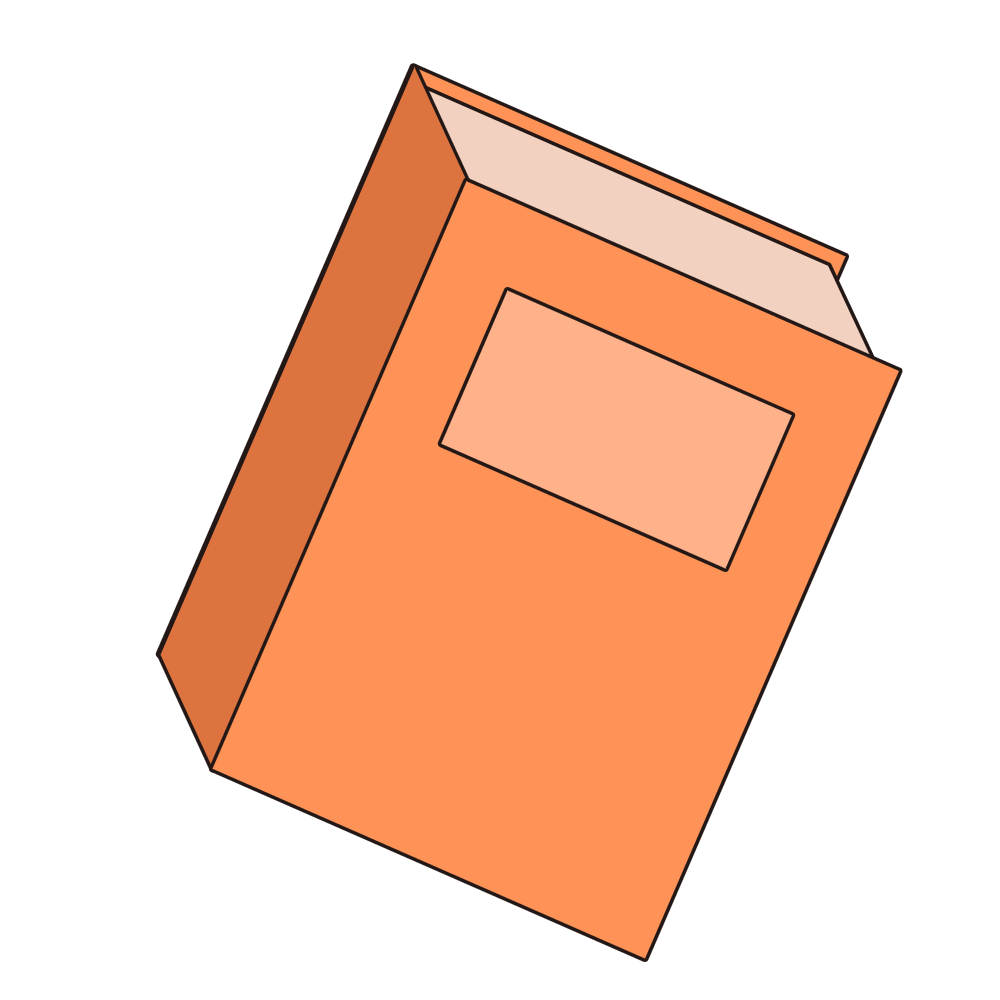 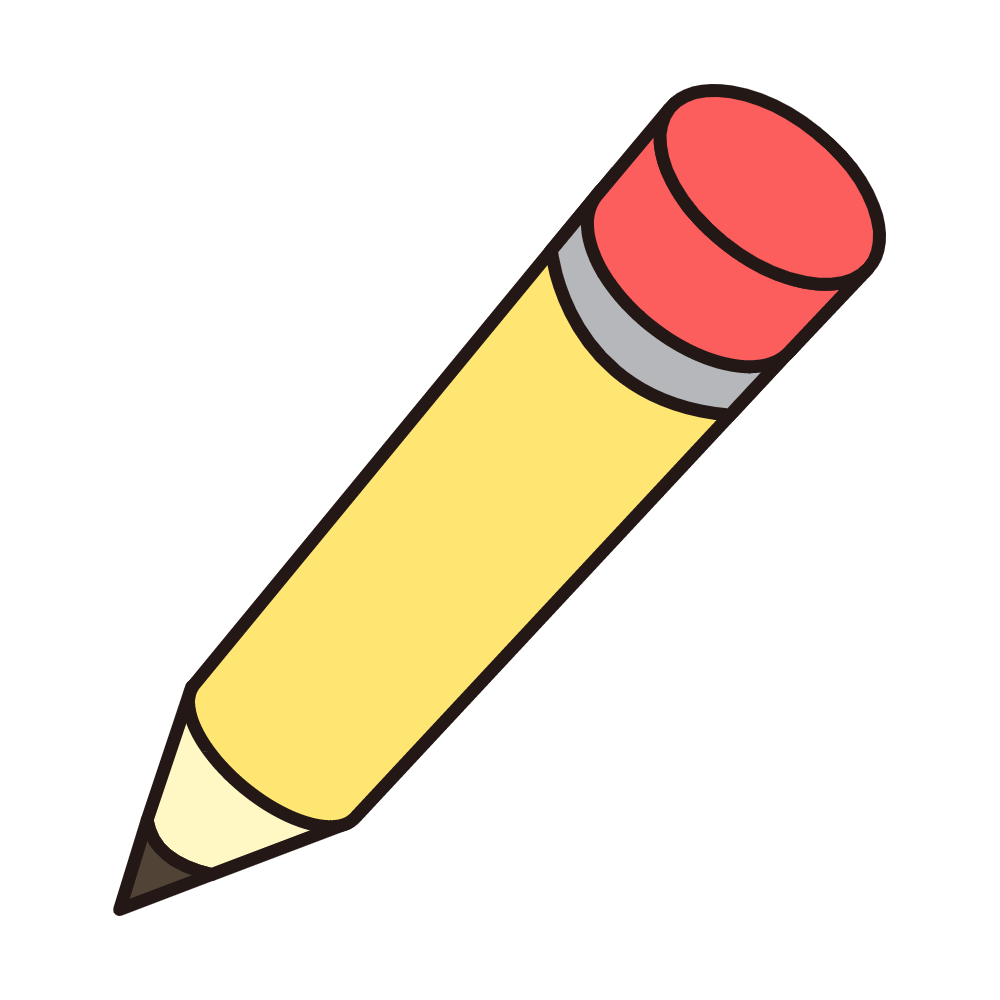 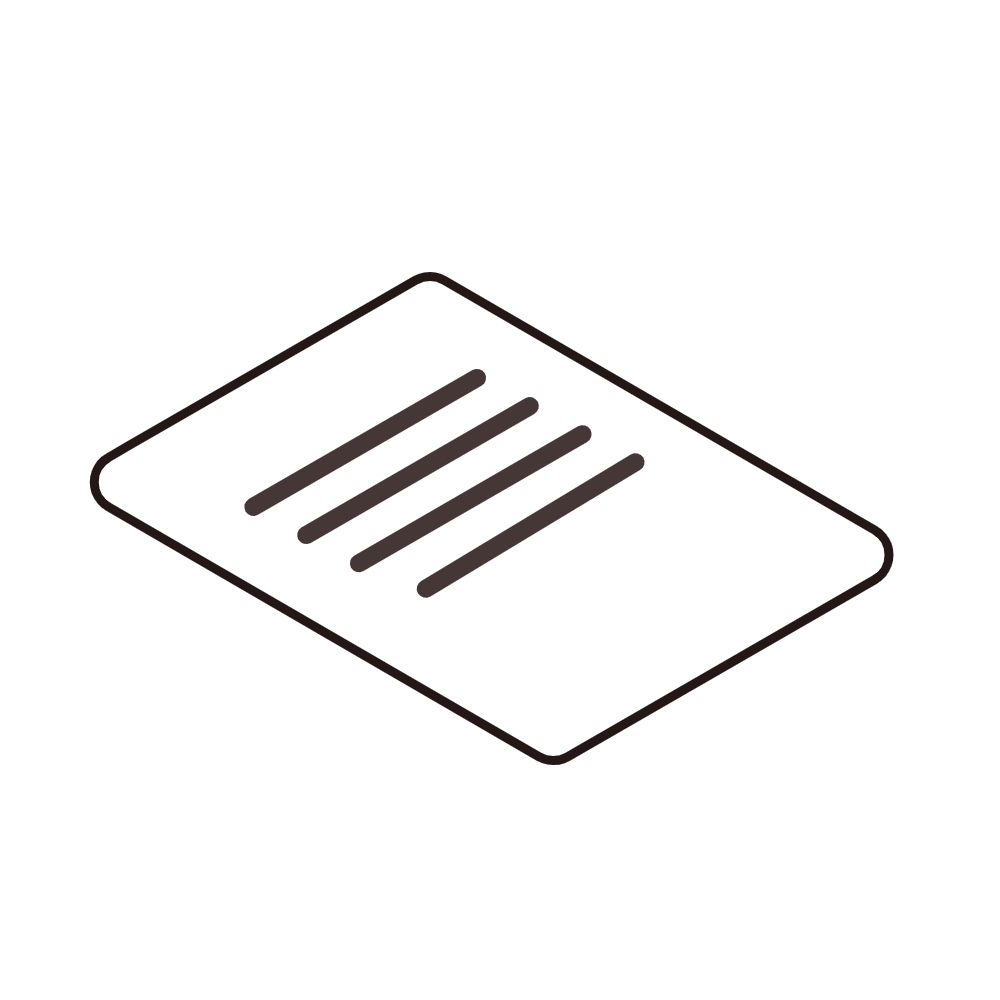 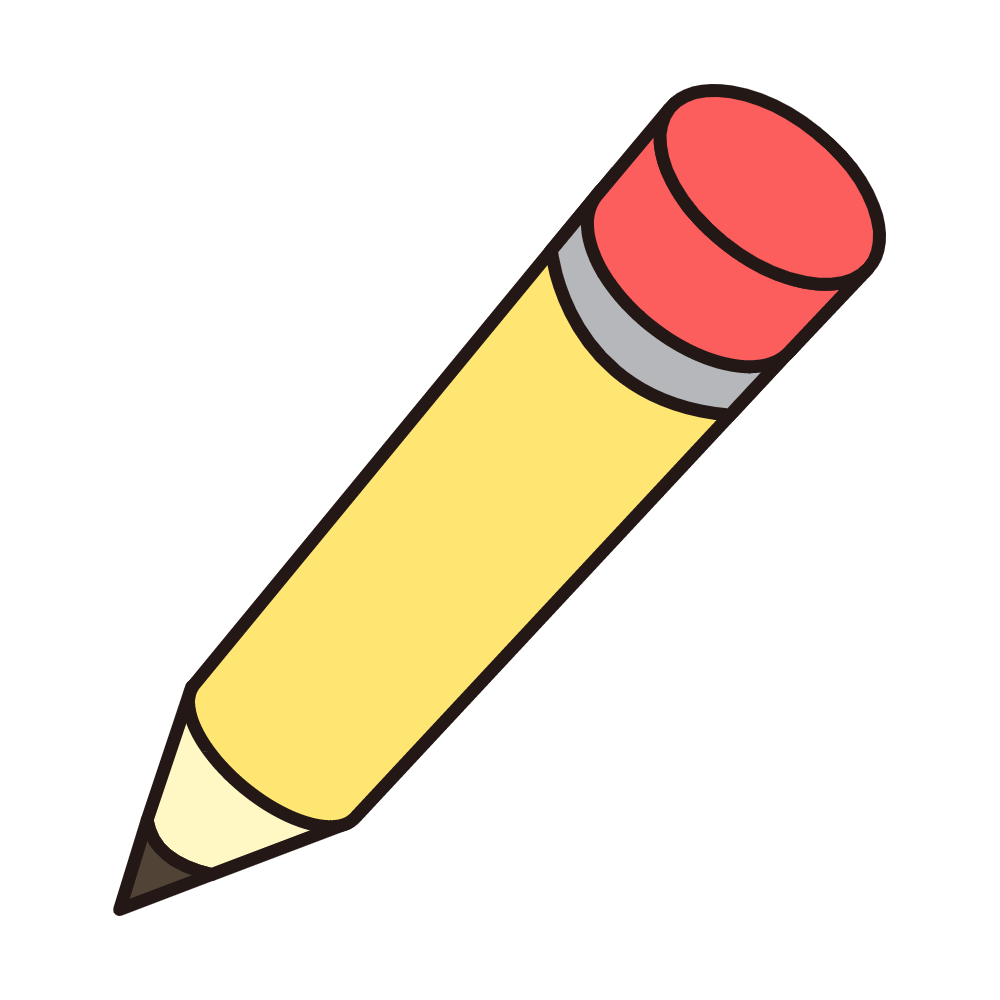 1
Tìm số bị chia
b)      .?.      :      9      =      5
45
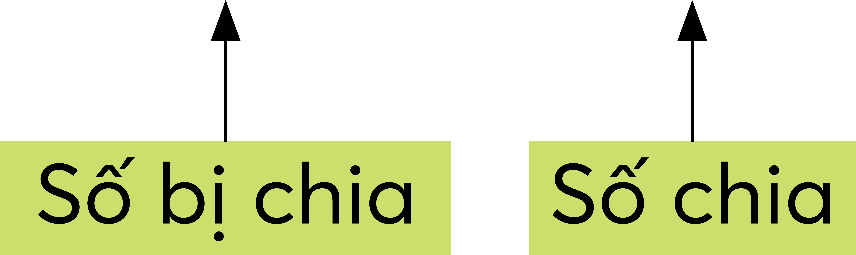 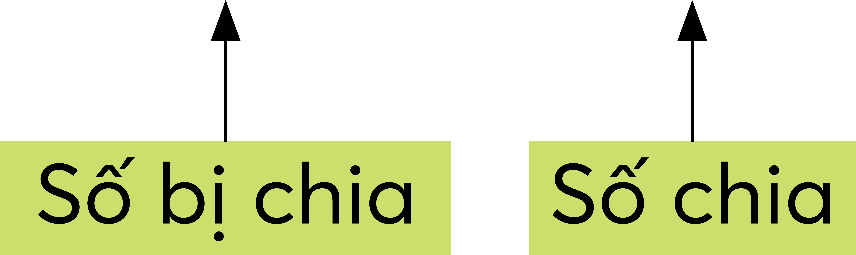 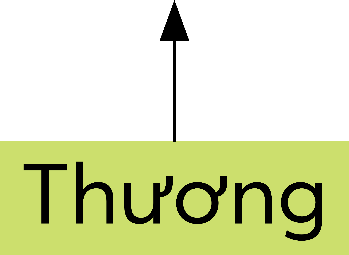 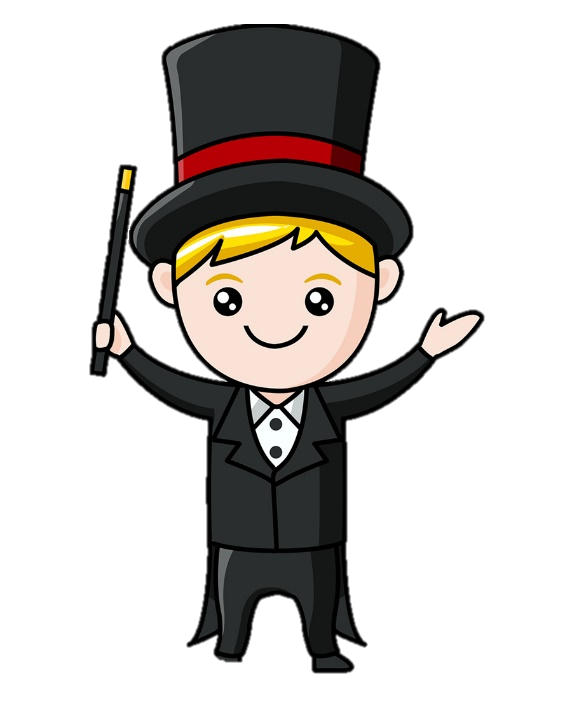 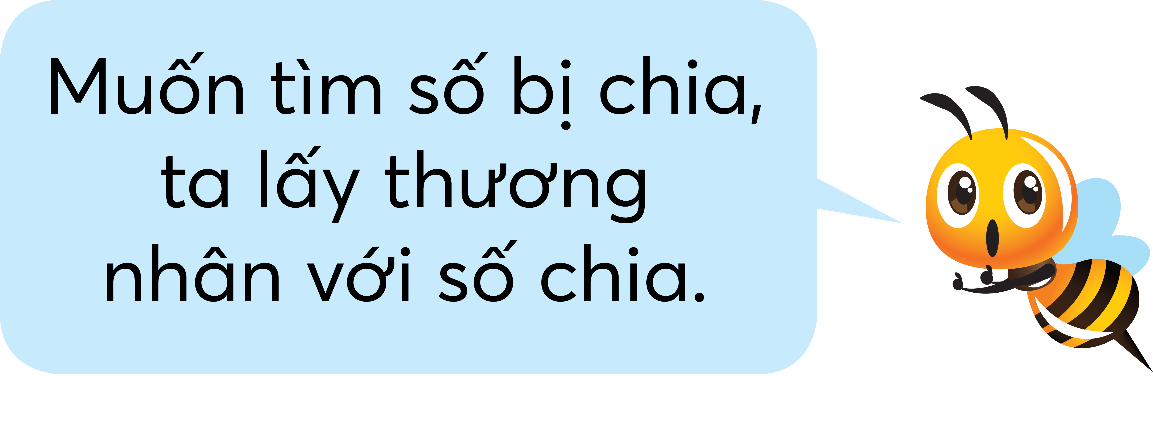 5 x 9 = 45
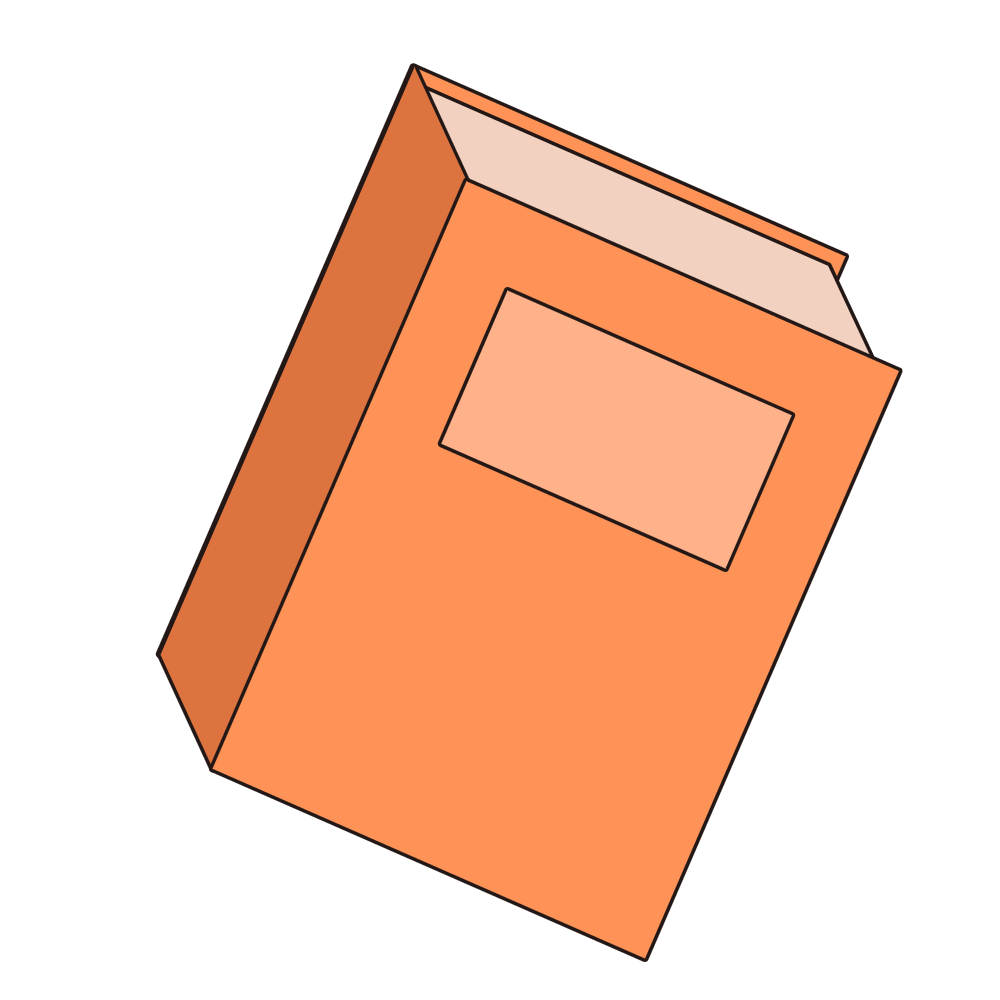 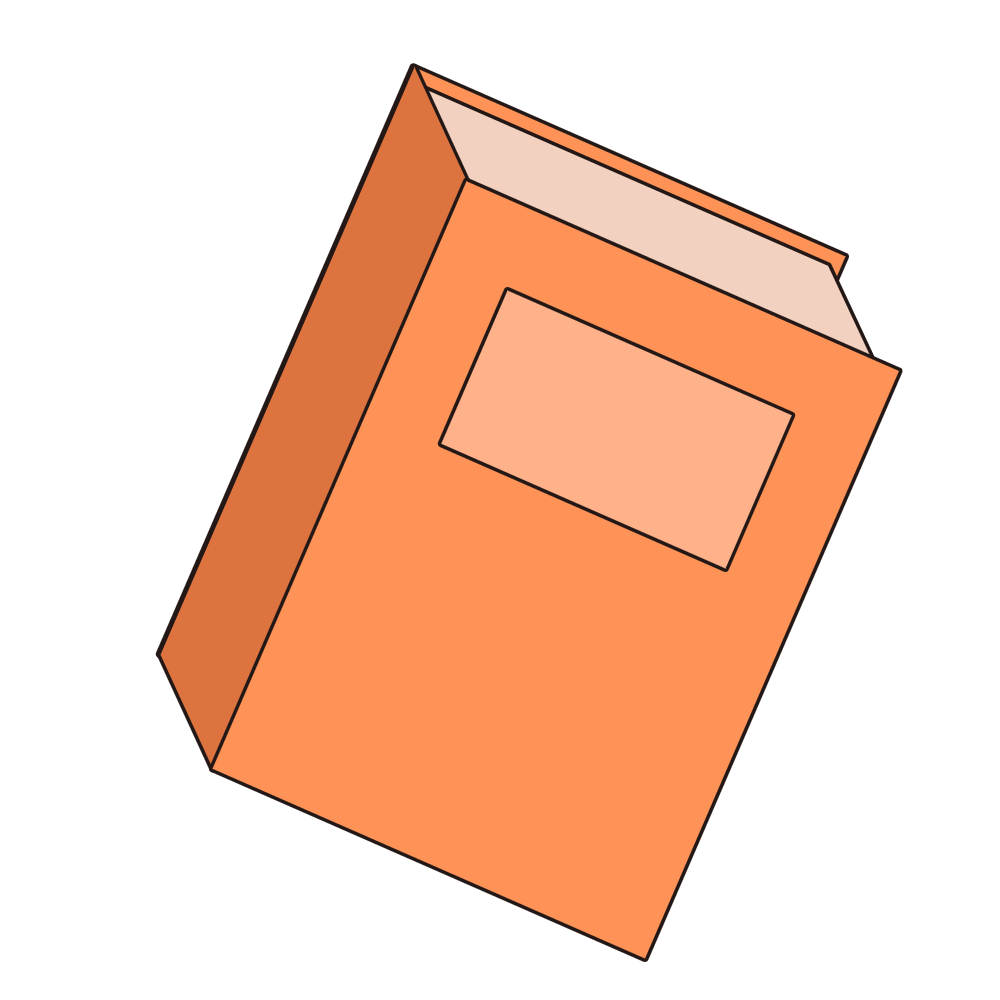 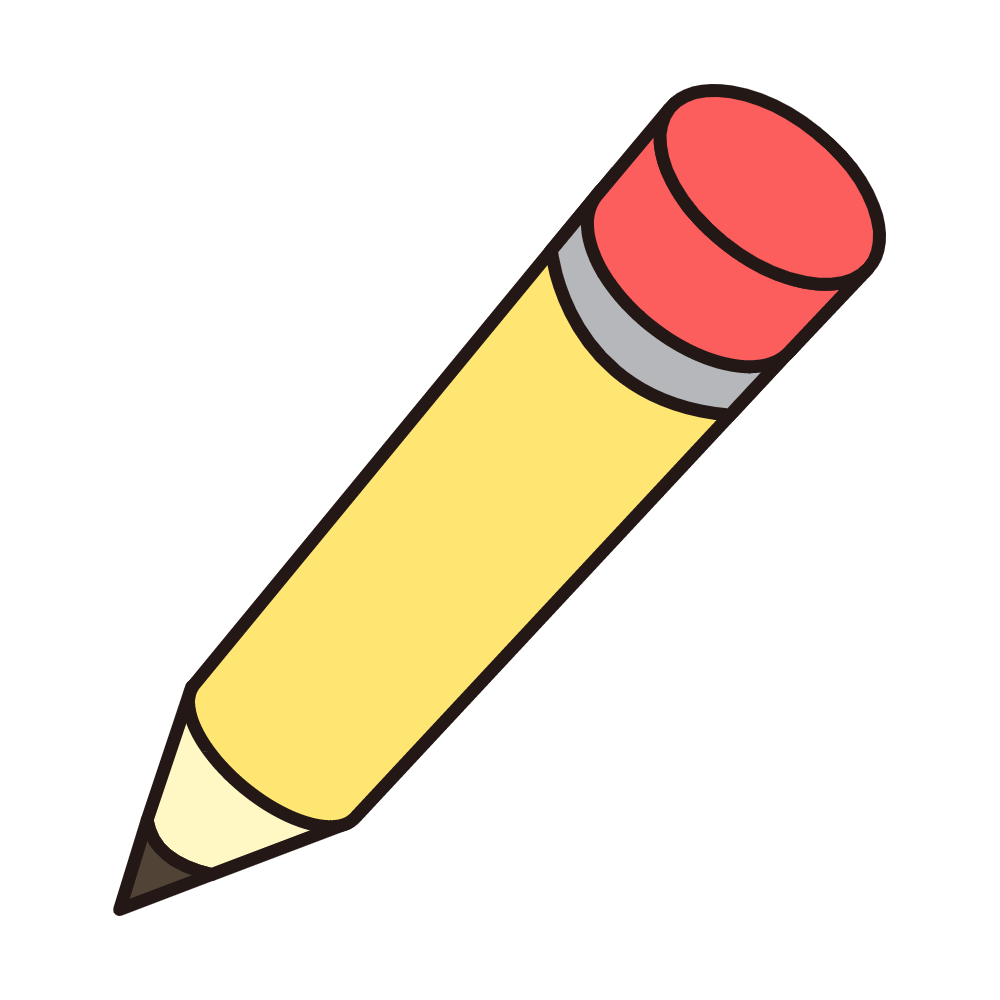 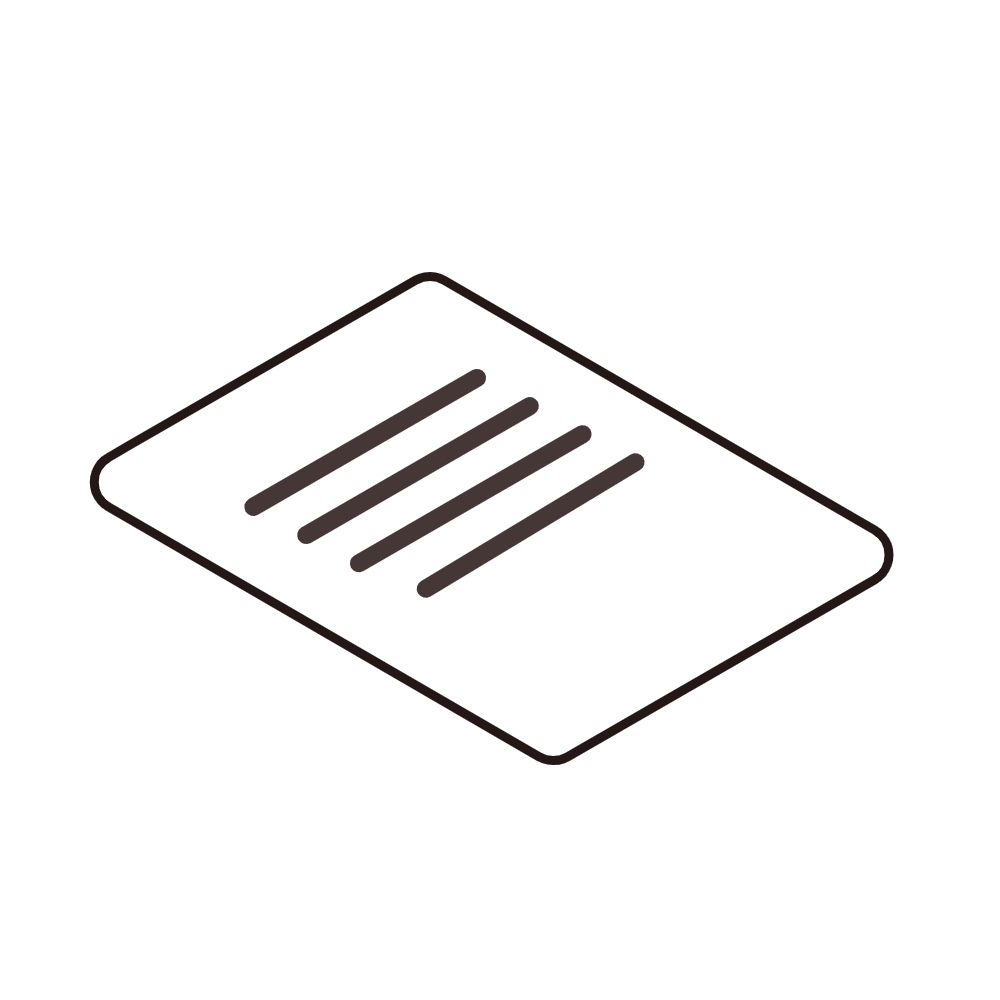 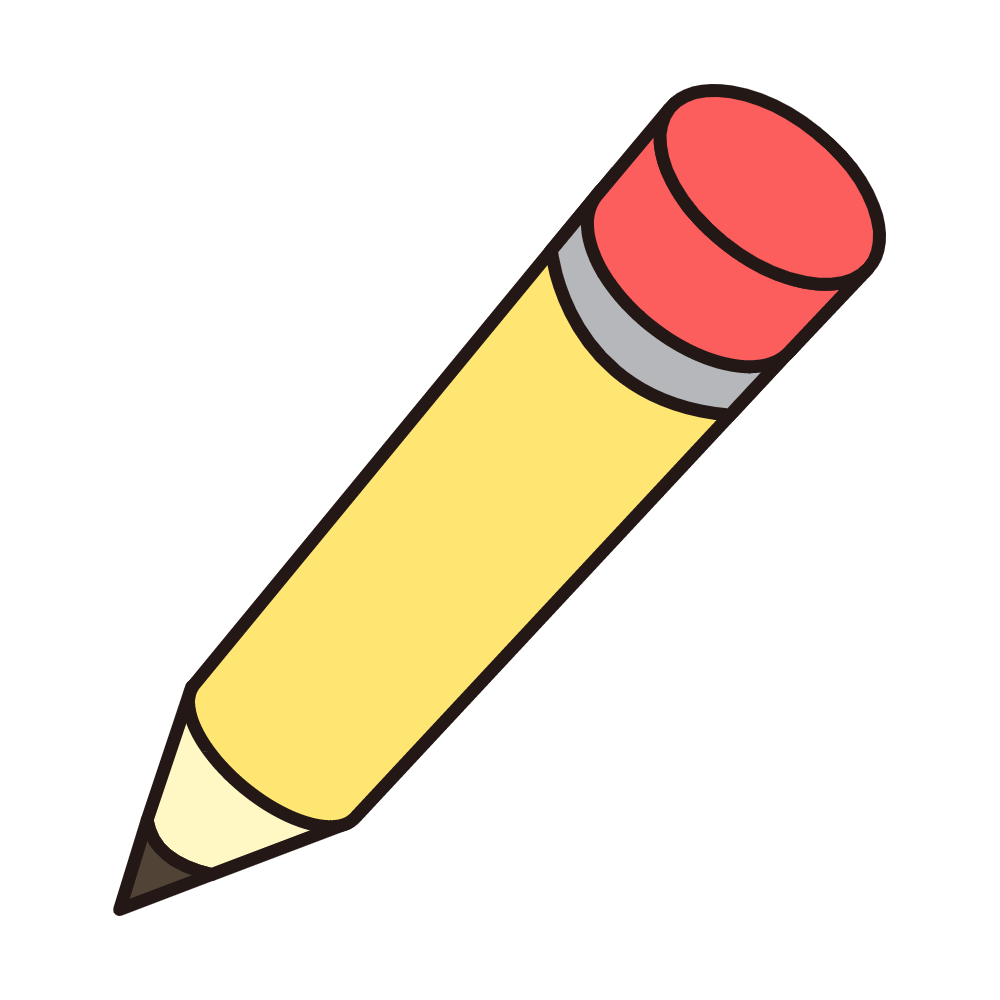 Tìm số chia
2
a)   18 : .?. = 2
b)  25 : .?. = 5
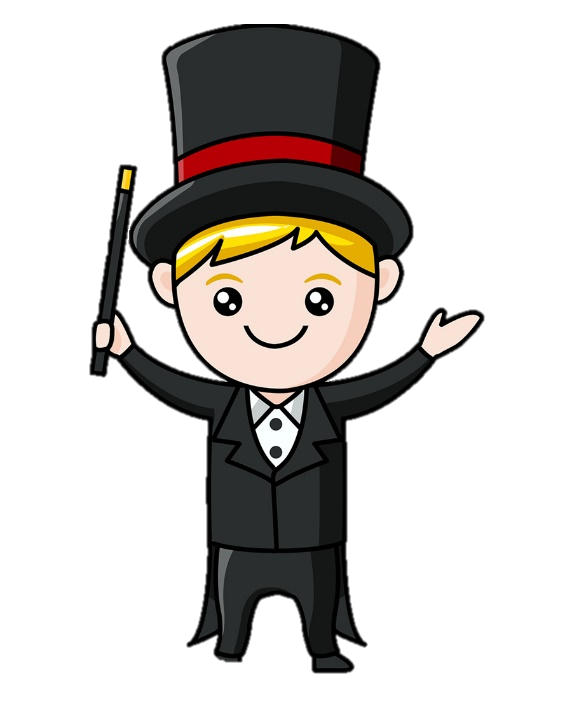 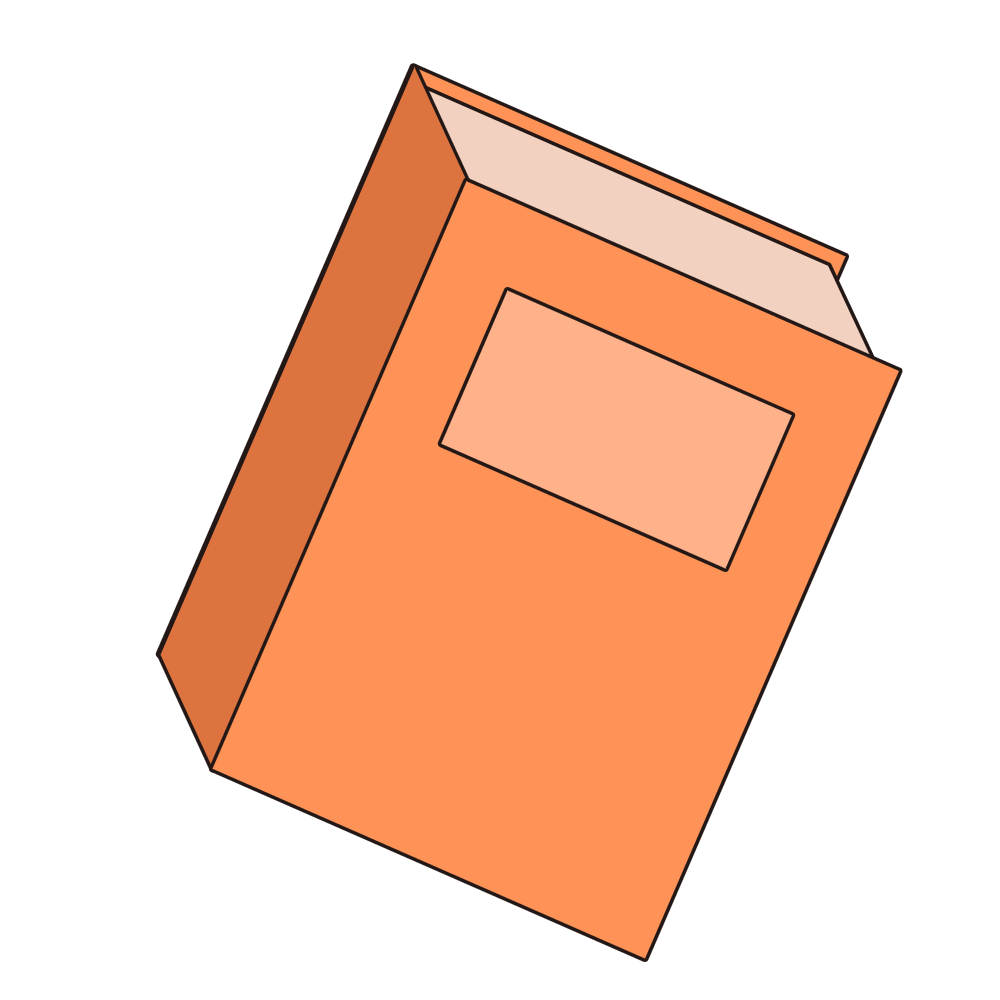 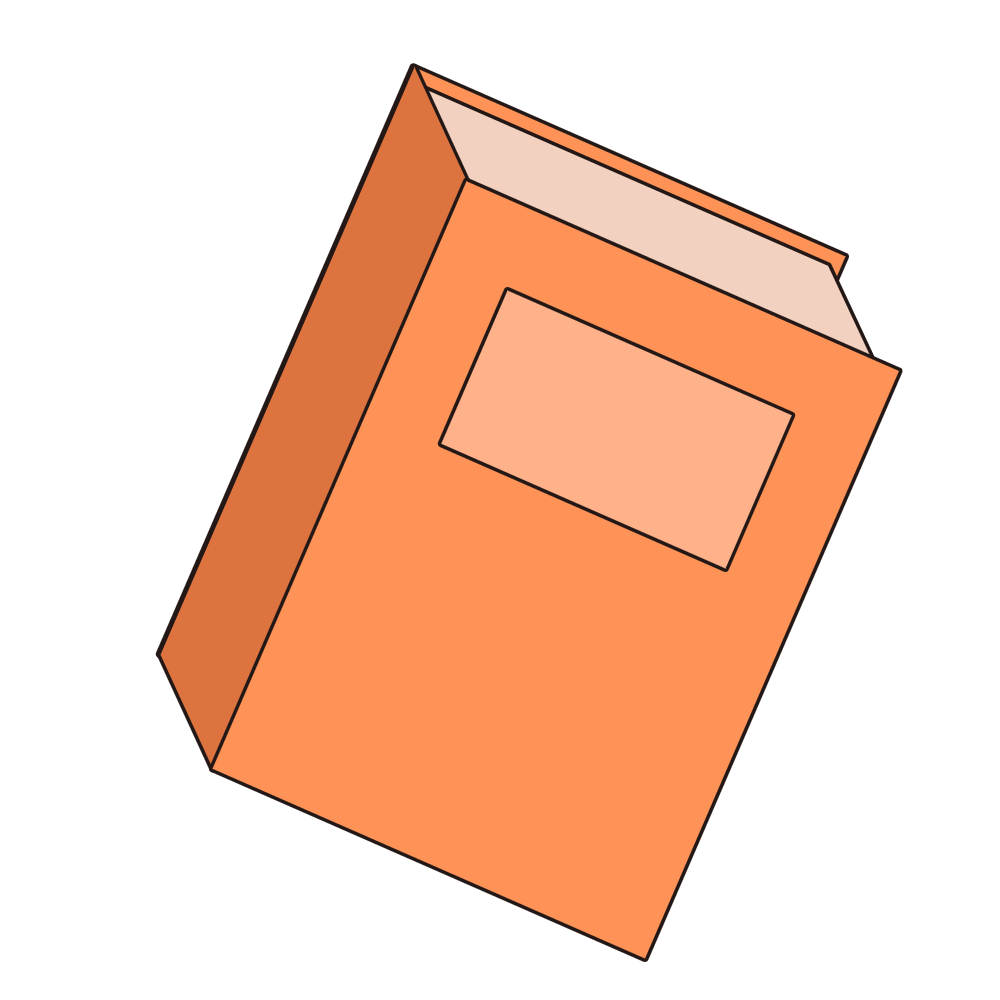 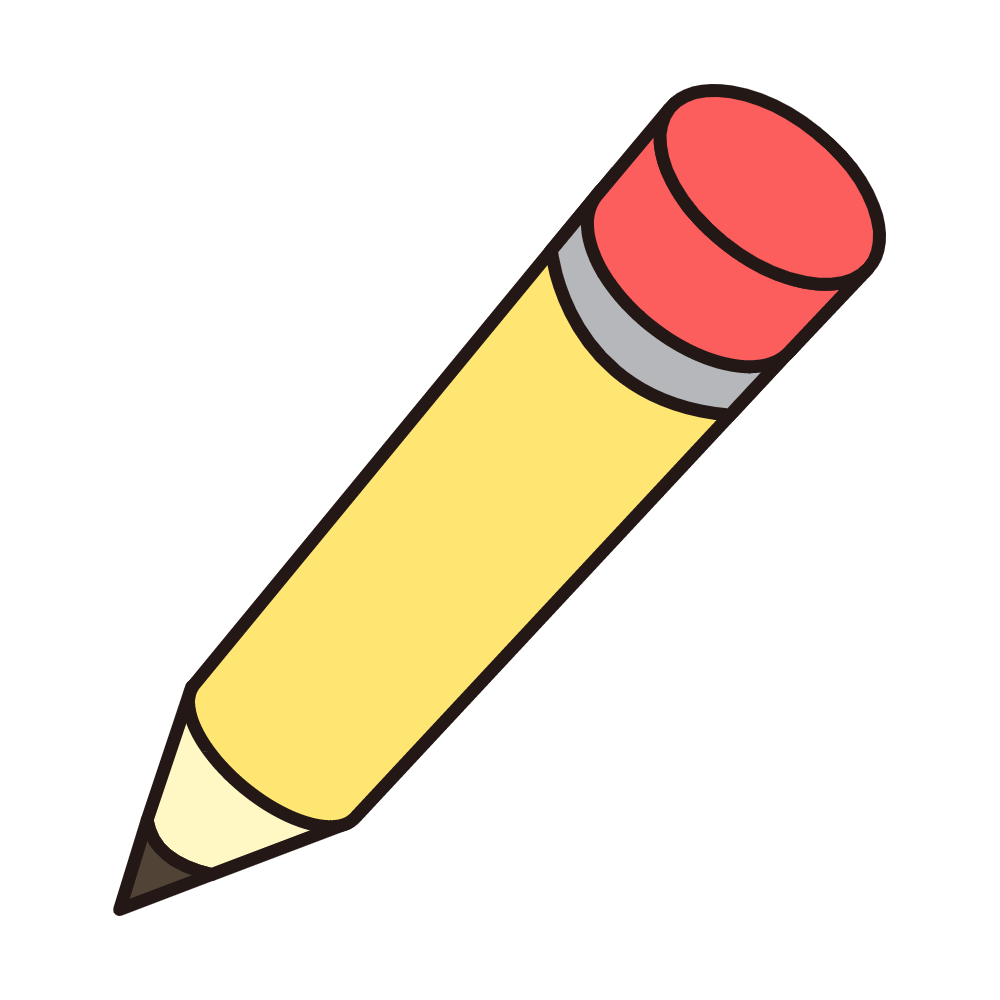 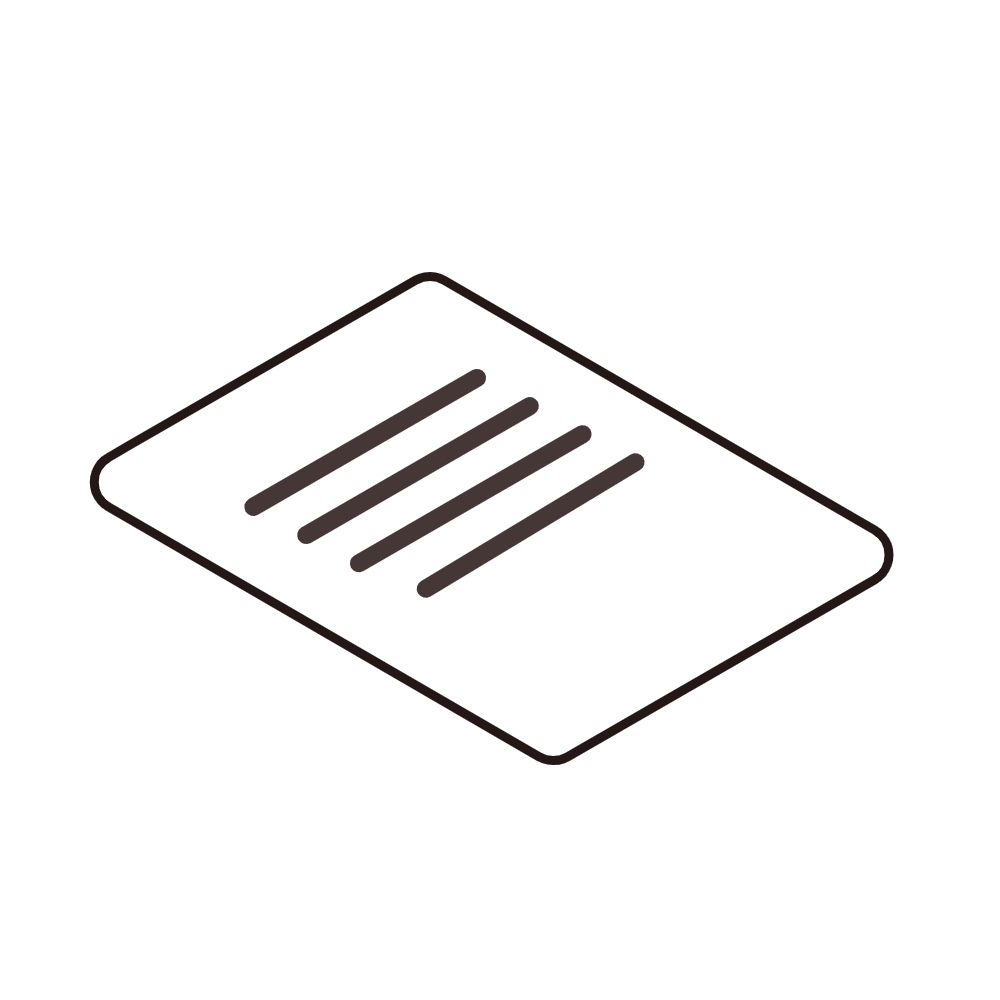 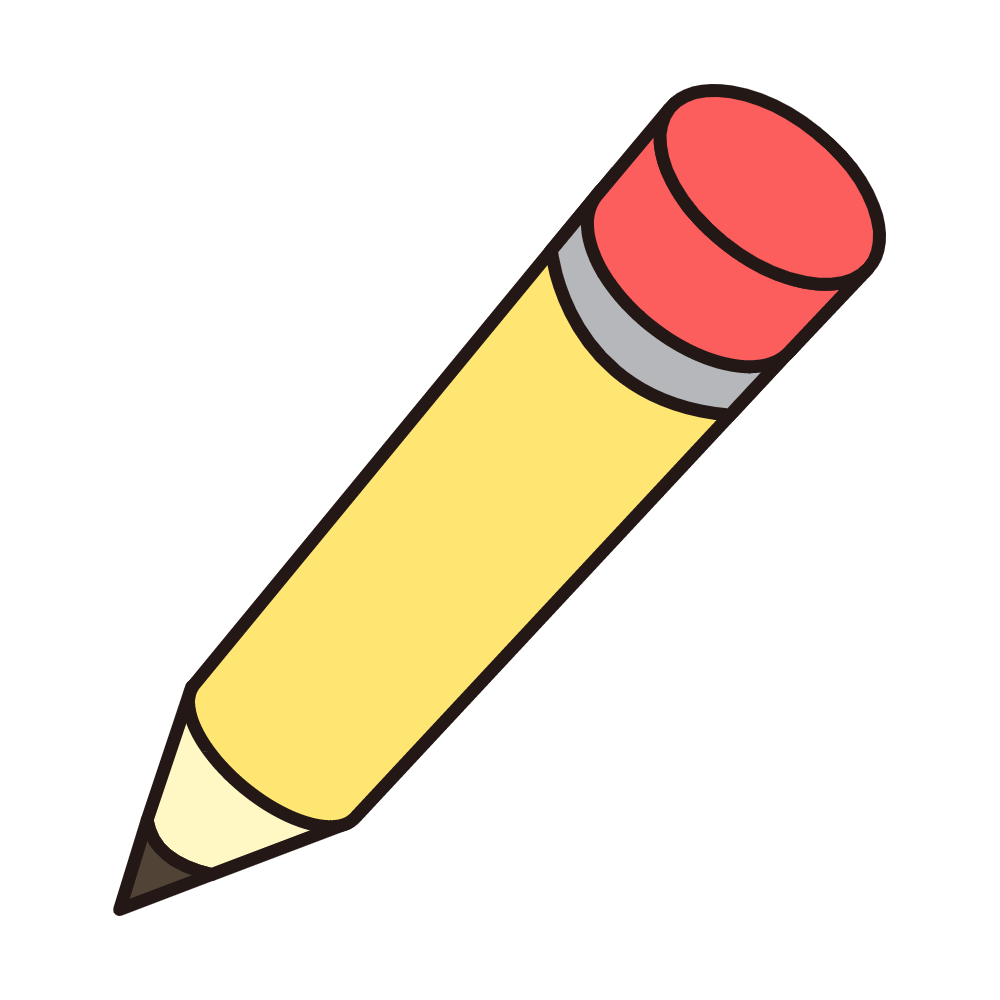 1
Tìm số chia
a)      18      :      ..?.      =      2
9
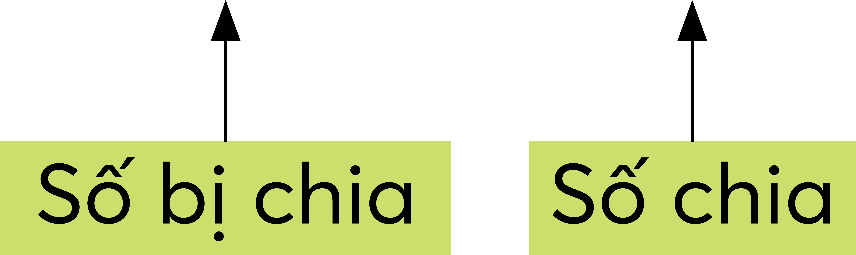 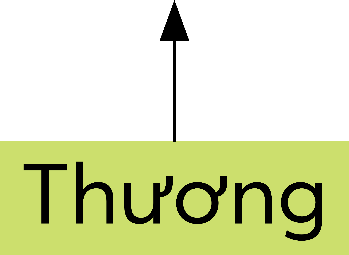 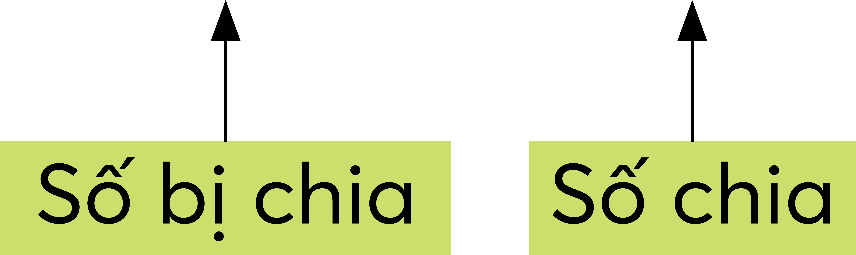 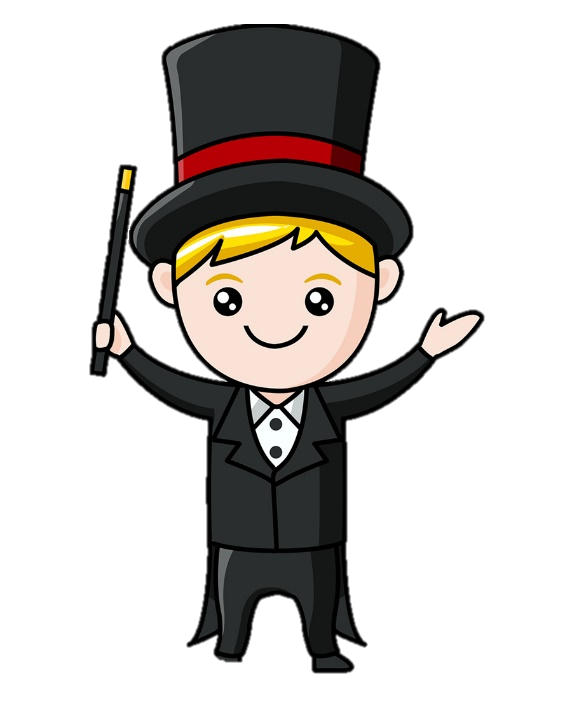 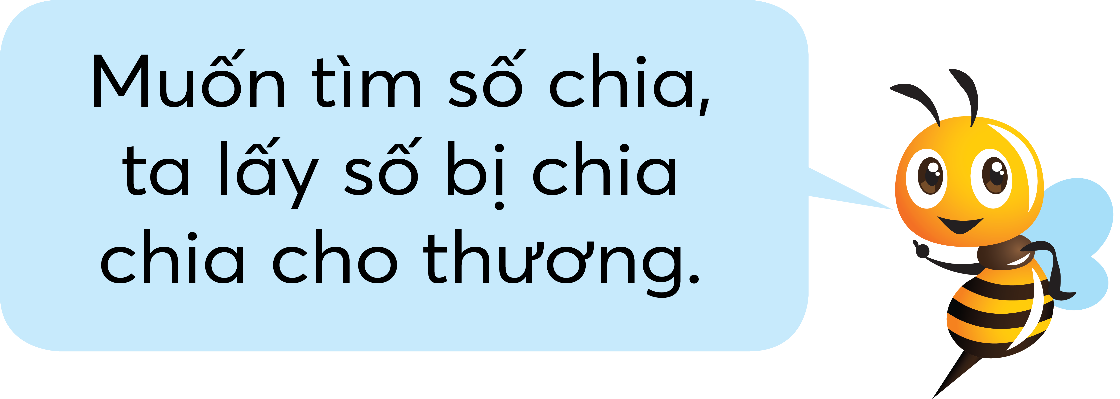 18 : 2 = 9
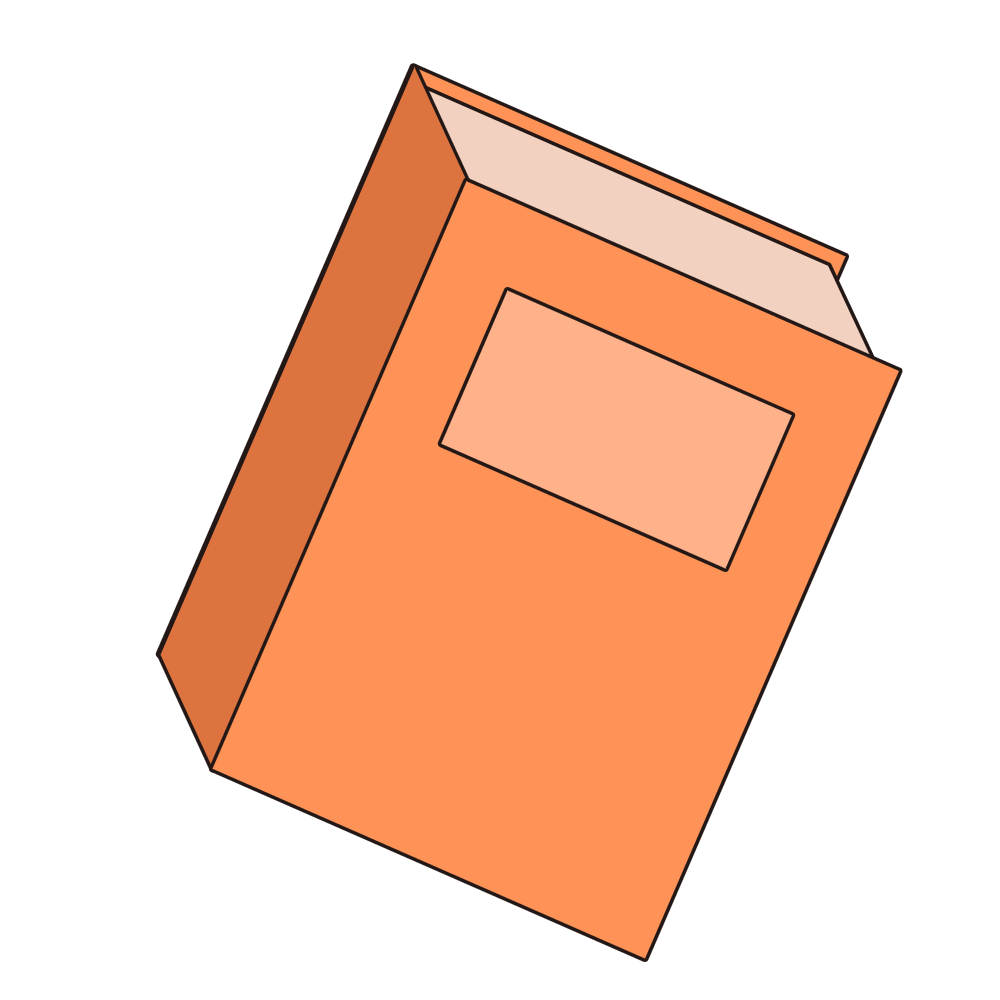 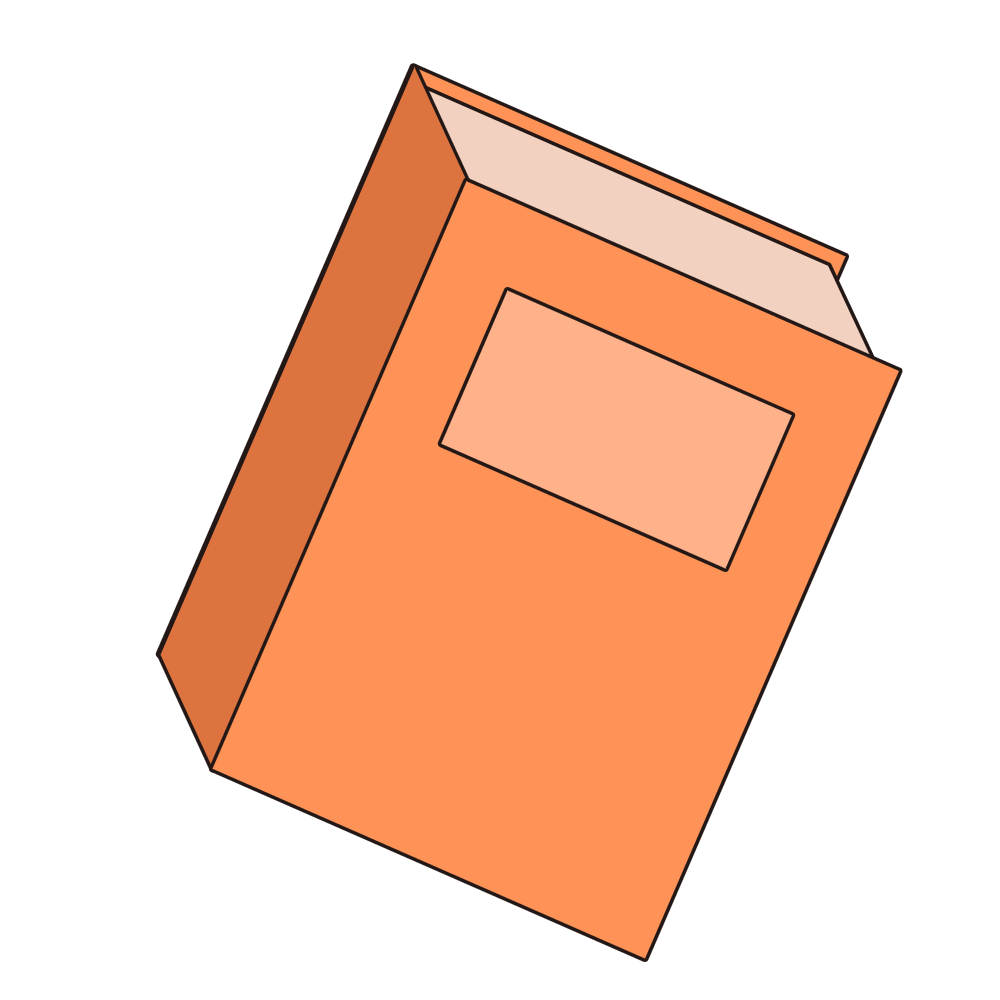 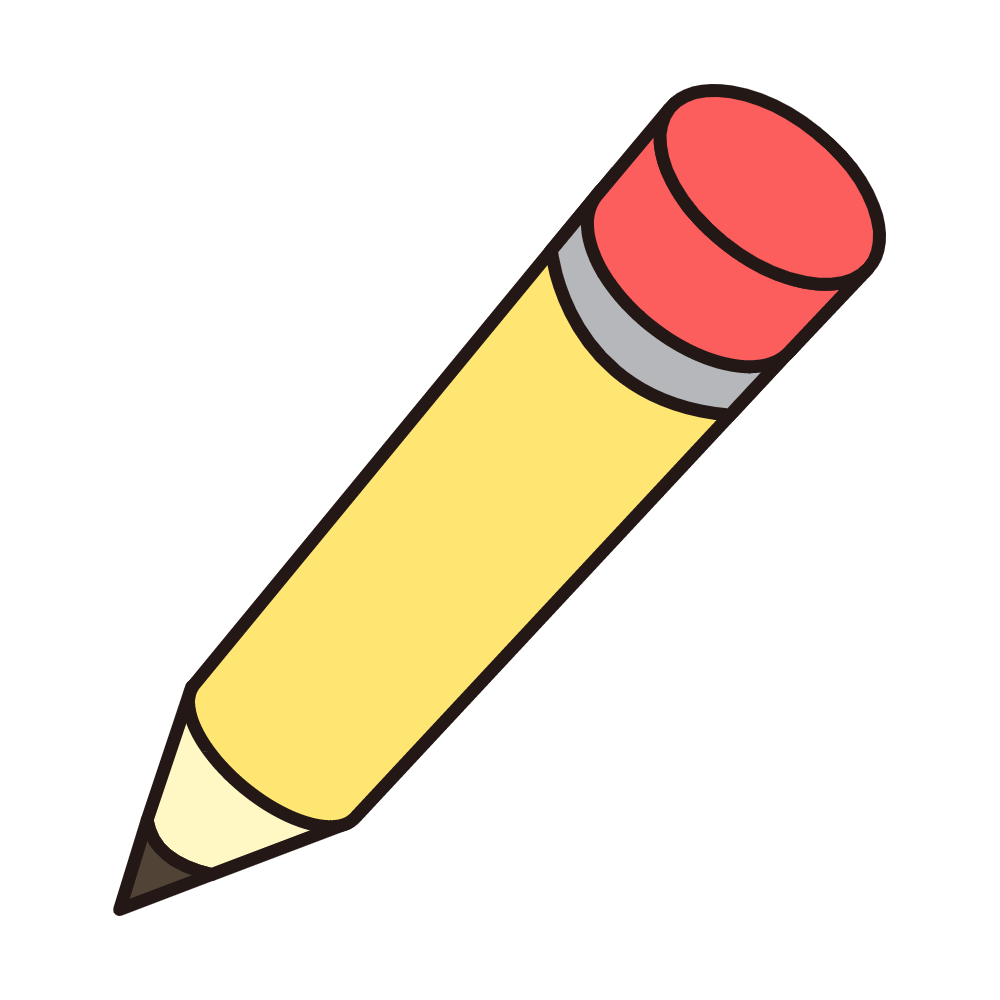 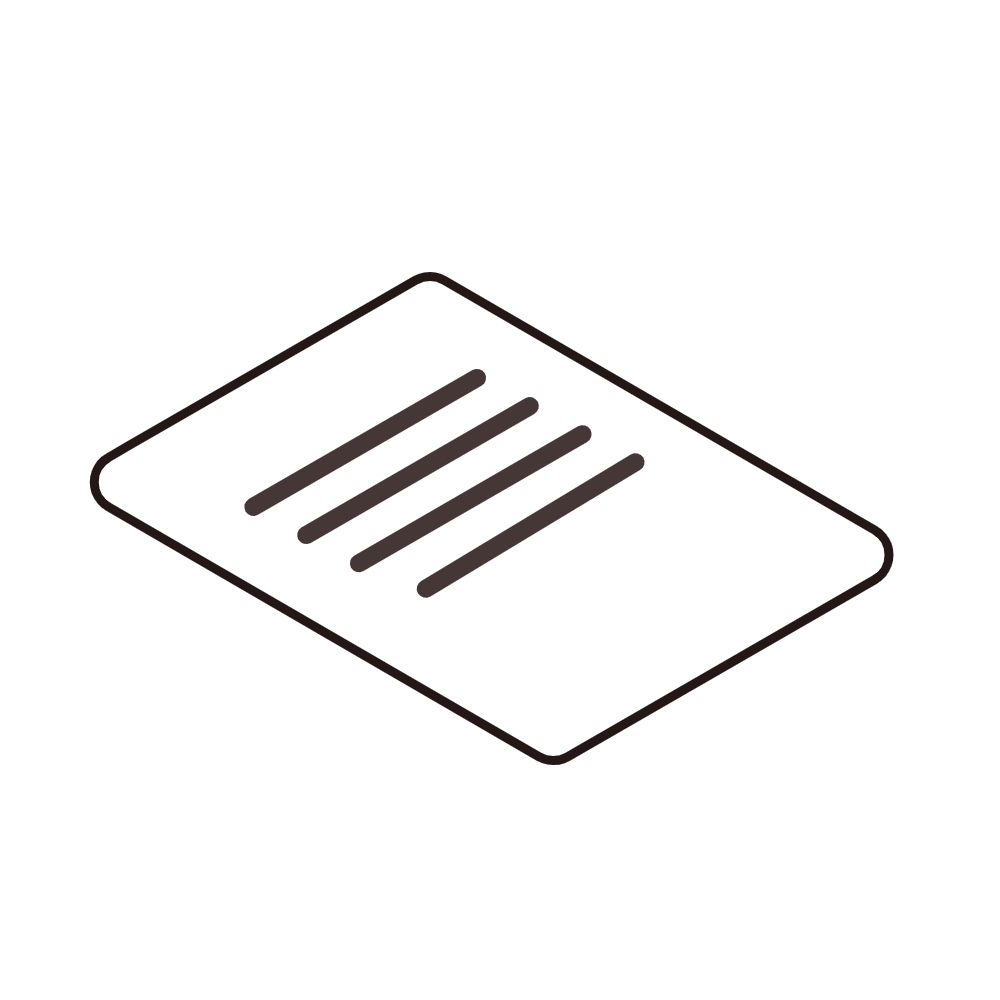 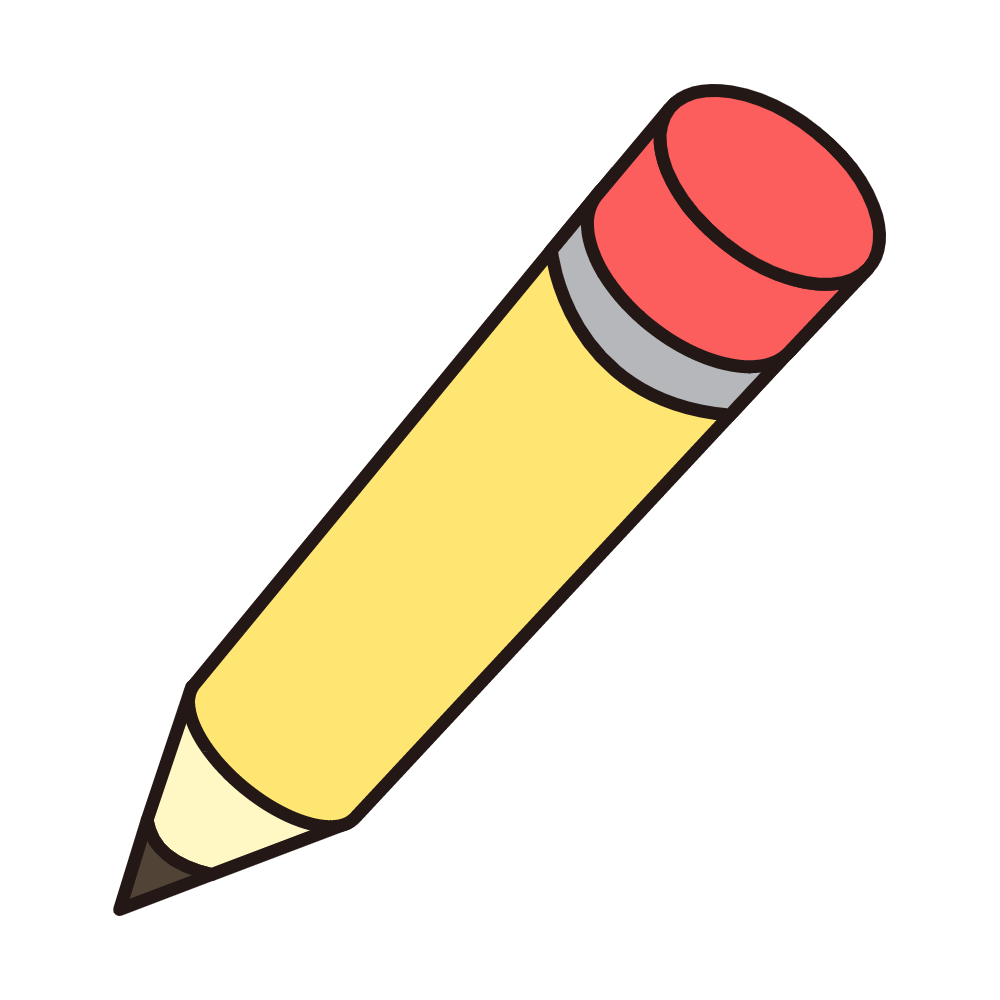 1
Tìm số chia
b)     25      :      ..?.      =      5
5
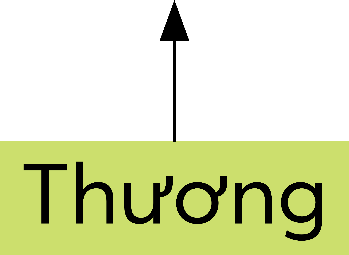 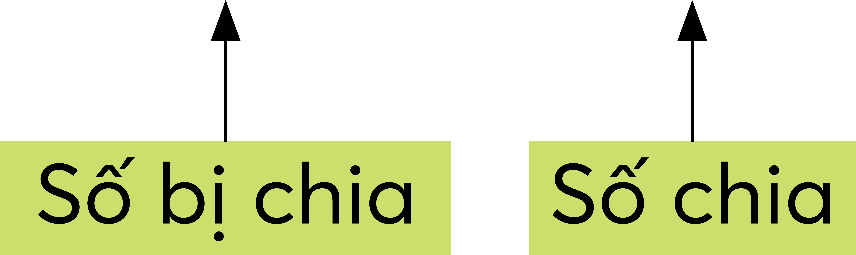 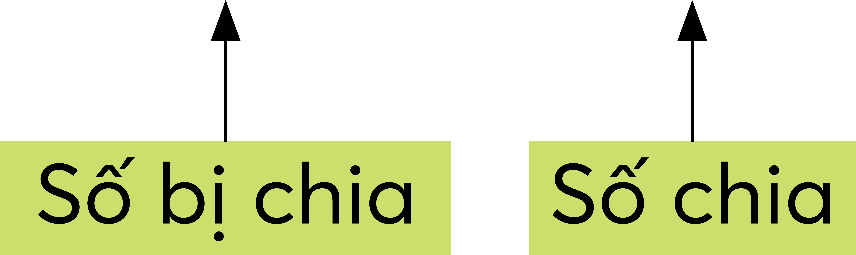 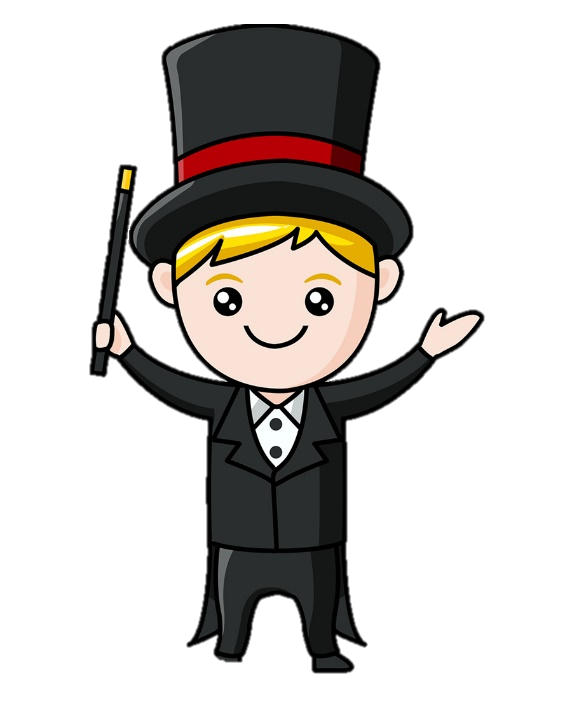 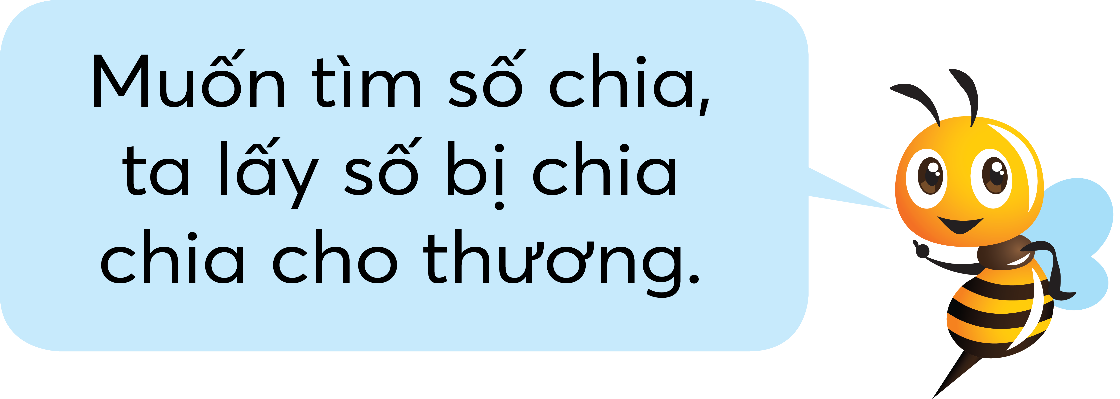 25 : 5 = 5
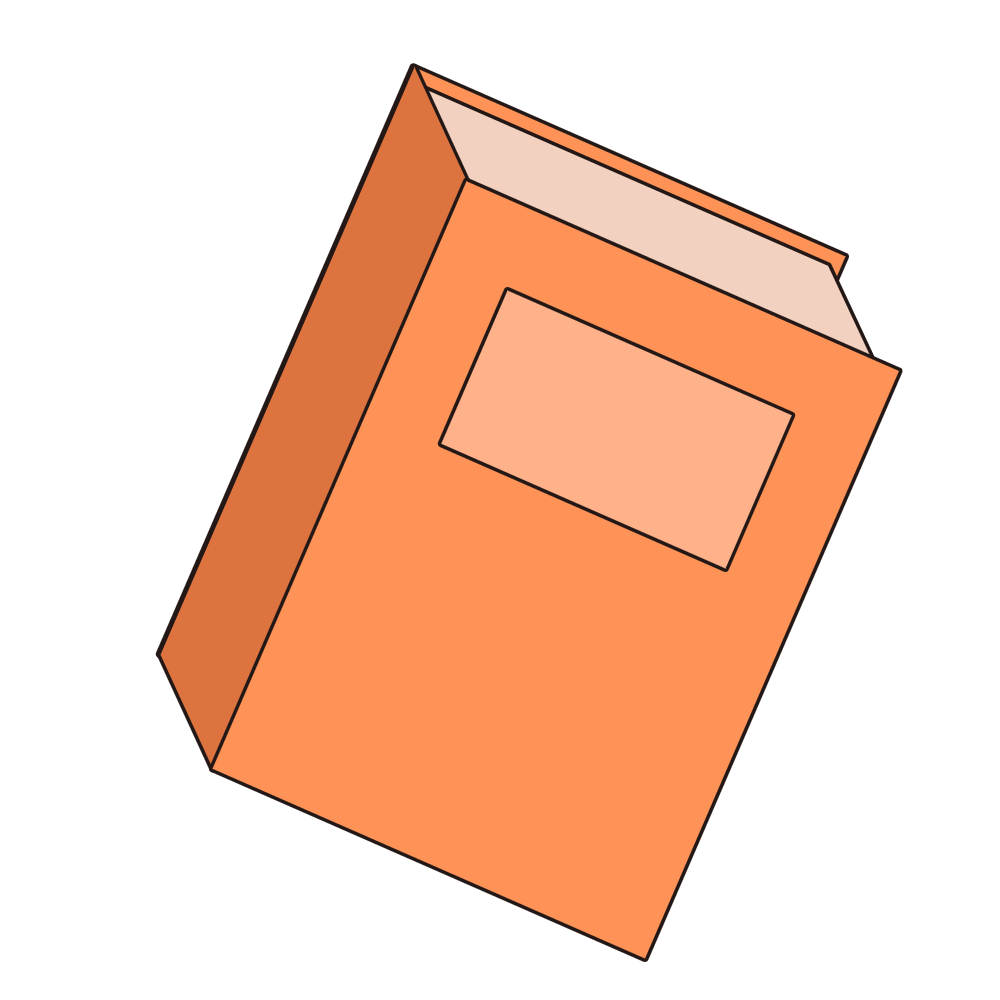 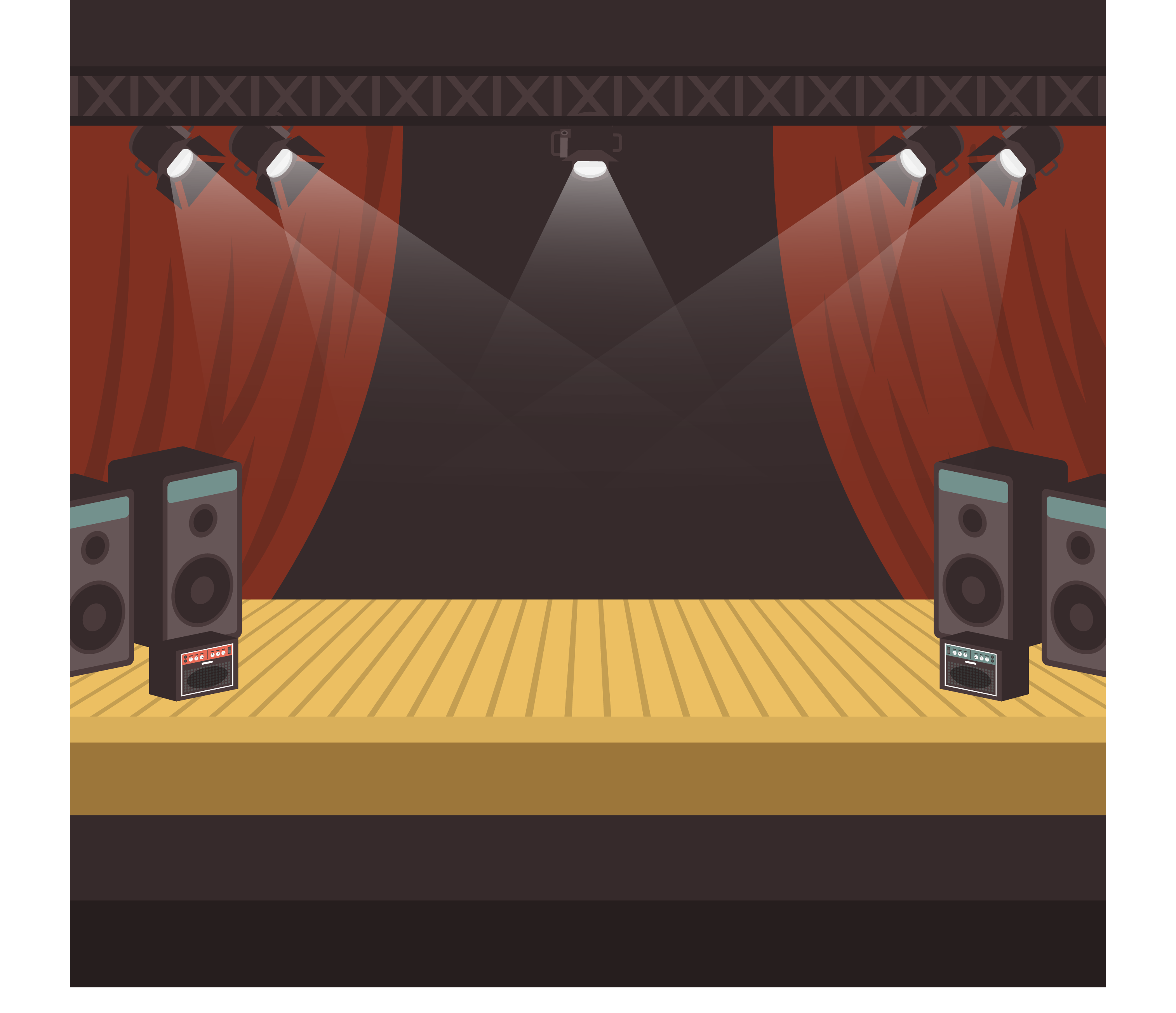 CÁC BẠN ĐÃ TRẢI QUA MỘT BUỔI XEM ẢO THUẬT THẬT THÚ VỊ, GIỜ CHÚNG TA XẾP THÀNH HÀNG ĐỂ VỀ NHÀ NHÉ!
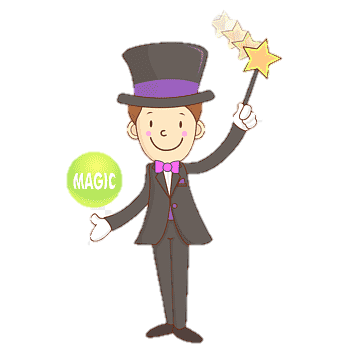 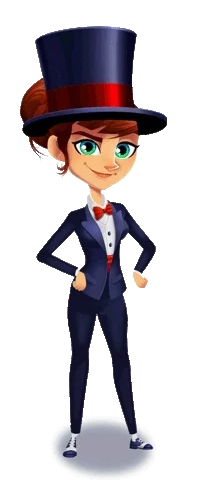 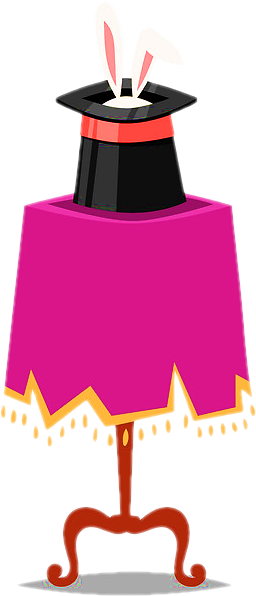 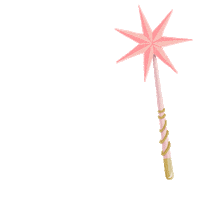 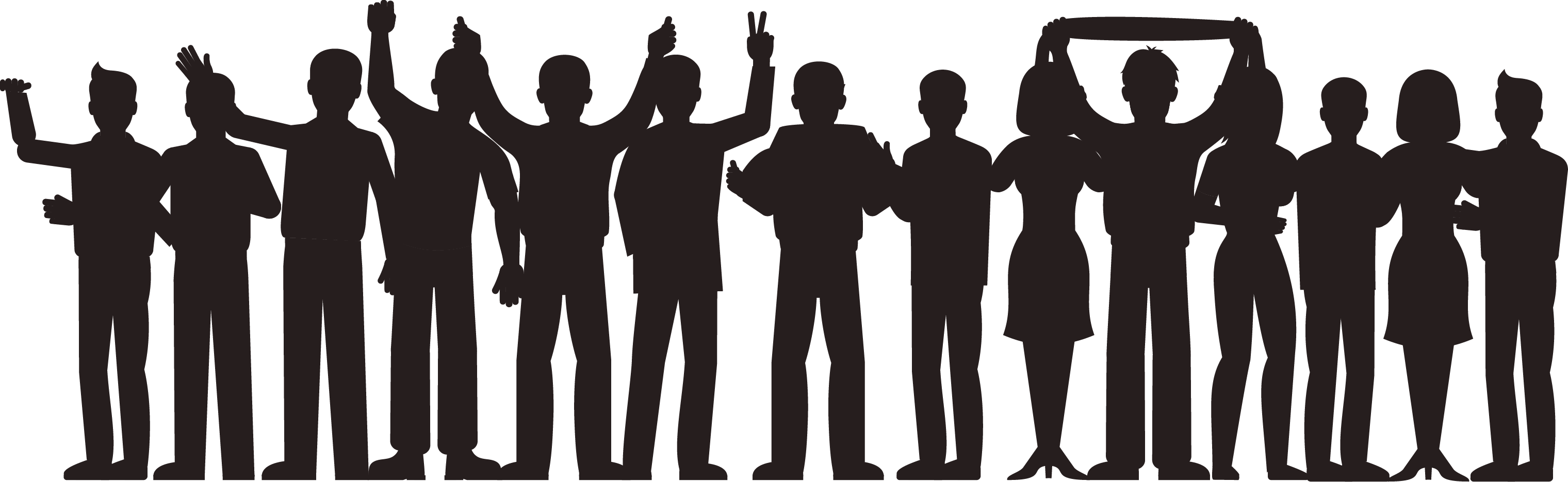 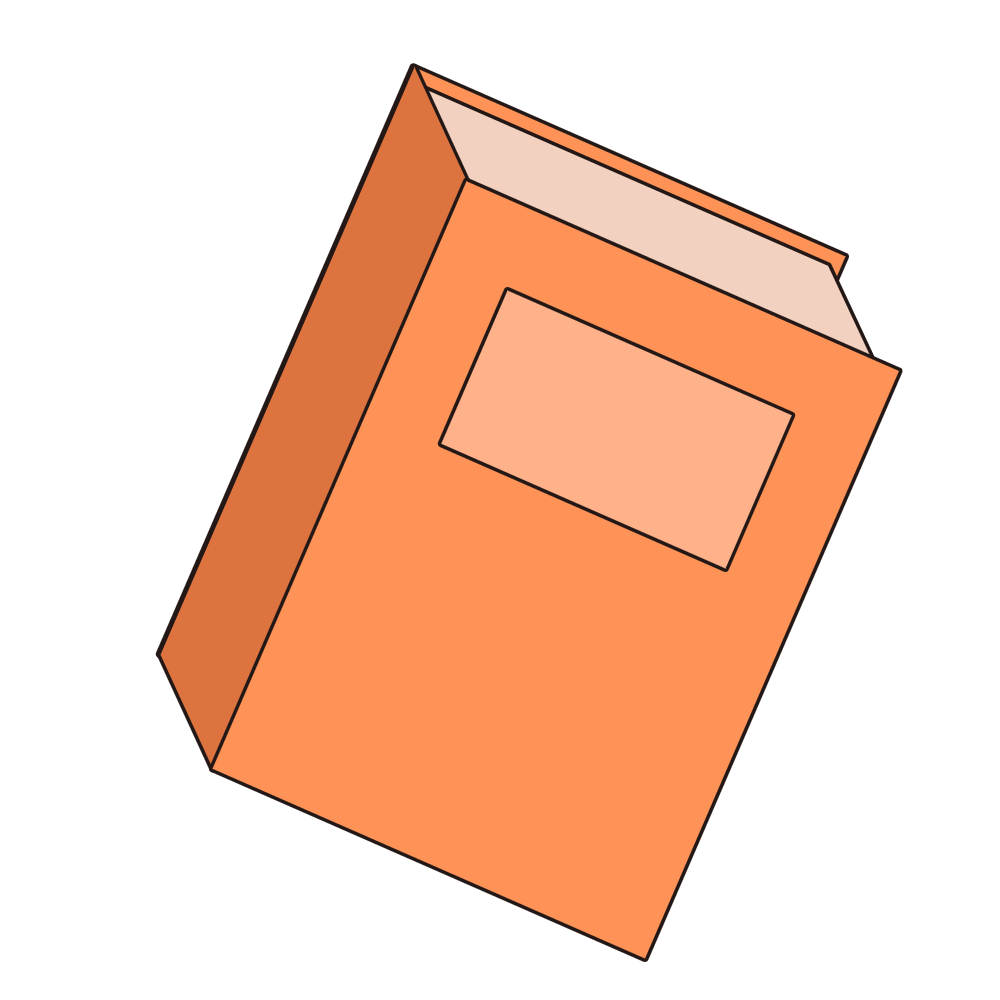 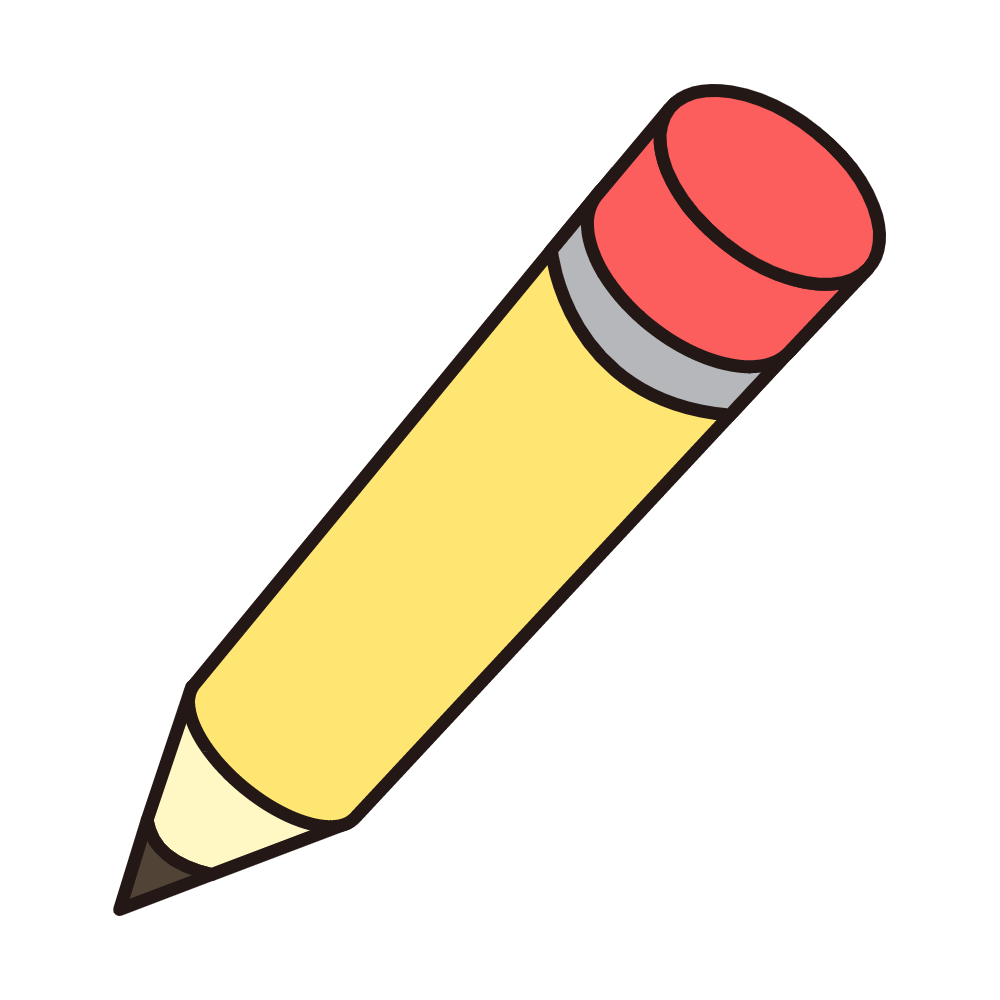 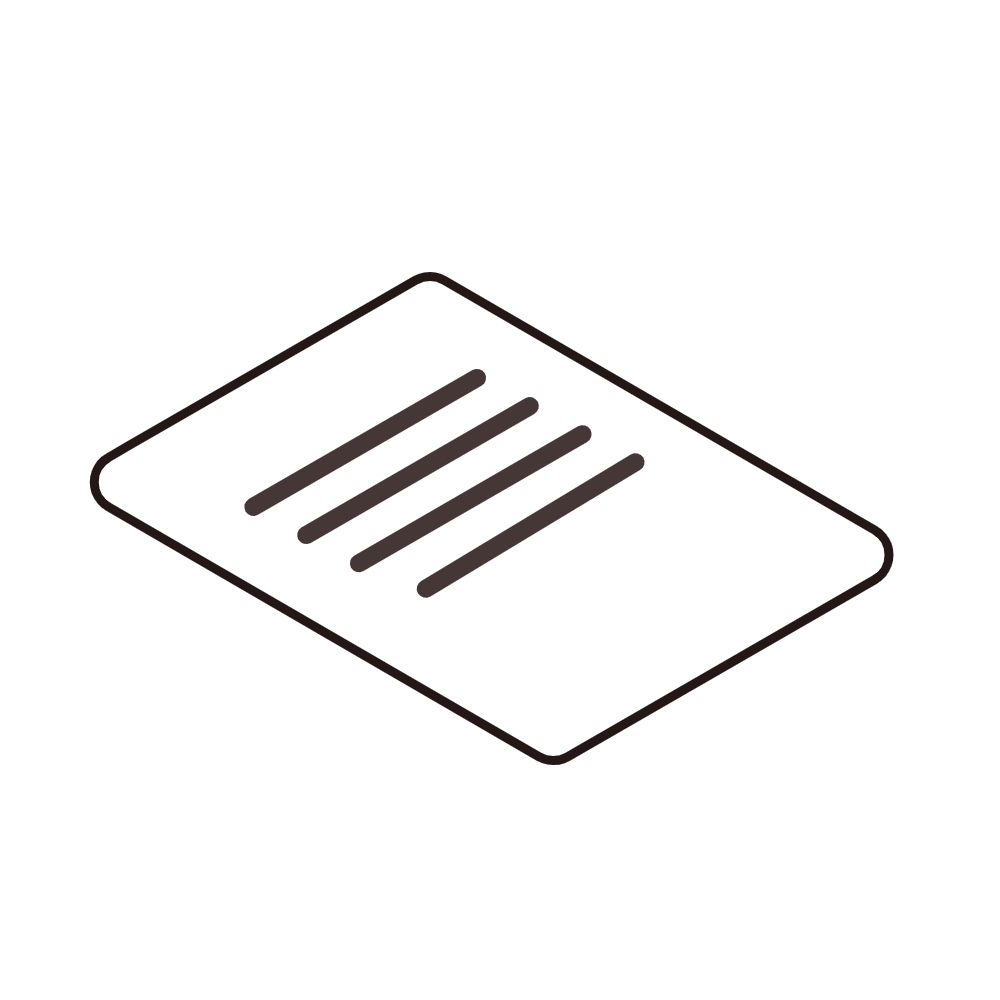 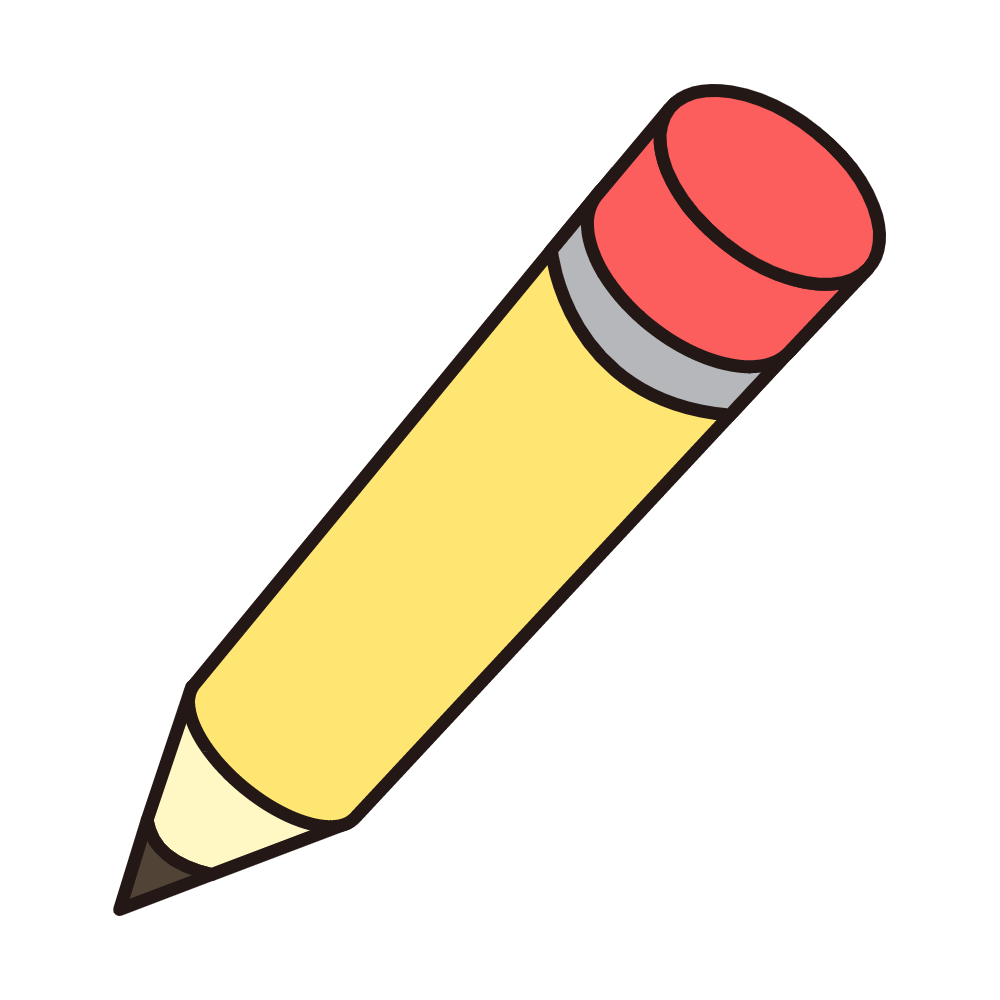 1
Số?
Các bạn học sinh xếp thành hàng
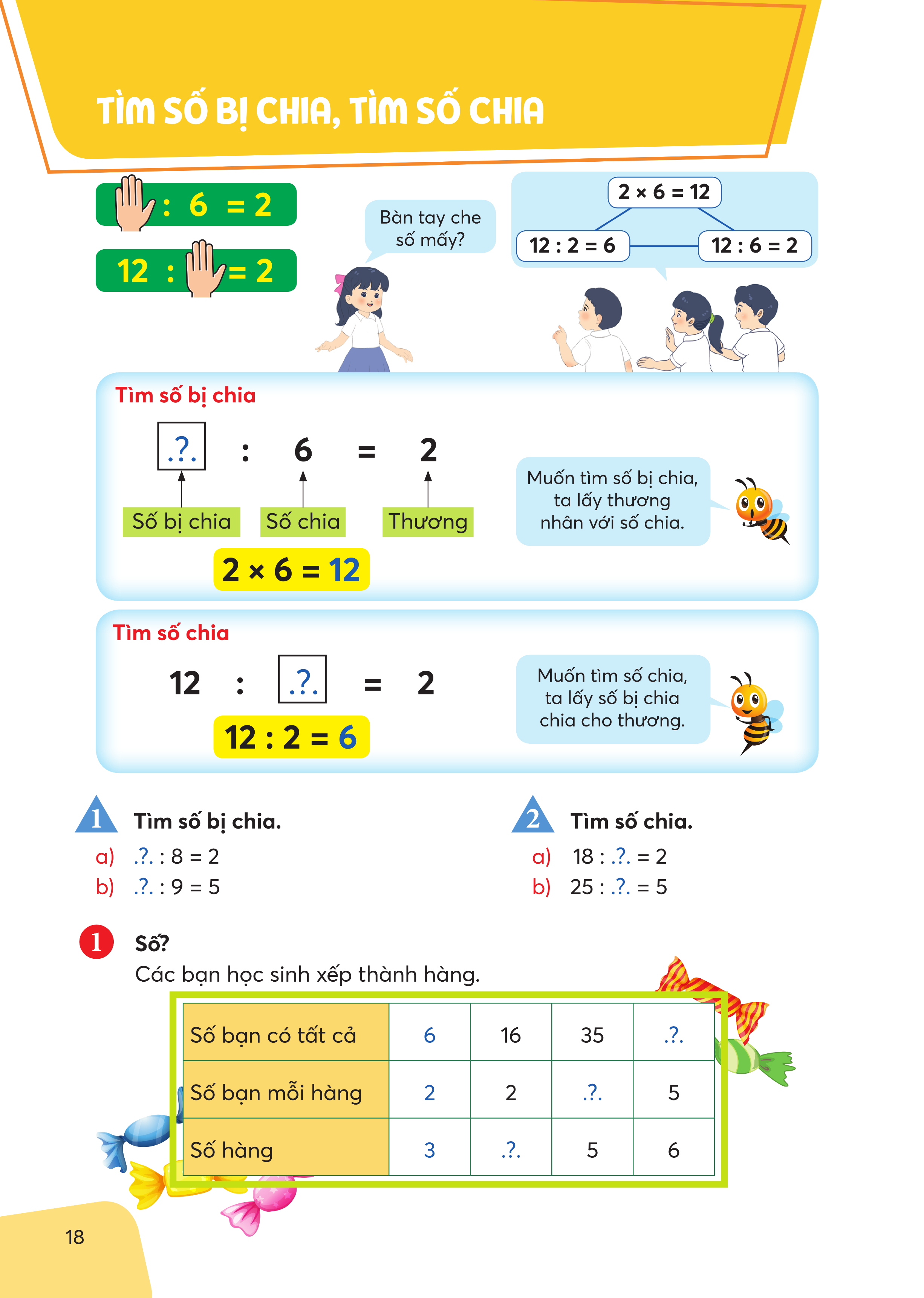 30
7
8
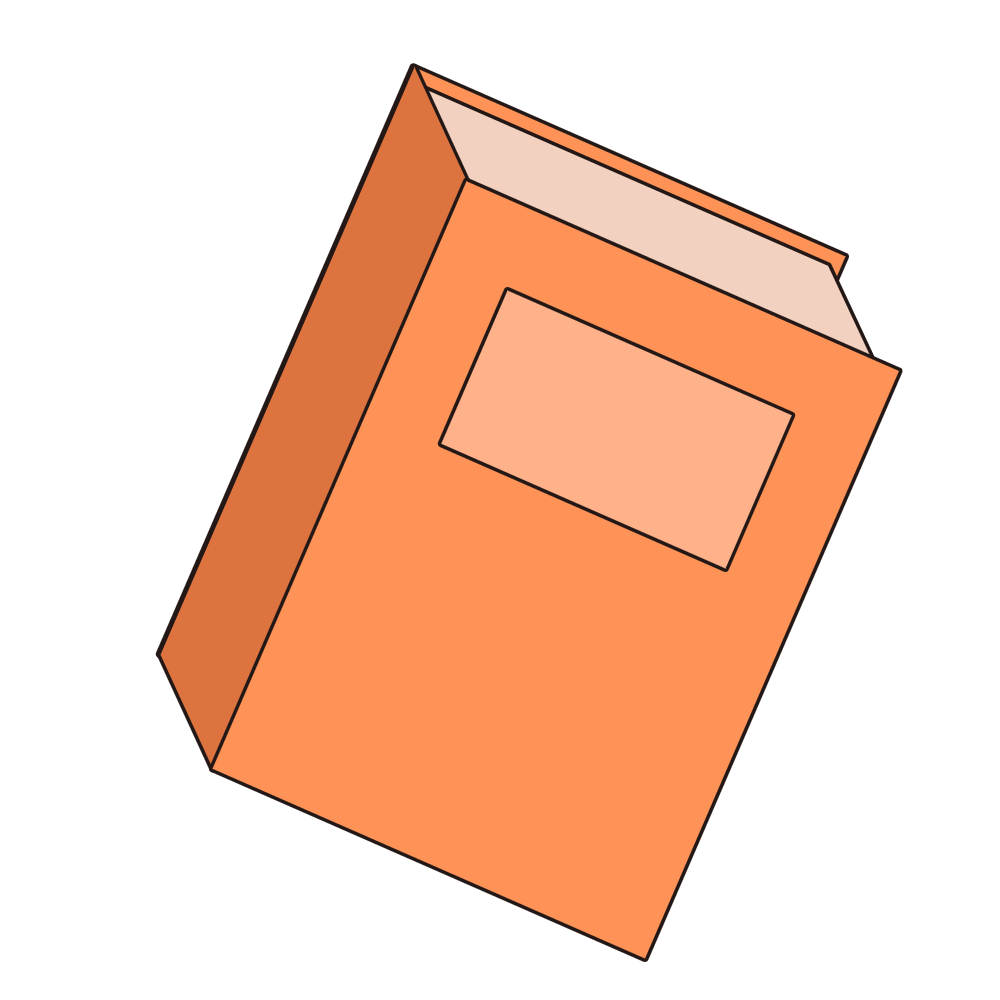 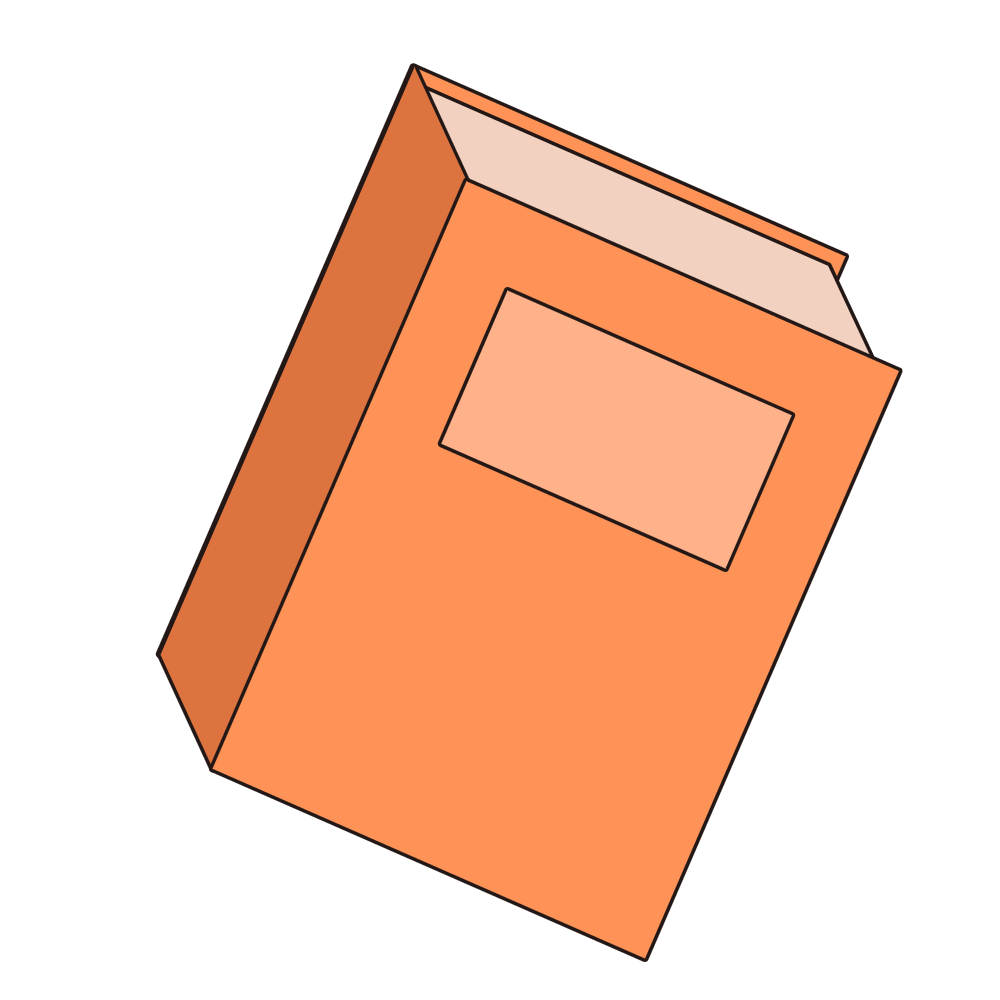 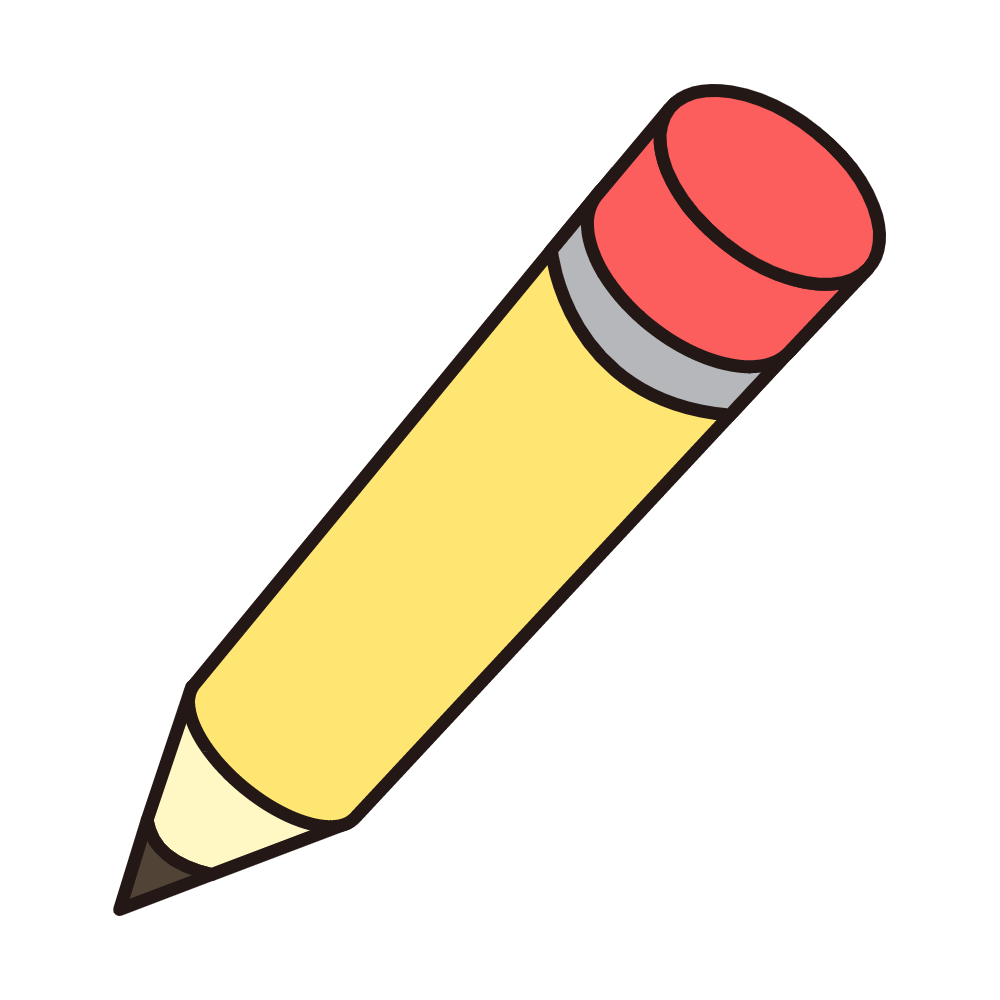 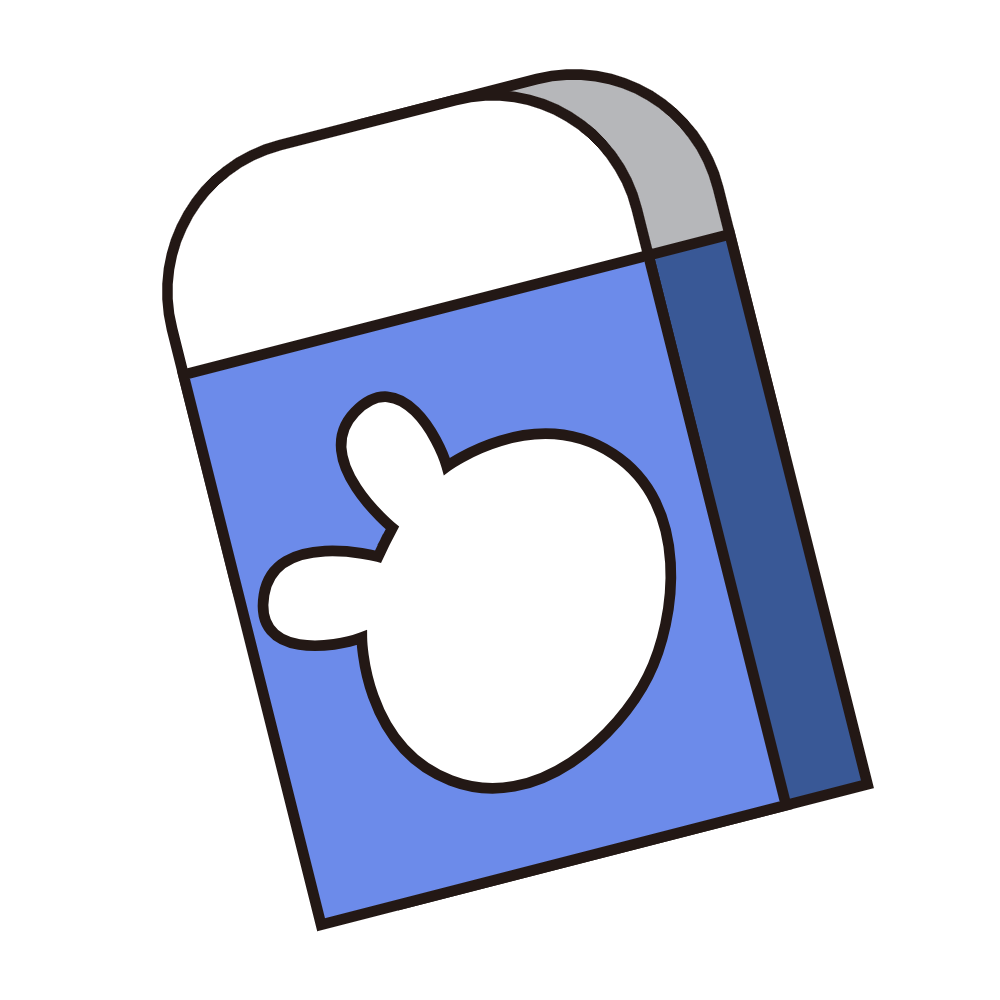 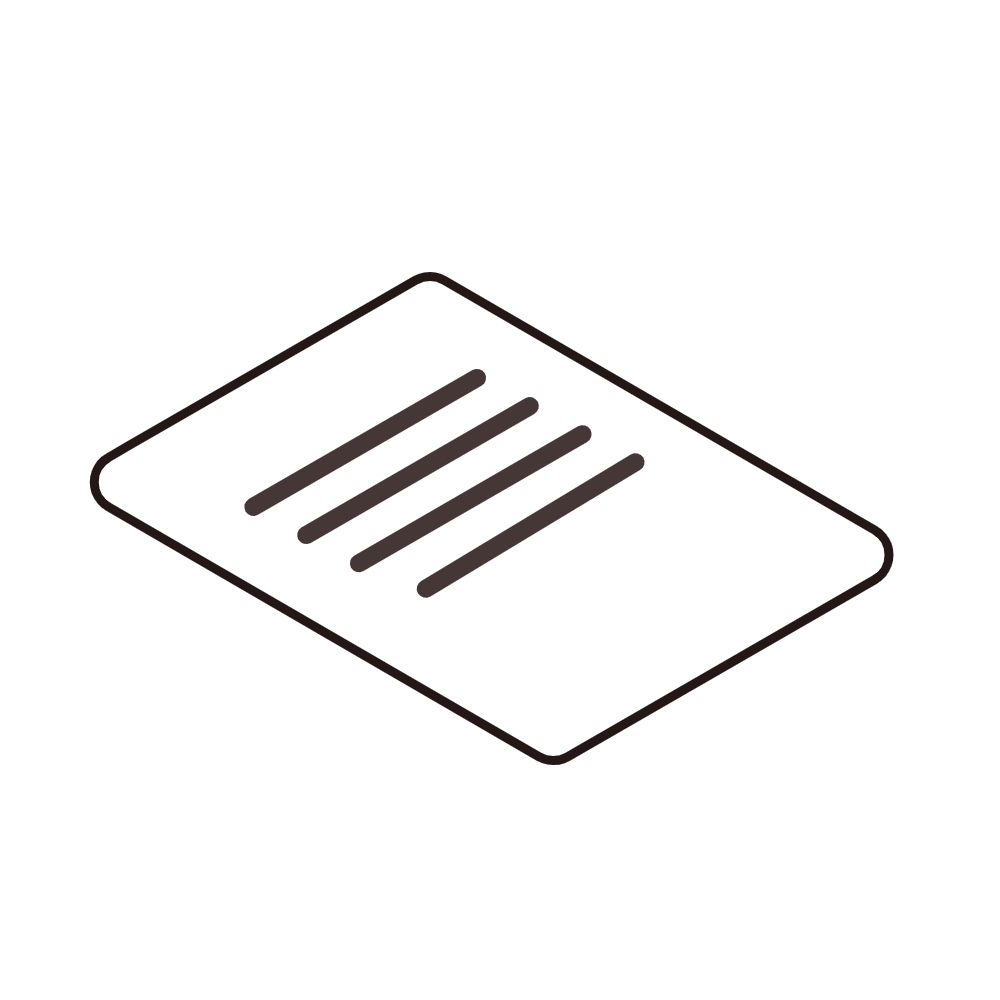 CỦNG CỐ
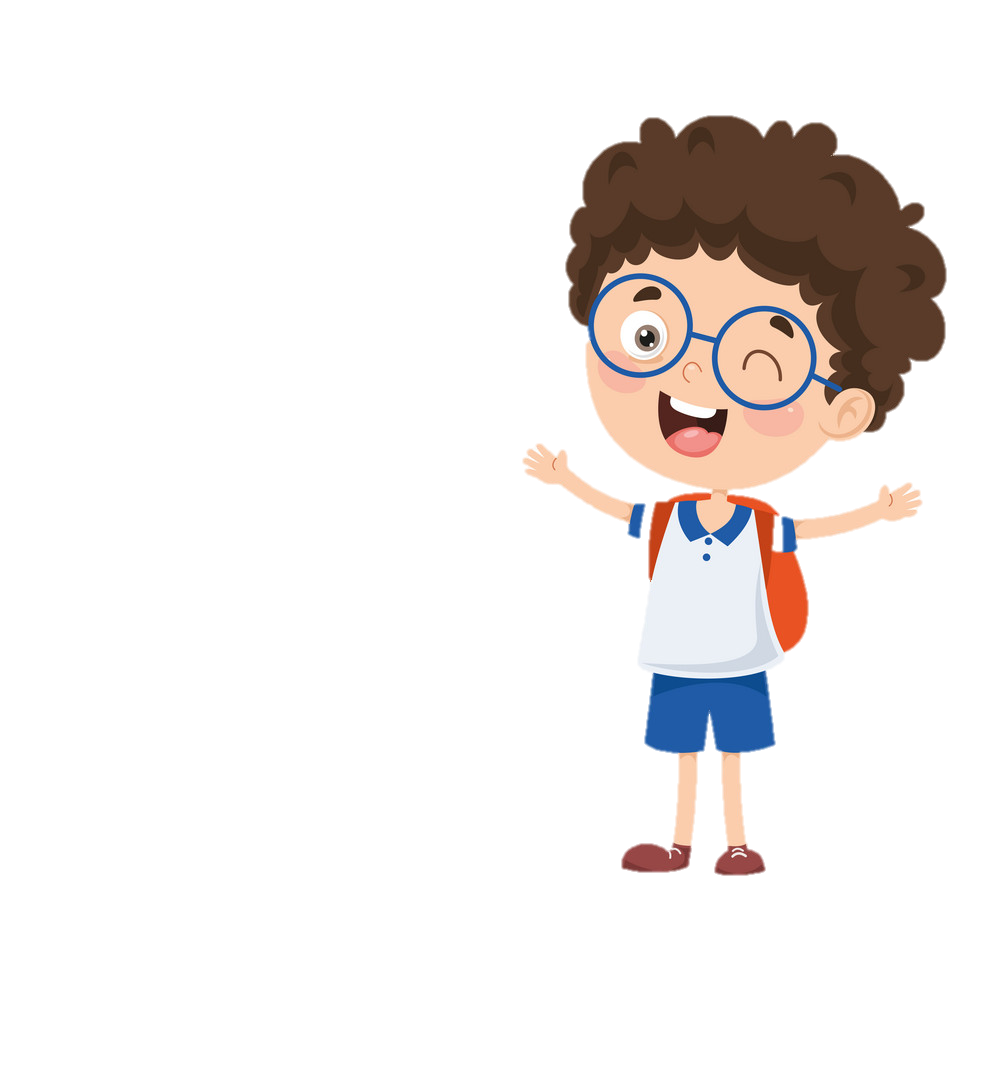 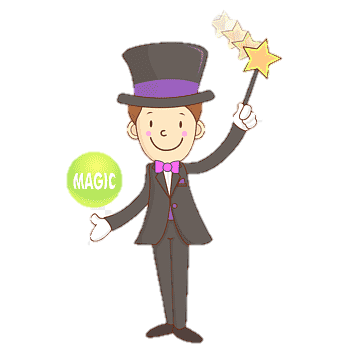 Chắp cánh ước mơ
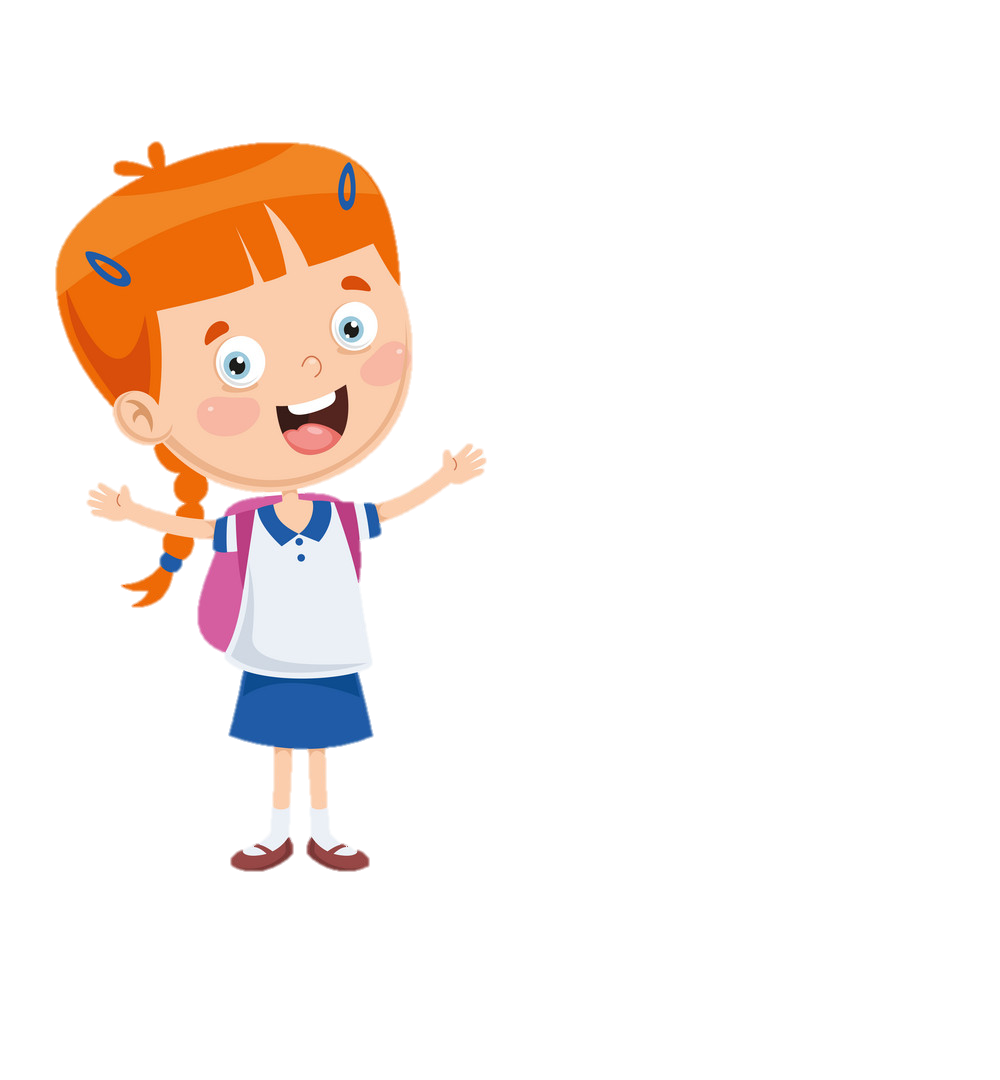 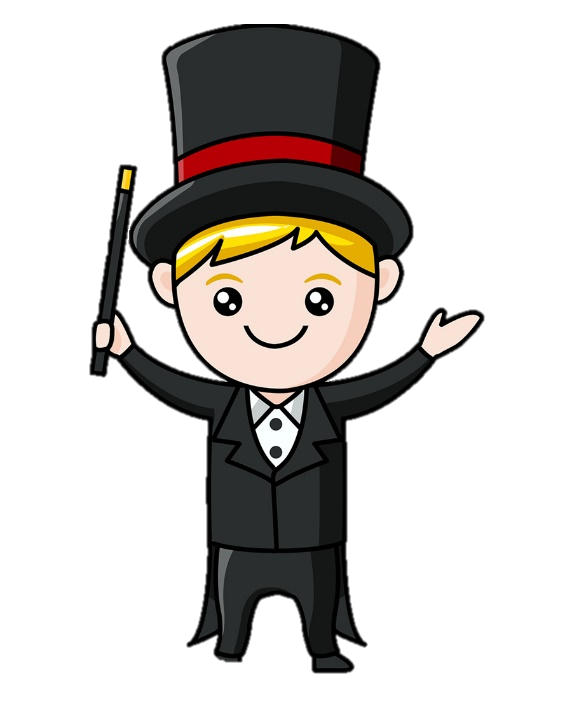 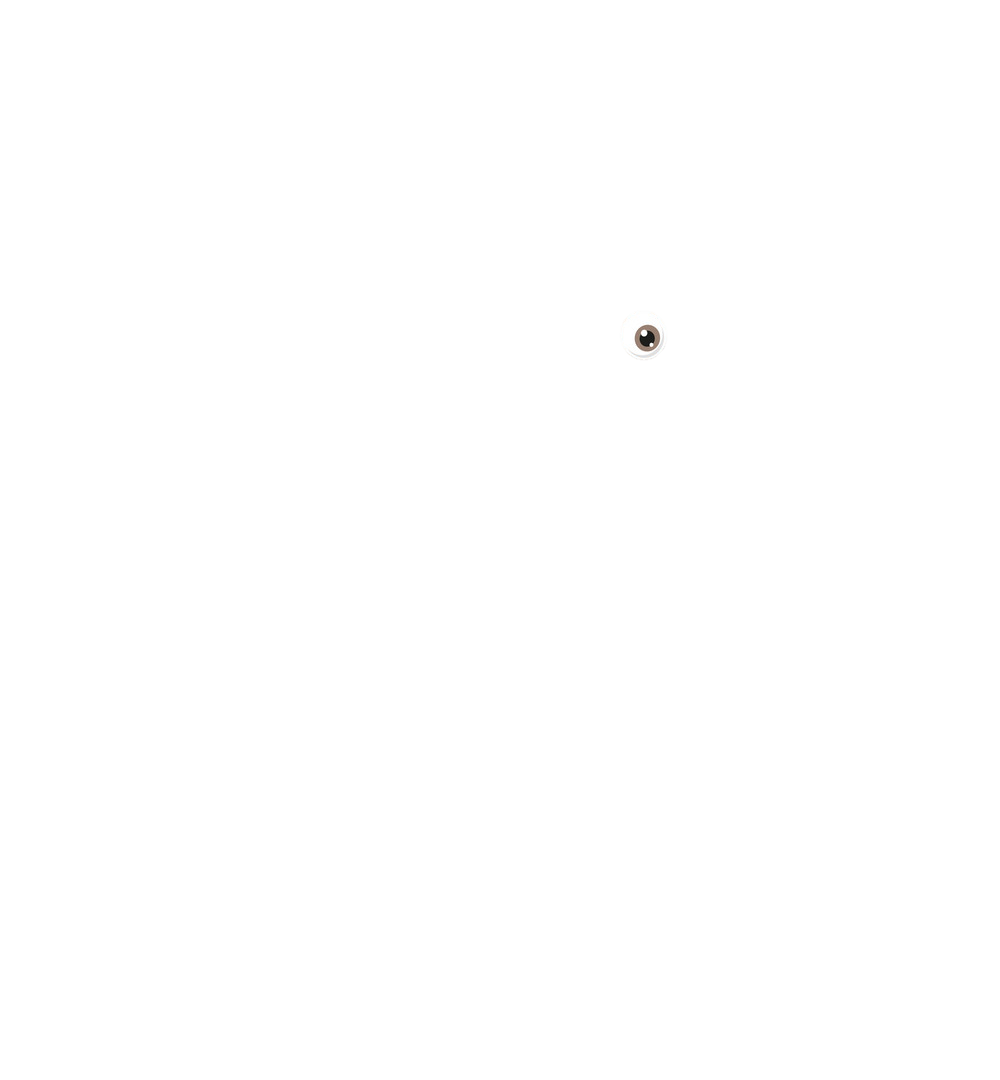 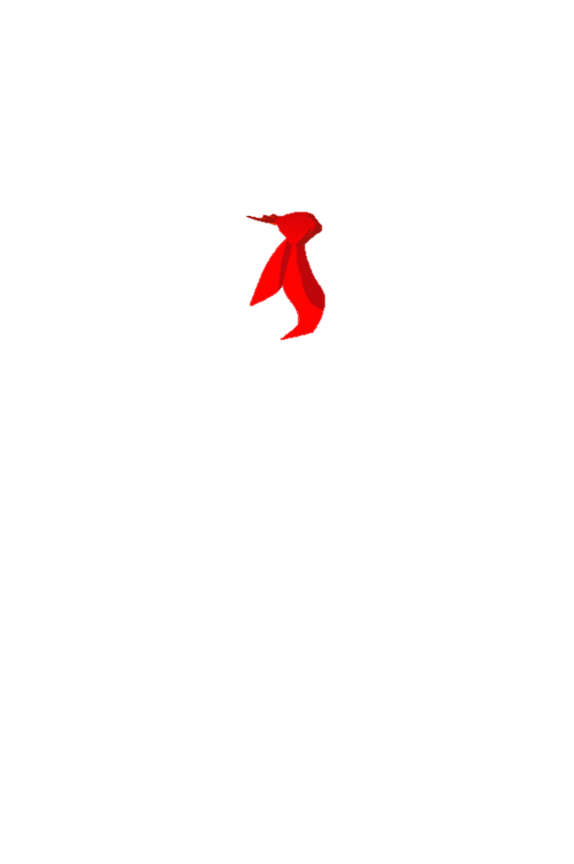 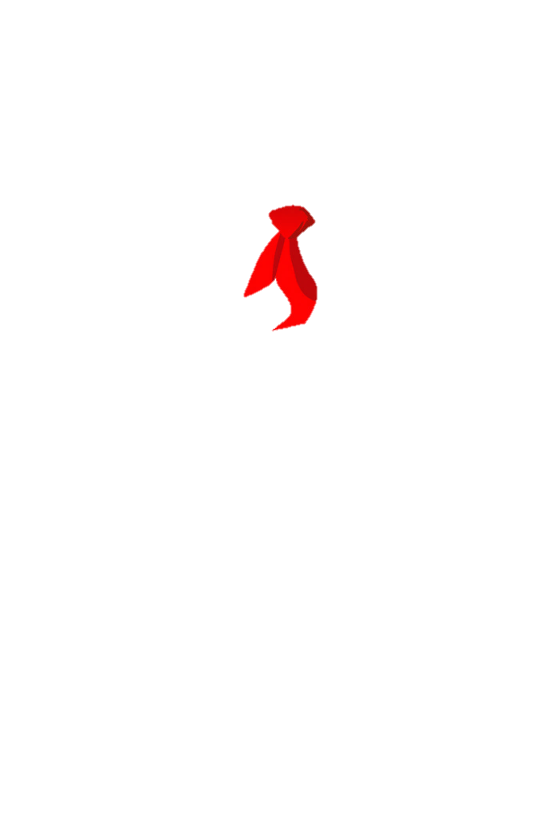 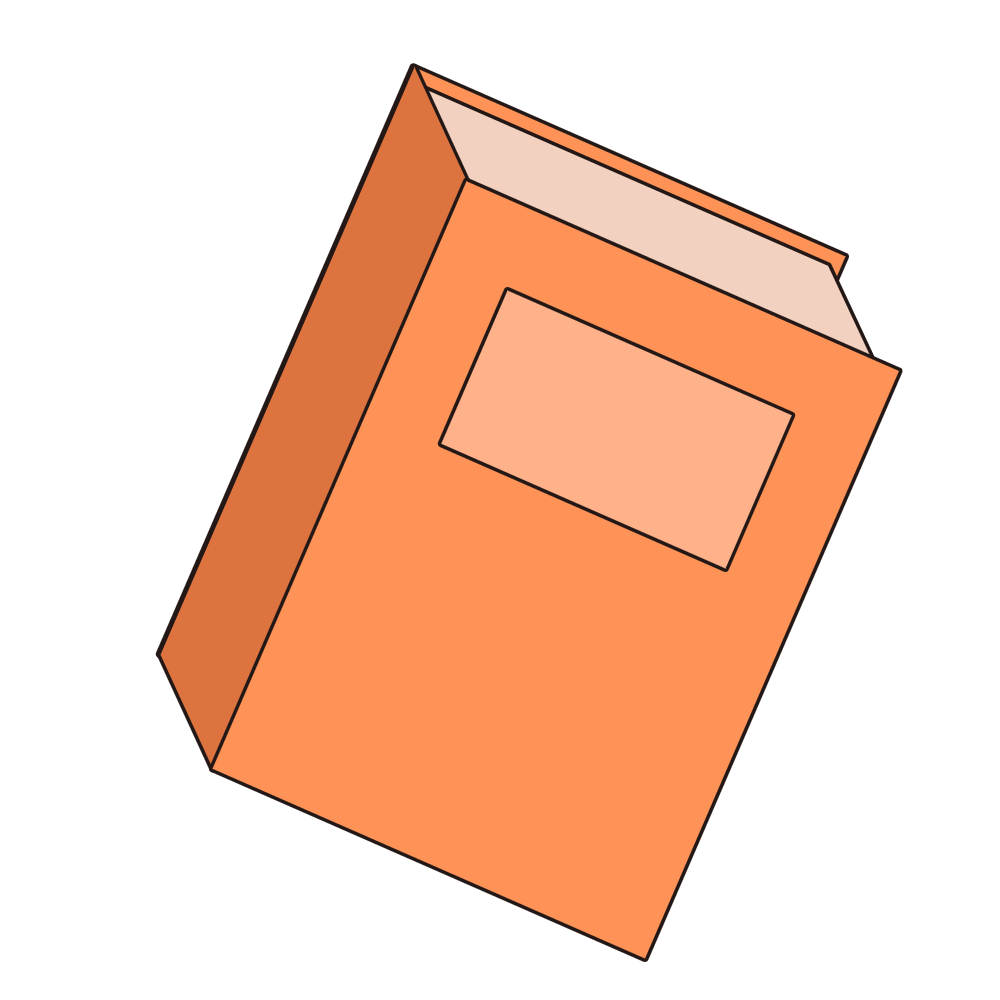 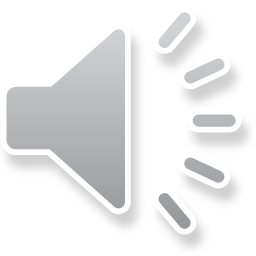 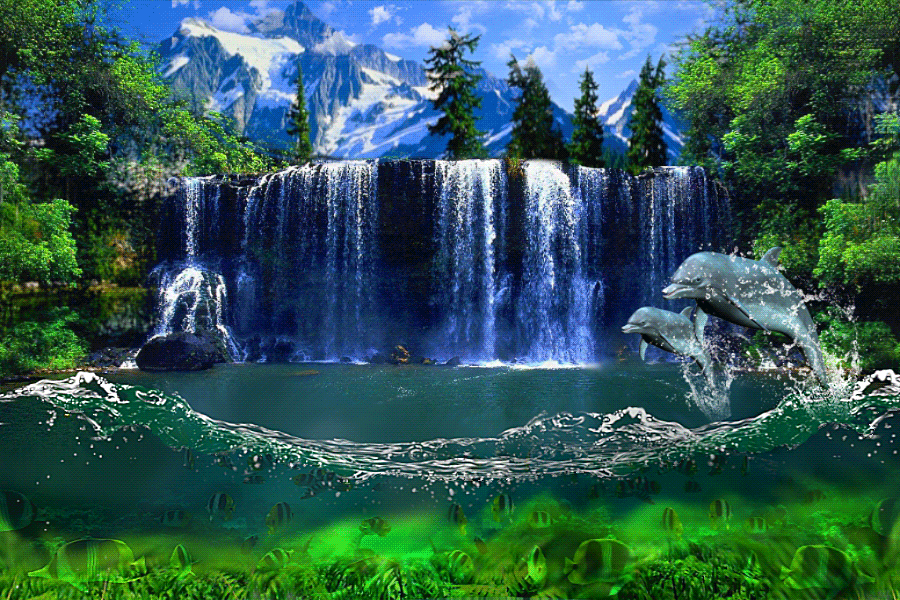 CHẮP CÁNH ƯỚC MƠ
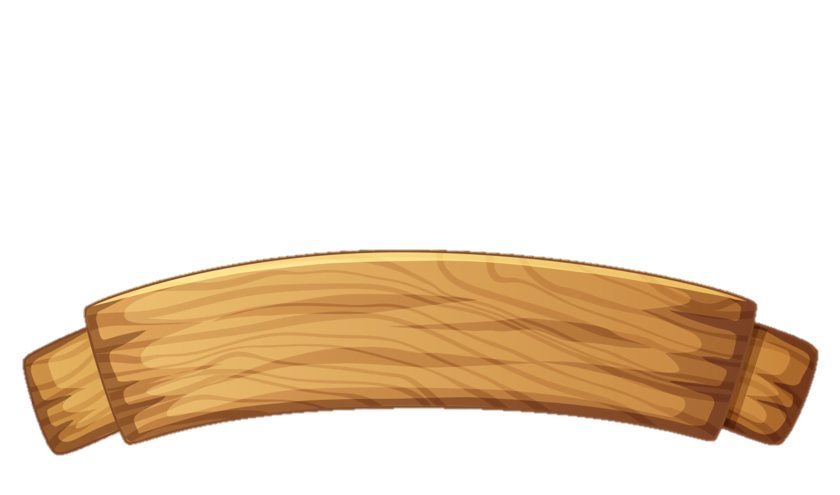 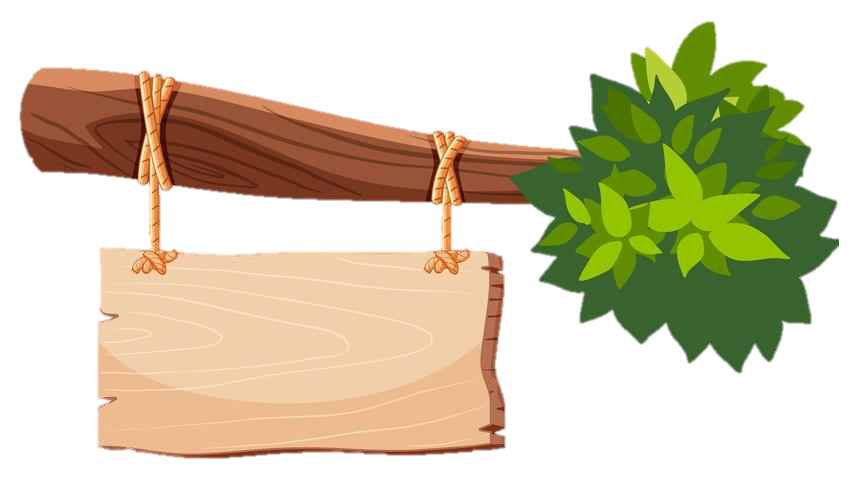 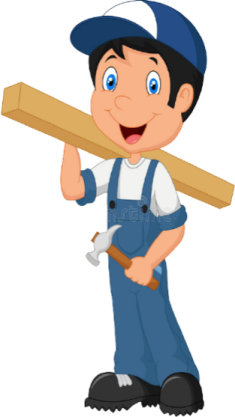 -> Trên đường trở về nhà gặp nước lũ đã cuốn trôi cây cầu.
-> Các em hãy giúp bác thợ mộc tốt bụng xây một cây cầu mới bằng cách trả lời đúng các câu hỏi nhé!
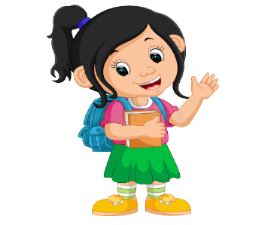 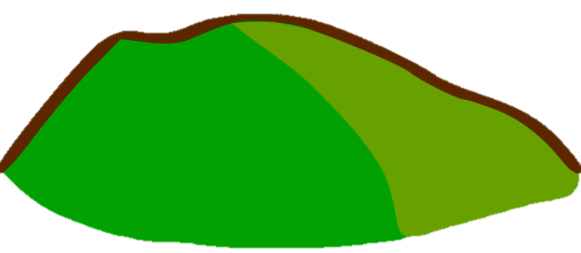 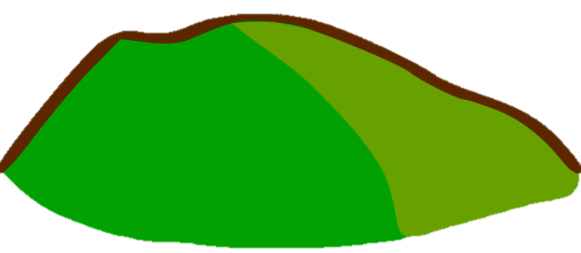 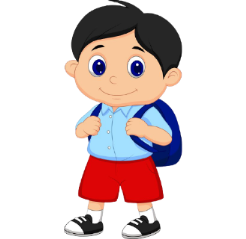 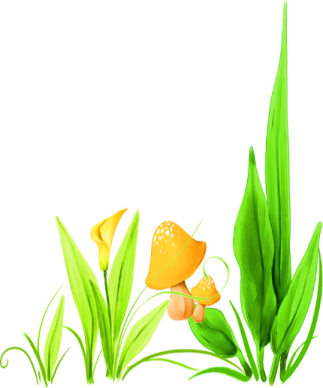 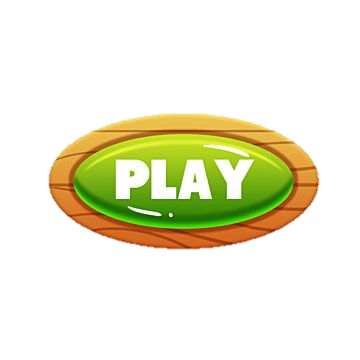 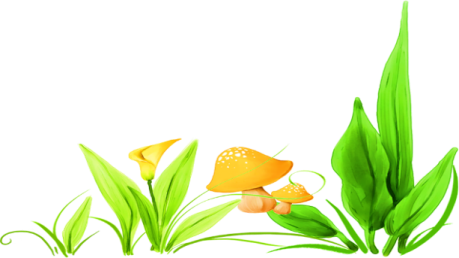 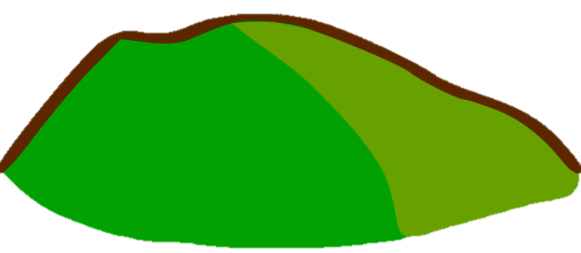 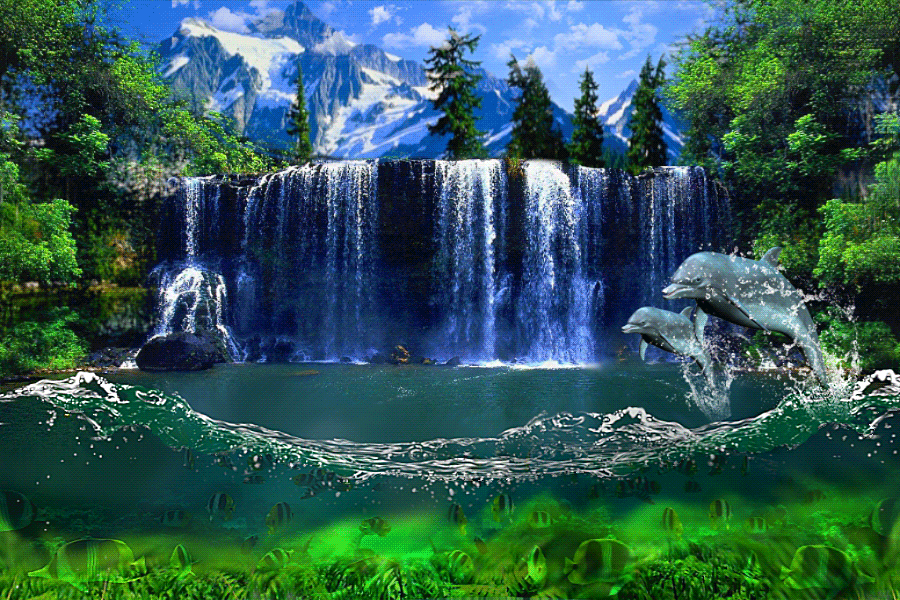 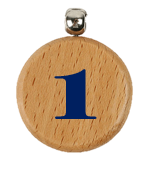 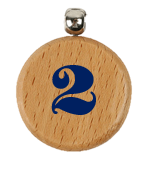 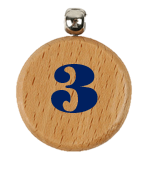 Cảm ơn các bạn rất nhiều!
HƯỚNG DẪN
Thầy cô kích chuột vào số 1,2,3 để chuyển tới slide có câu hỏi tương ứng.
Sau khi học sinh trả lời đúng, kích chuột NGÔI NHÀ để quay lại slide chính của trò chơi. Mỗi câu trả lời đúng xây được 1 nhịp cầu, kích vào màn hình ra nhịp cầu. Kích 3 lần 3 câu ra màn hình.
Kích chuột vào GO các bạn học sinh qua cầu về nhà.
Kích chuột biểu tượng NGÔI NHÀ để chuyển tới slide tạm biệt.
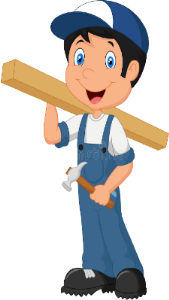 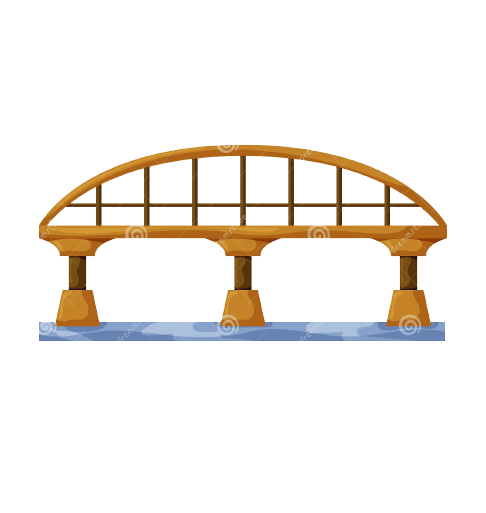 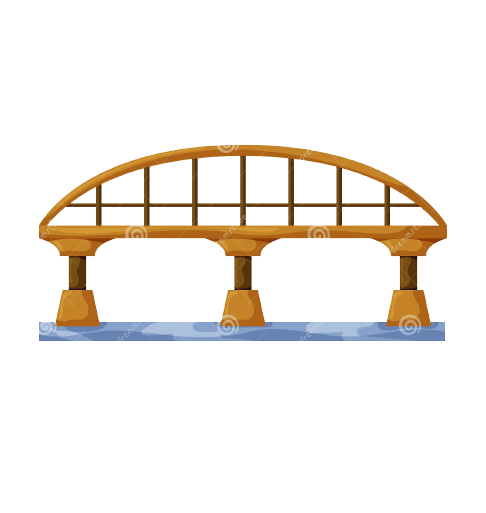 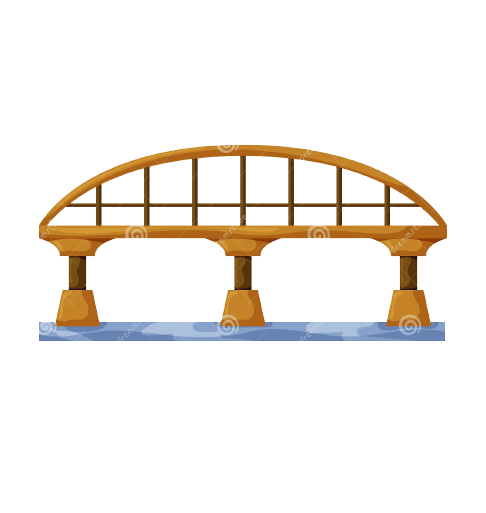 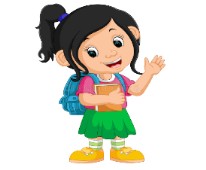 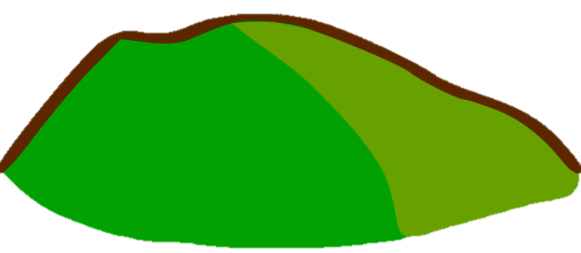 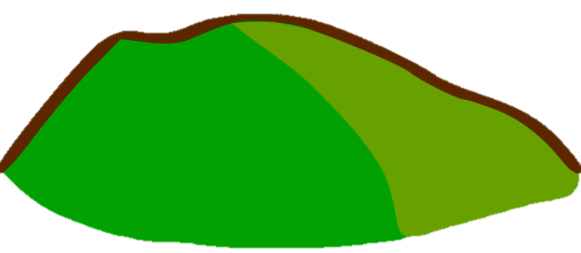 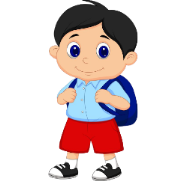 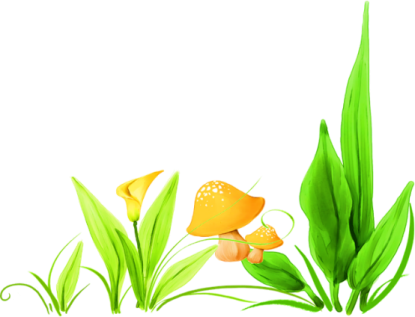 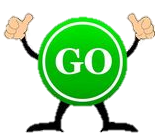 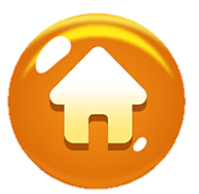 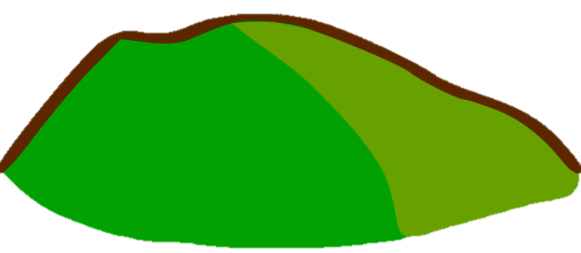 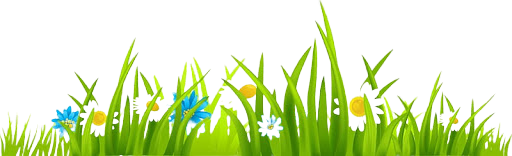 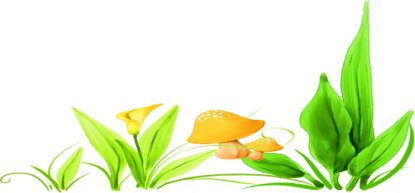 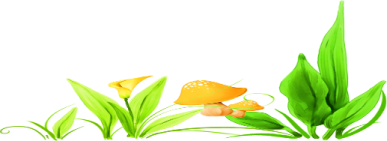 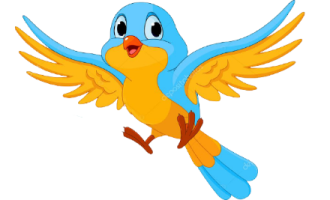 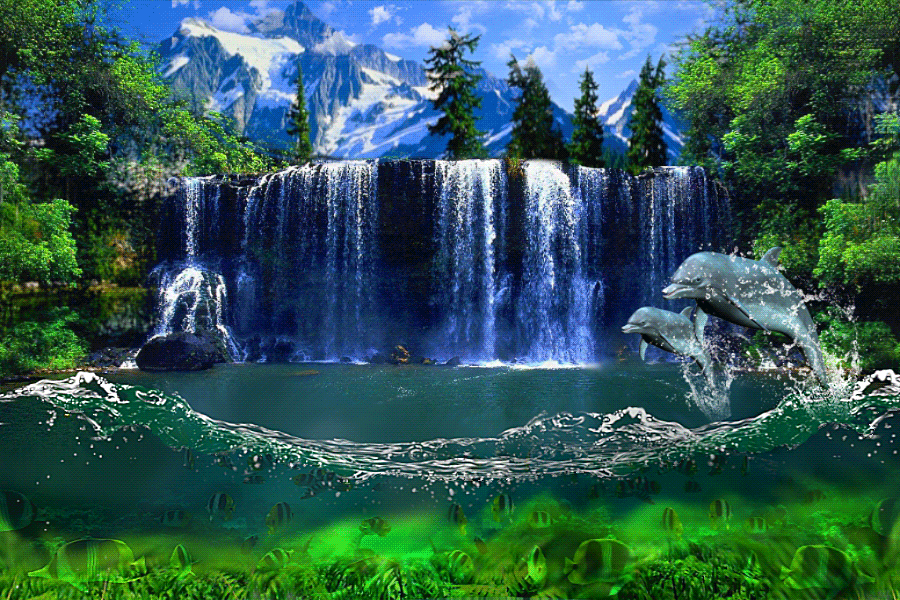 18     :     2    =     .?.
A. 4
C. 8
B. 5
D. 9
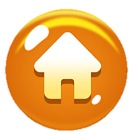 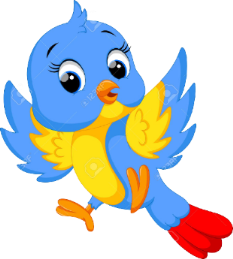 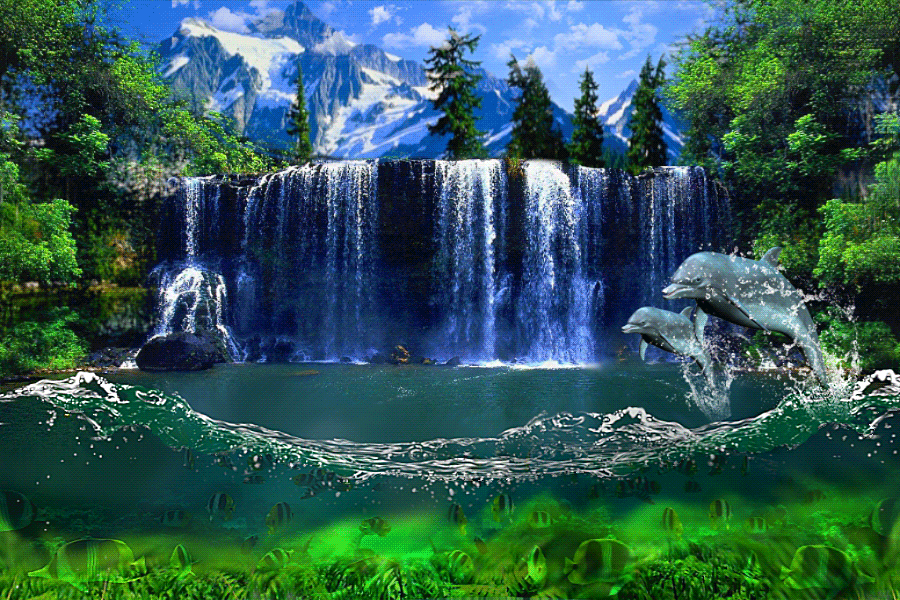 30    :   .?.   =   6
A. 5
C. 30
D. 7
B. 6
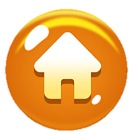 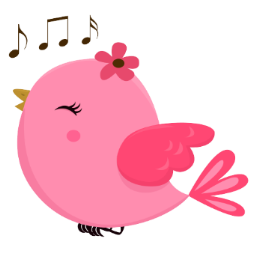 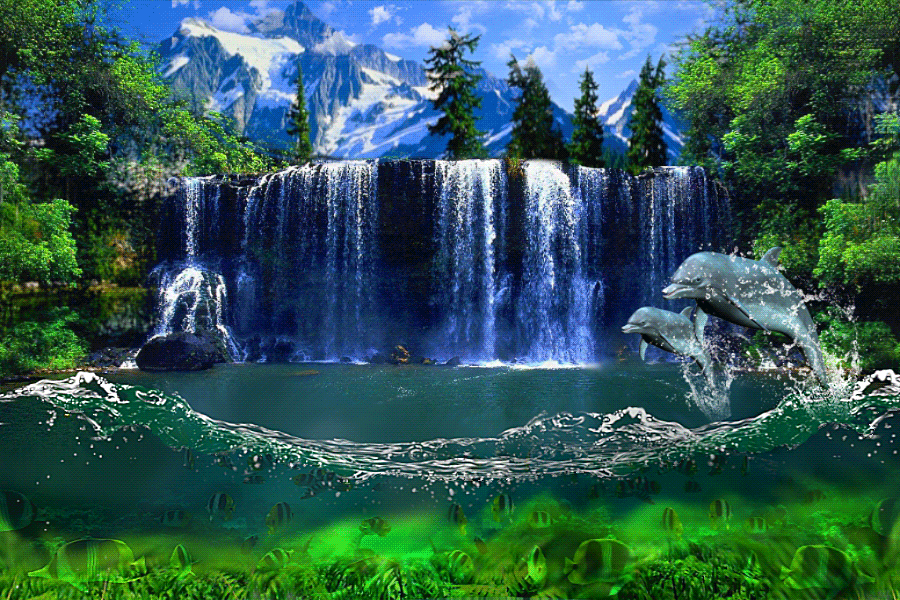 .?.  :   3  = 2
A. 3
C. 2
D. 9
B. 6
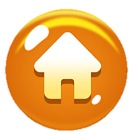 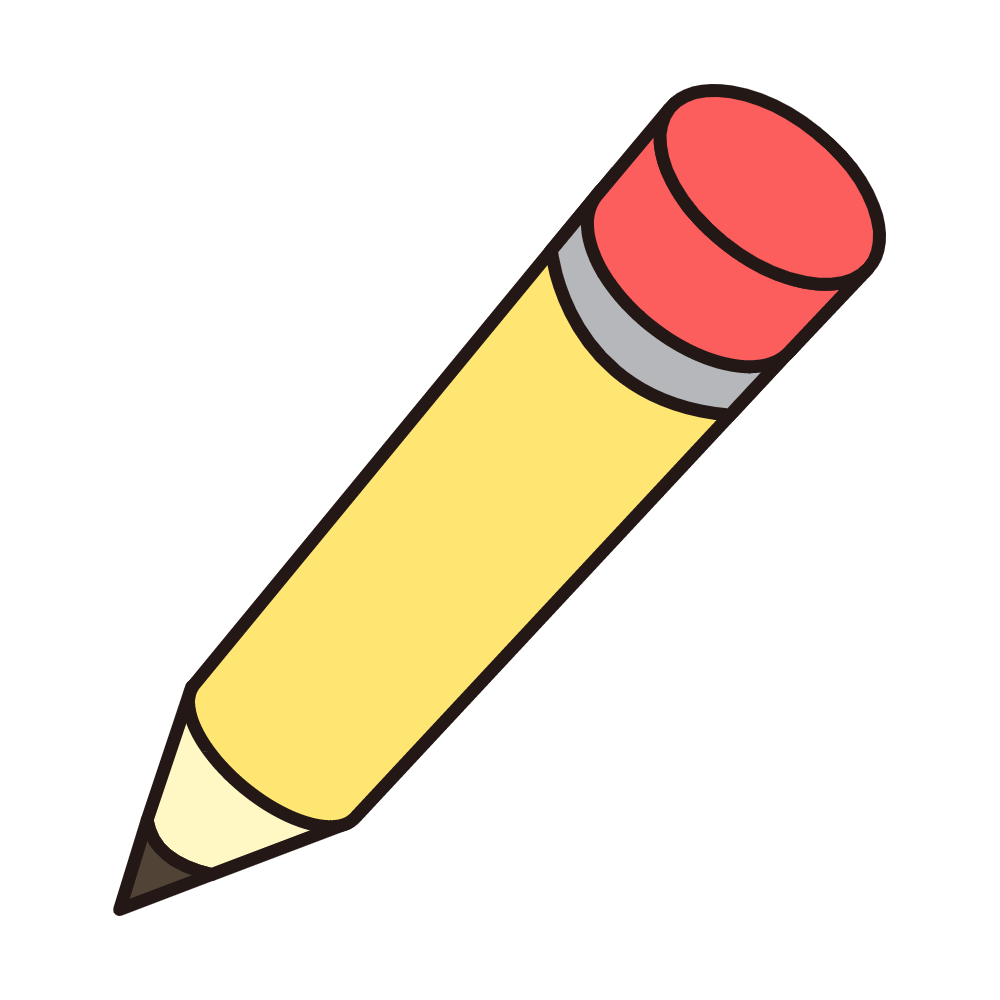 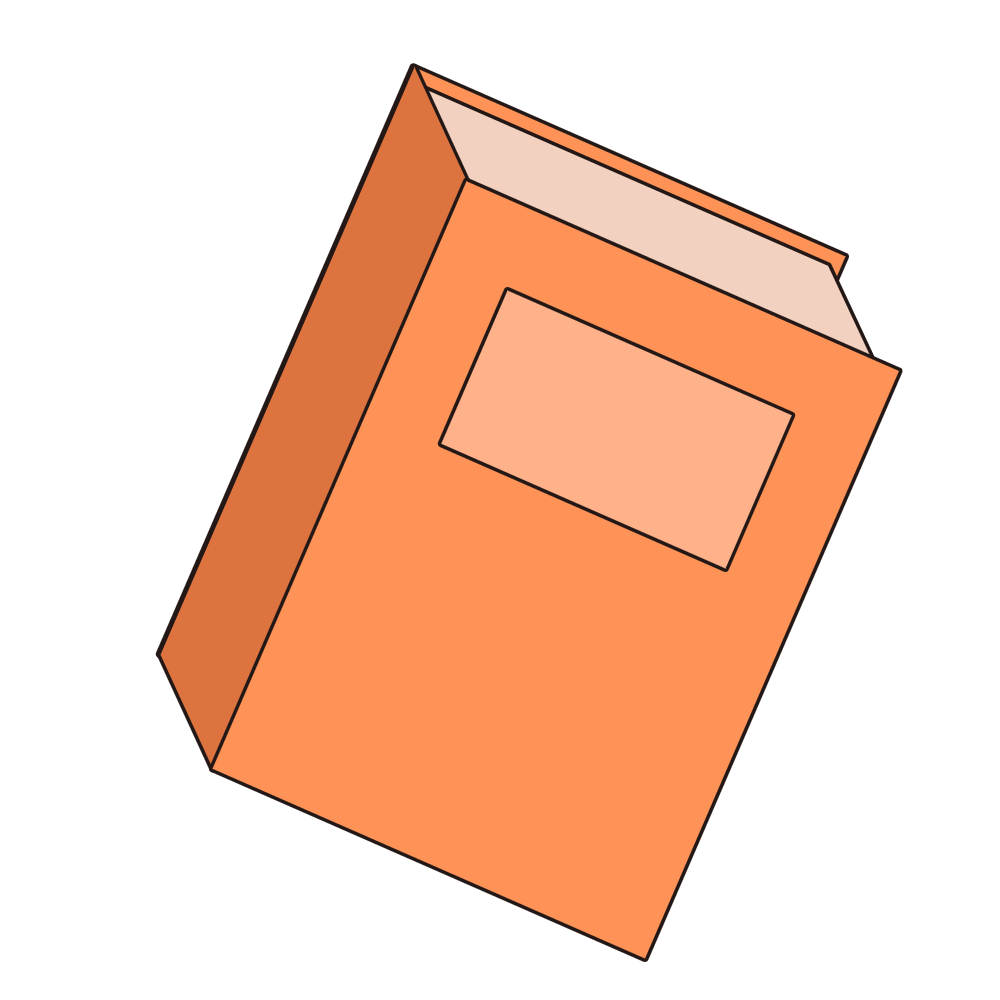 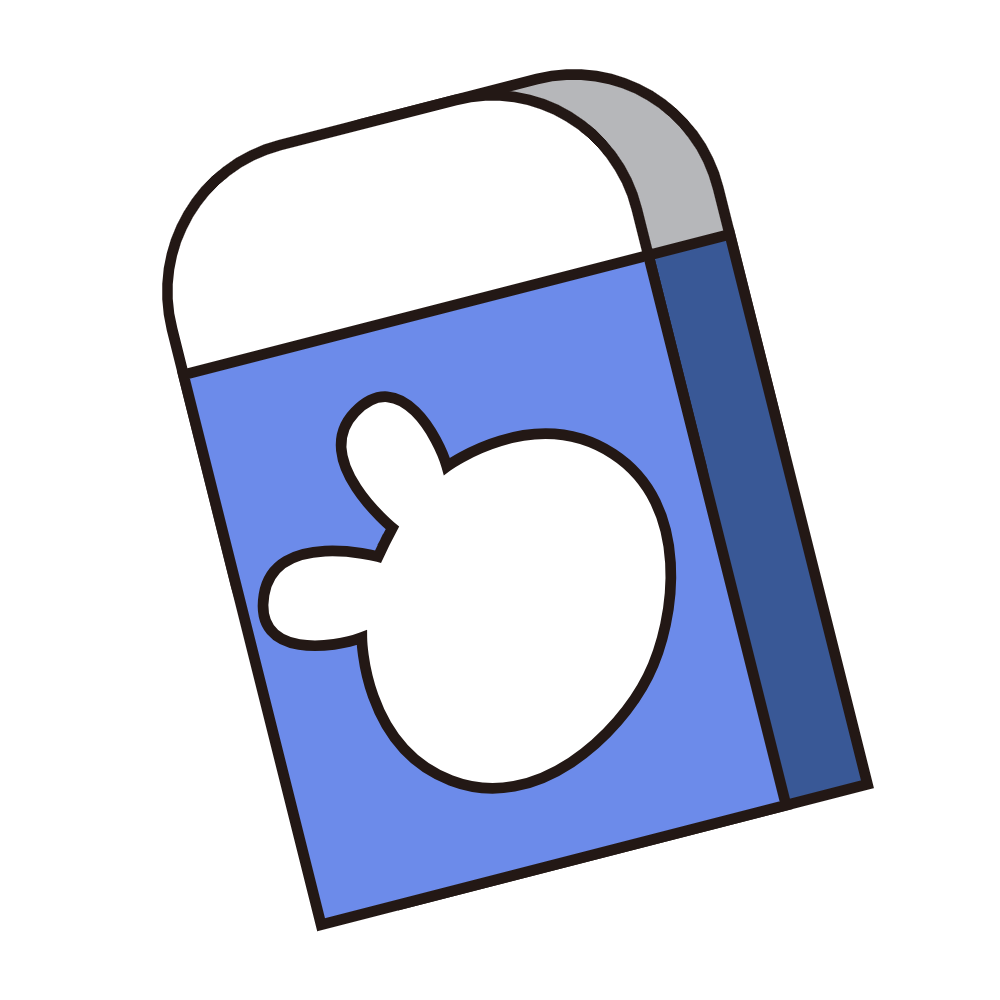 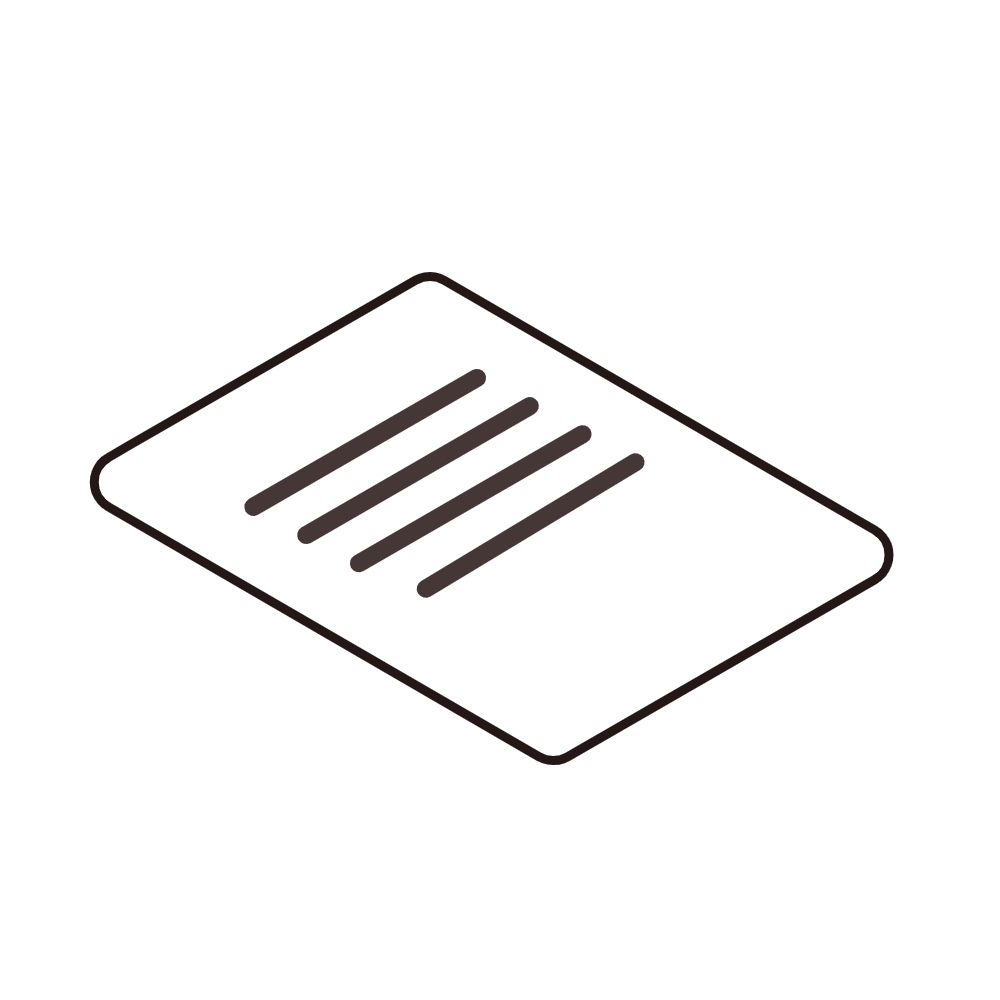 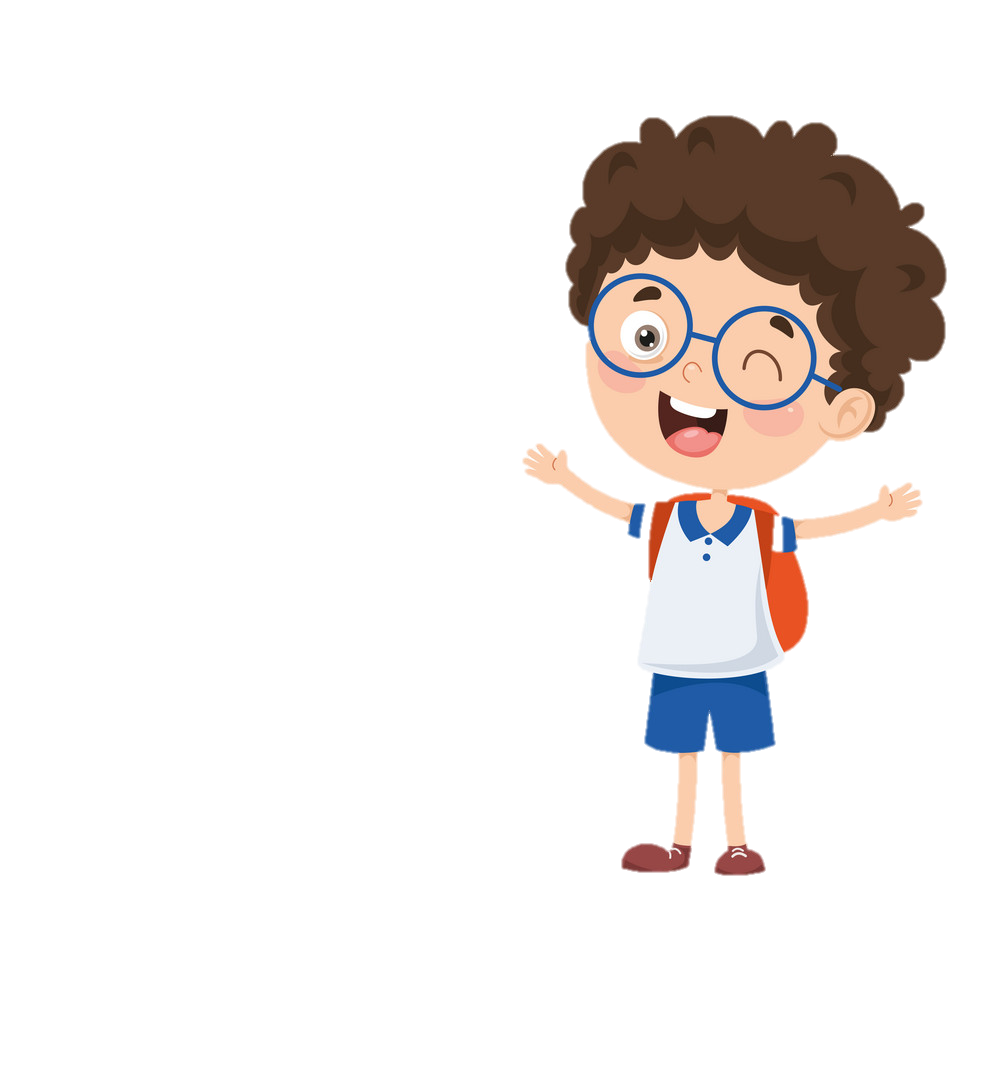 Tạm biệt và
 hẹn gặp lại các em
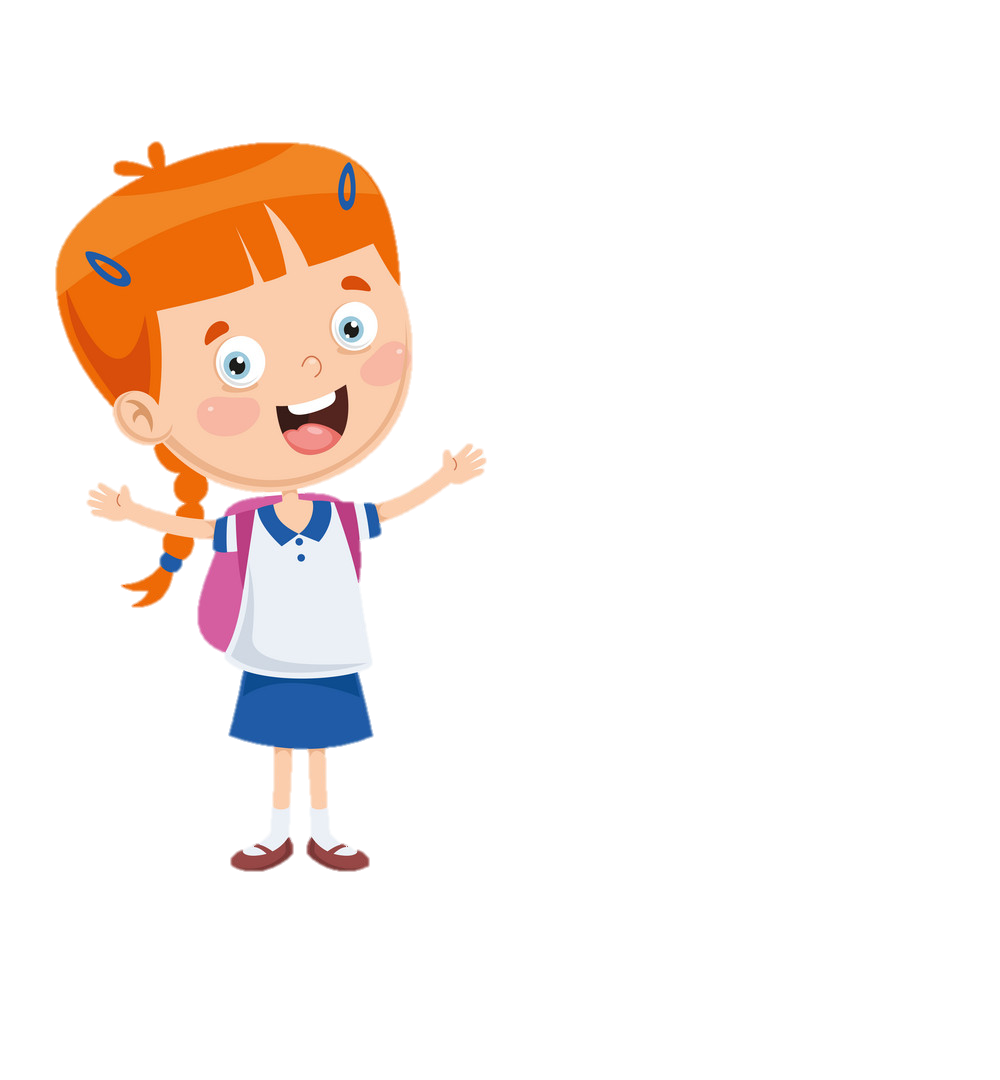 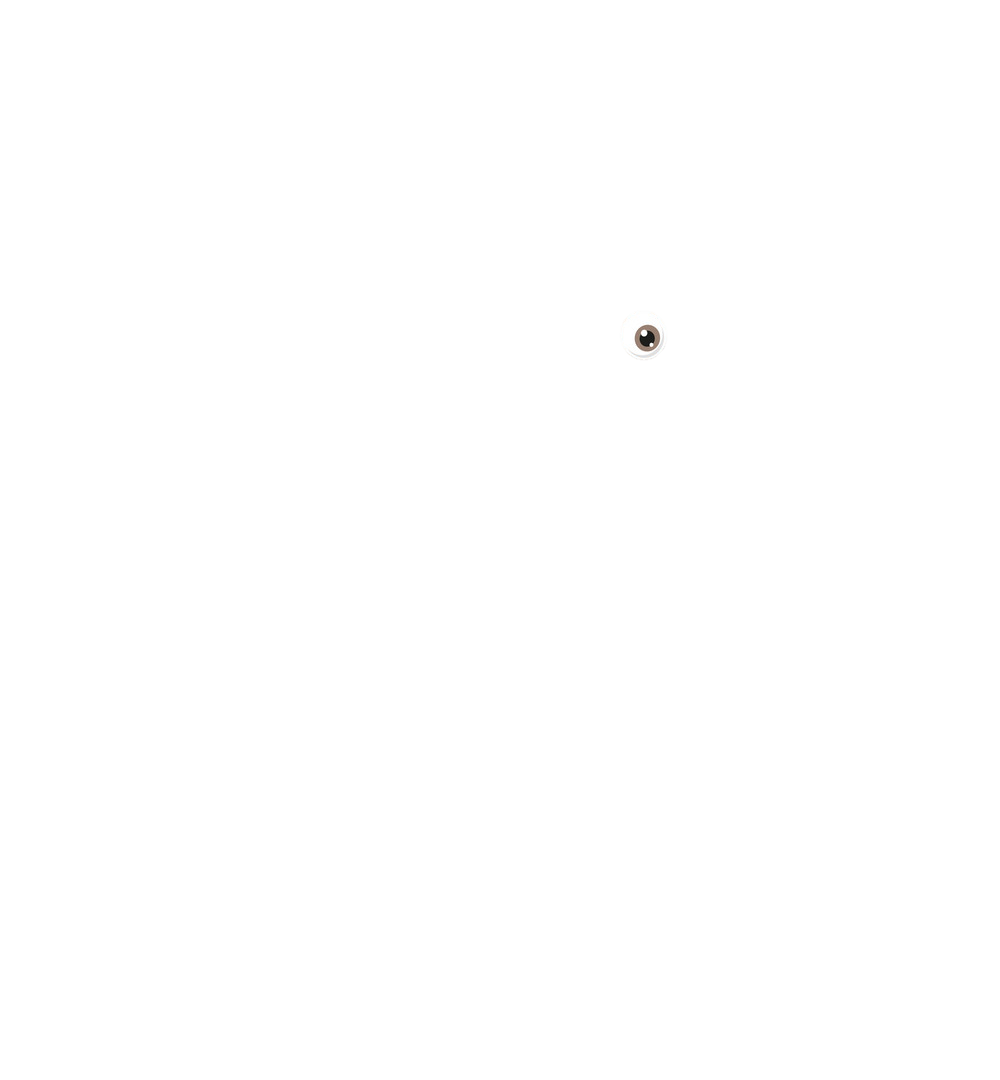 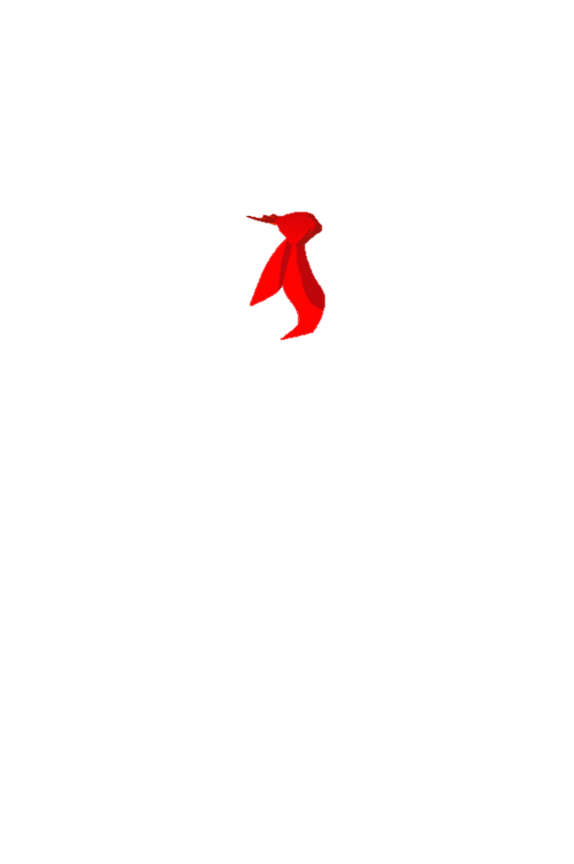 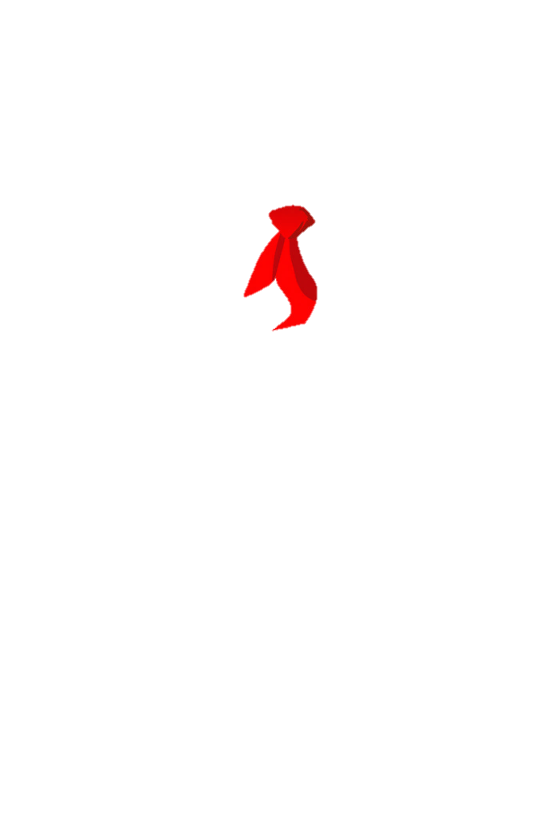 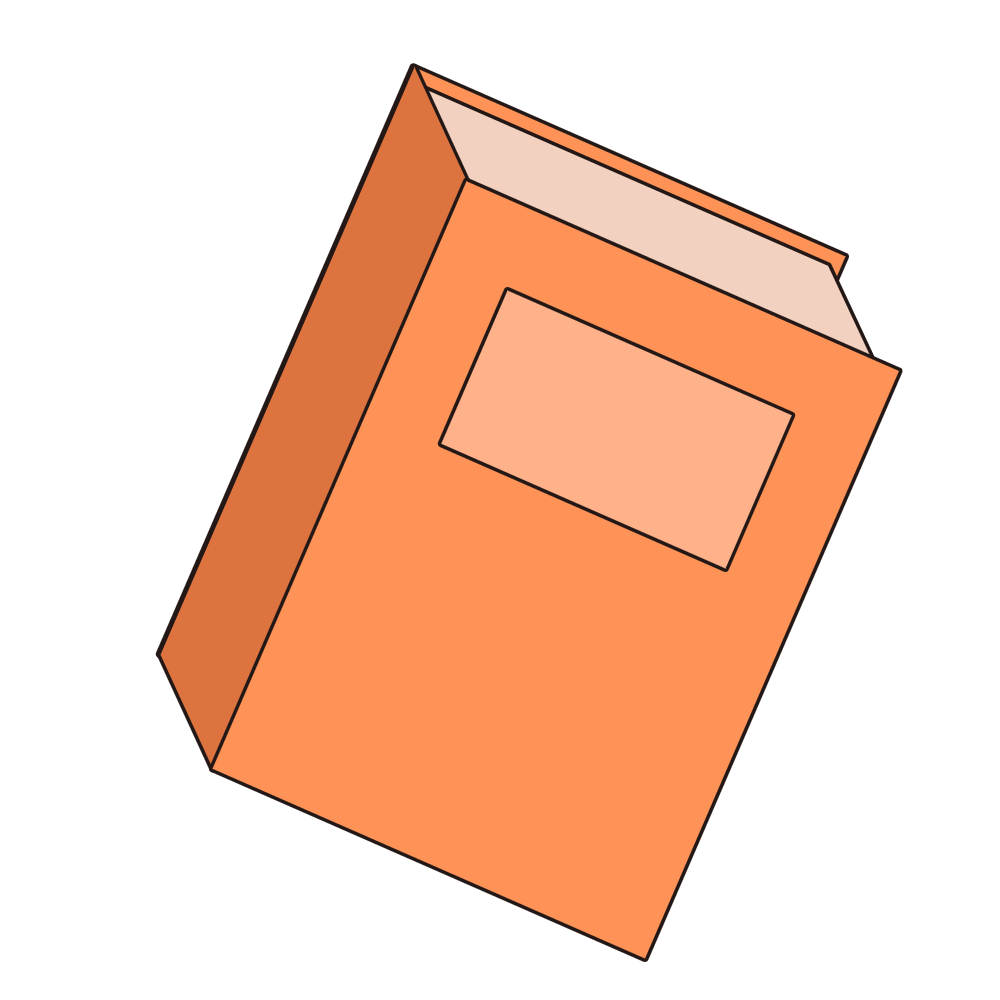 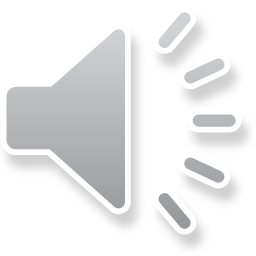